Lucia Lackovičová
Paderovce 36/73
15 rokov
RASTLINSTVO NÁŠHO CHOTÁRA
„Tráve dávaš rásť 
pre ťažký dobytok 
a byli,
aby slúžila človeku.“
Ž 104, 14
Brečtan popínavý Latinsky : Hedera helix
park Jaslovské Bohunice

  4.4.2014
Fialka voňavá Latinsky : Viola odorata
park Jaslovské Bohunice

  4.4.2014
Fialka roľná 
Latinsky : Viola arvensis

poľná cesta za záhradami  v Paderovciach

5.4.2014
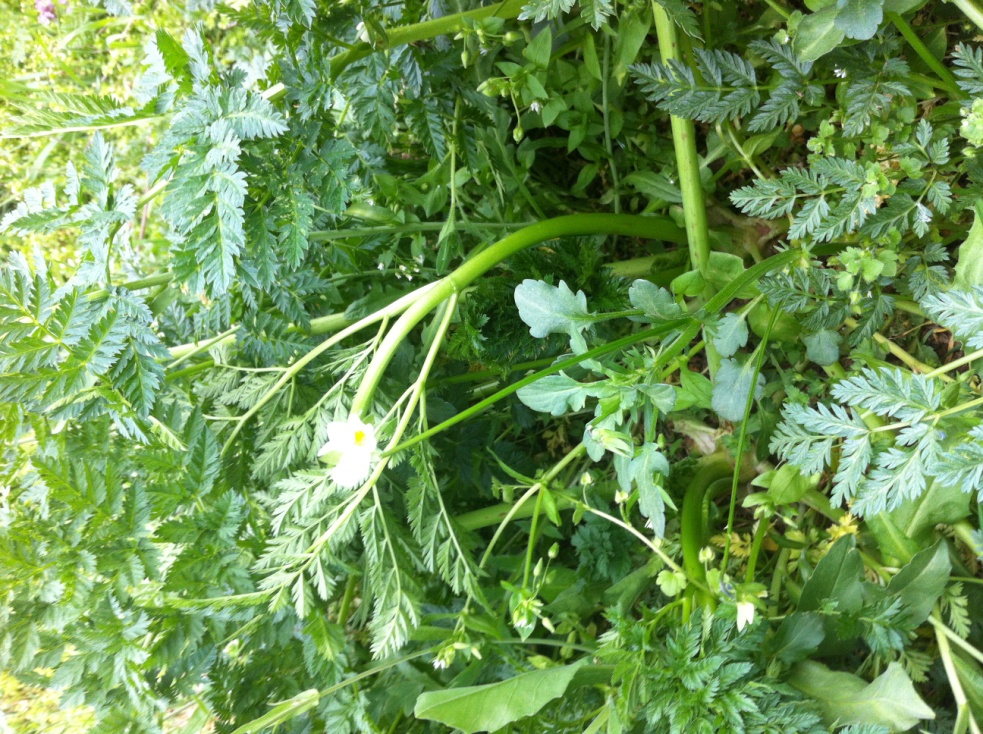 Veronika potočná 
Latinsky : Veronica beccabunga


park Jaslovské Bohunice


6.4.2014
Cesnačka lekárska Latinsky : Alliaria petiolata
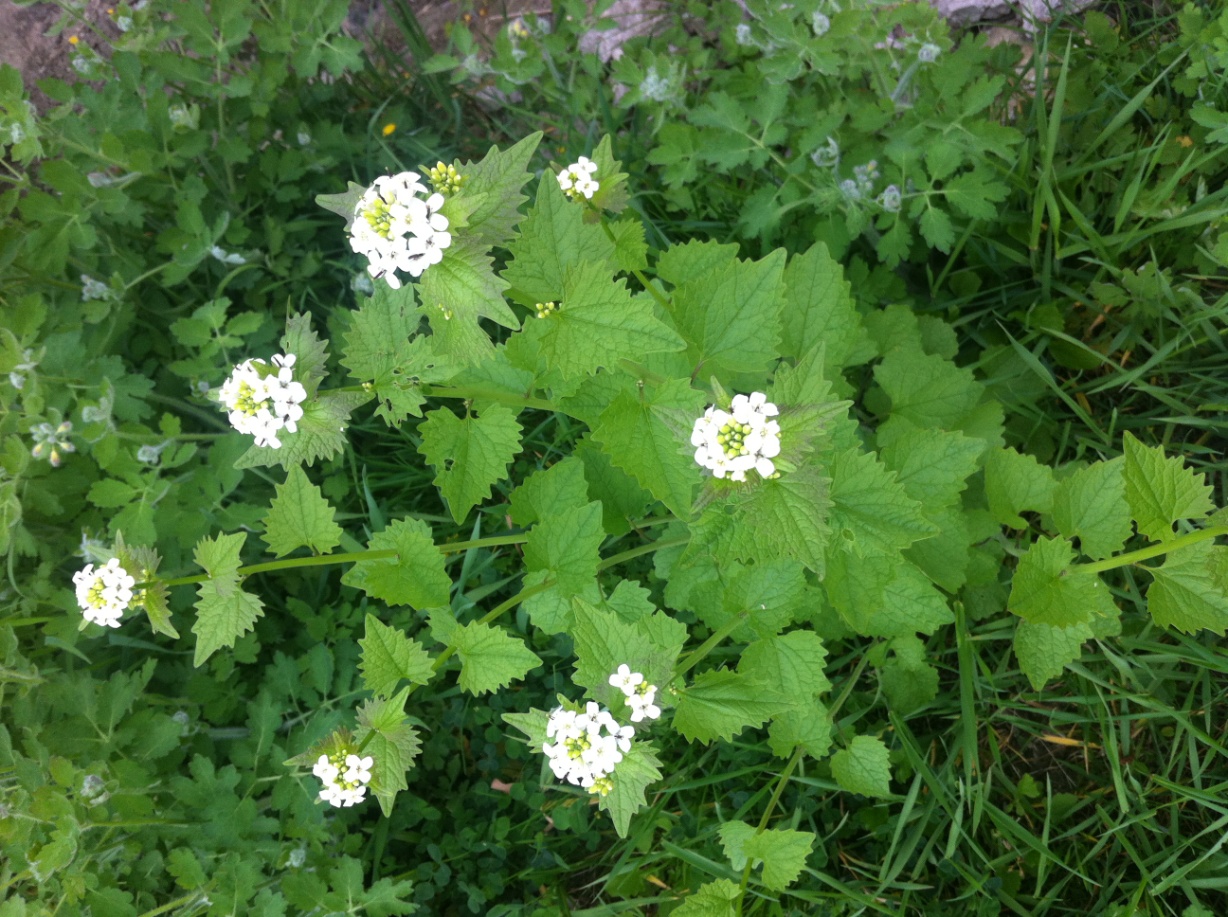 park Jaslovské Bohunice
  7.4.2014
Hviezdica prostredná Latinsky : Stellaria media
park Jaslovské Bohunice
  7.4.2014
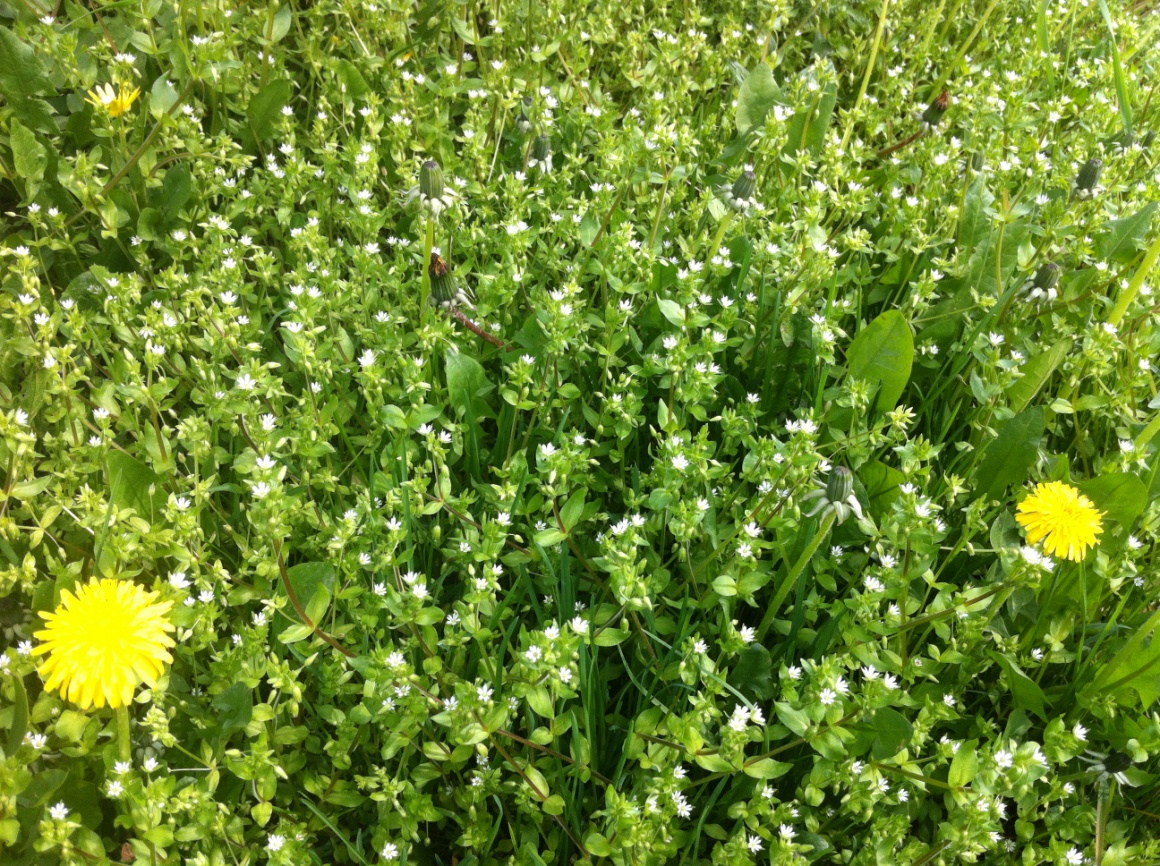 Lastovičník väčší 
Latinsky : Chelidonium majus 

park Jaslovské Bohunice
7.4.2014
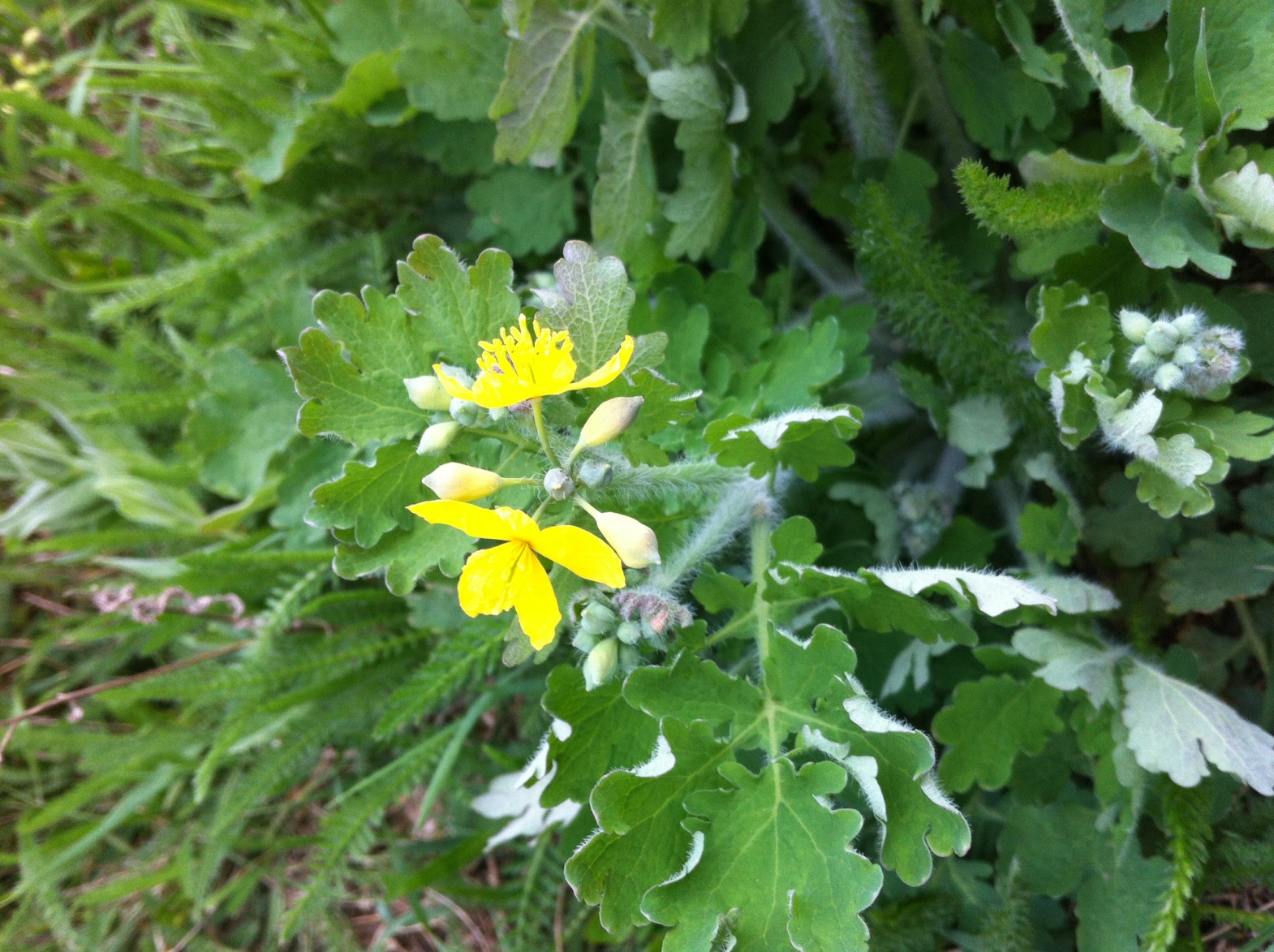 Púpava  
Latinsky : Taraxacum 

naša záhrada - Paderovce
9.4.2014
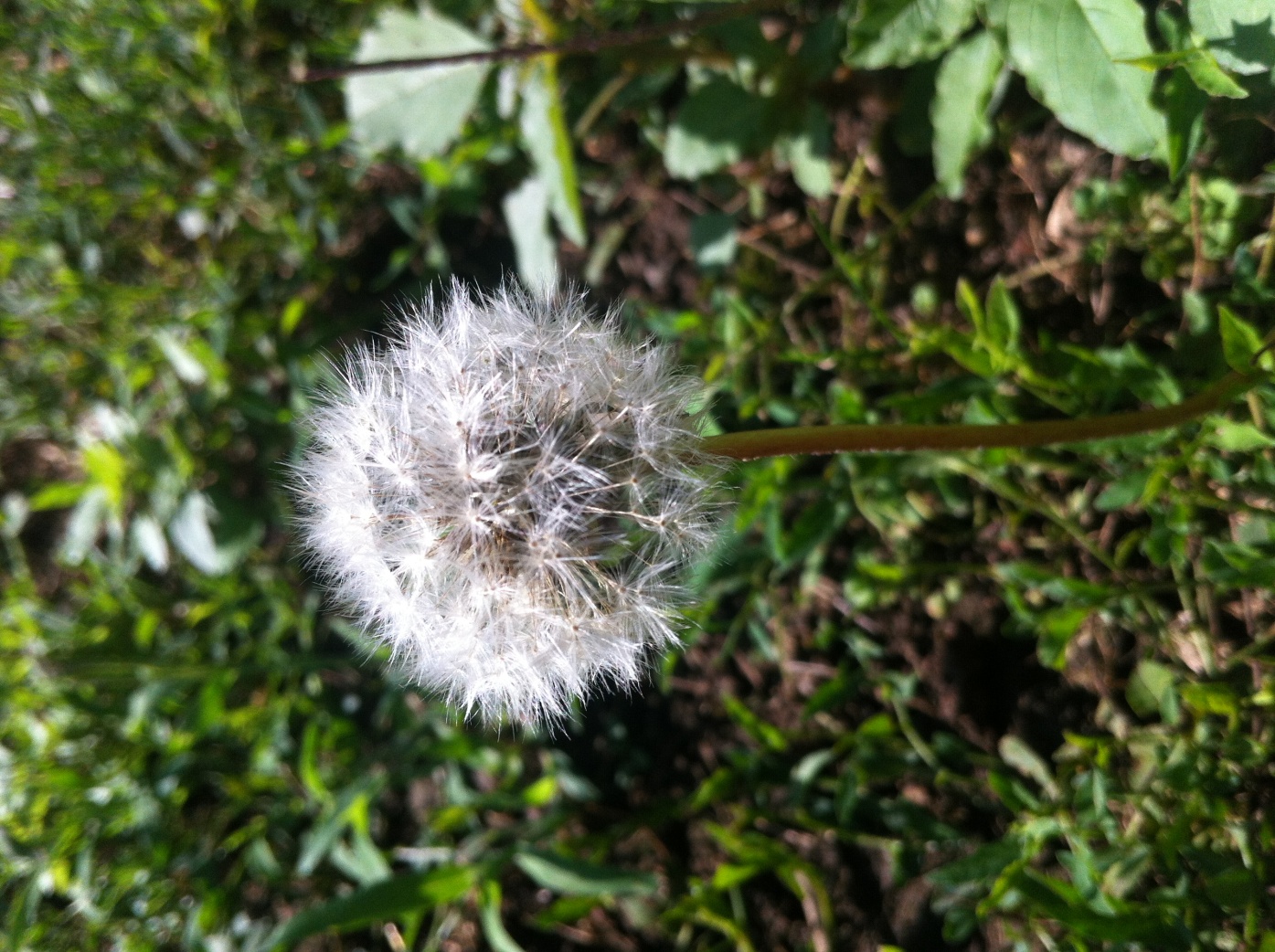 Zádušník brečtanovitý 
Latinsky : Glechoma hederacea

areál kasární – J.Bohunice
17.4.2014
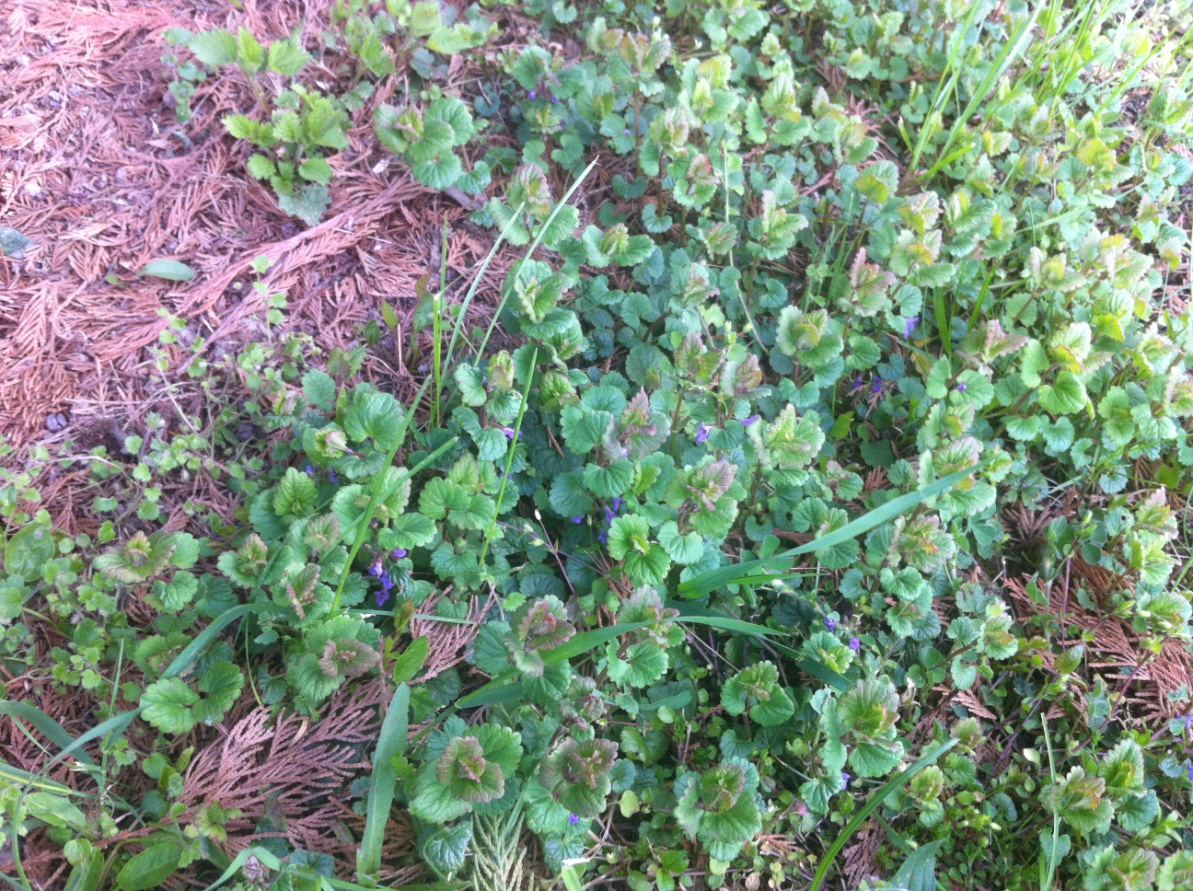 Silenka biela pravá
Latinsky : Silene latifolia subsp. Alba

park Jaslovské Bohunice
24.4.2014
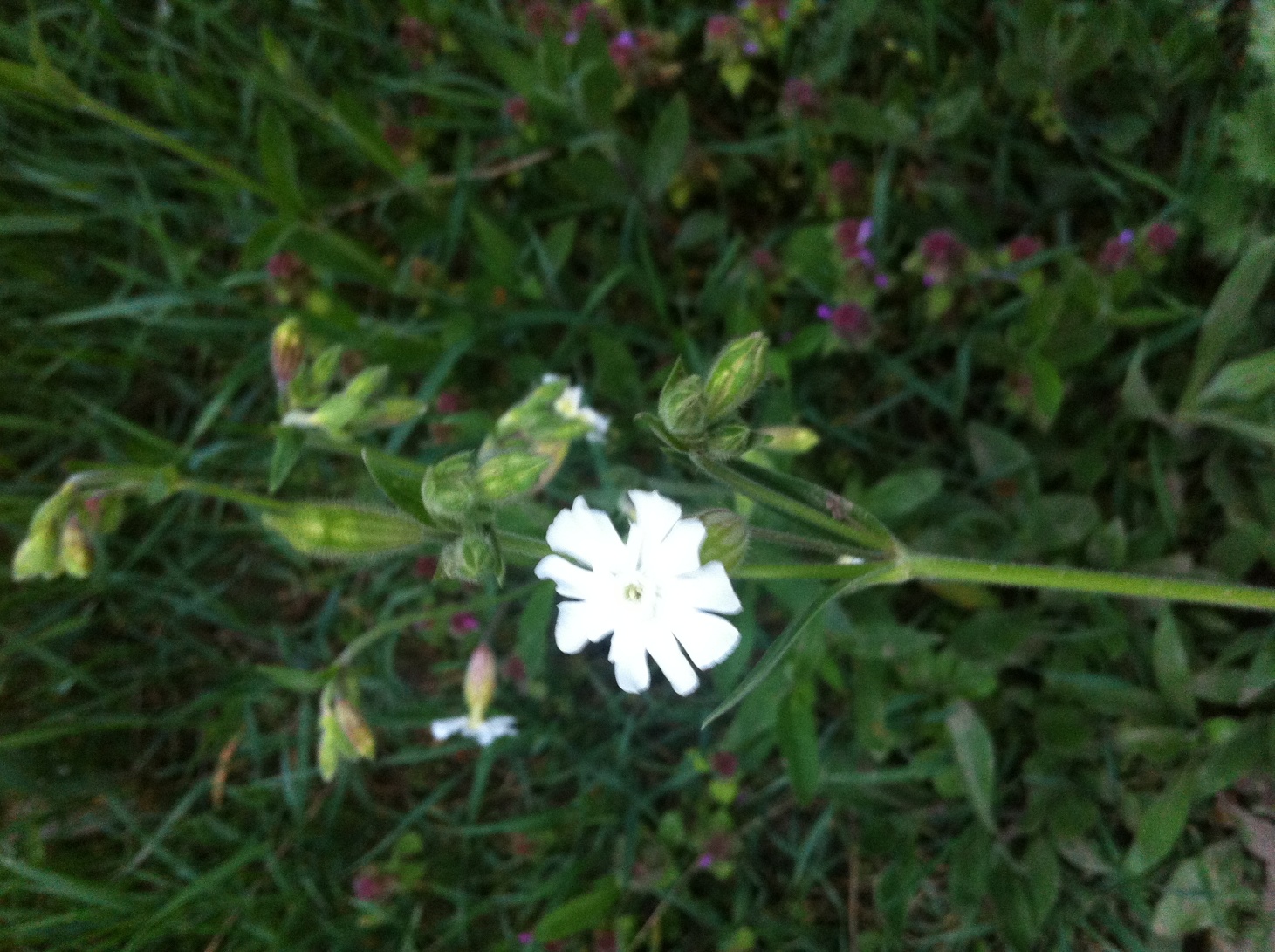 Lipnica hájna
Latinsky : Poa nemoralis

poľná cesta za záhradami  v Paderovciach
29.4.2014
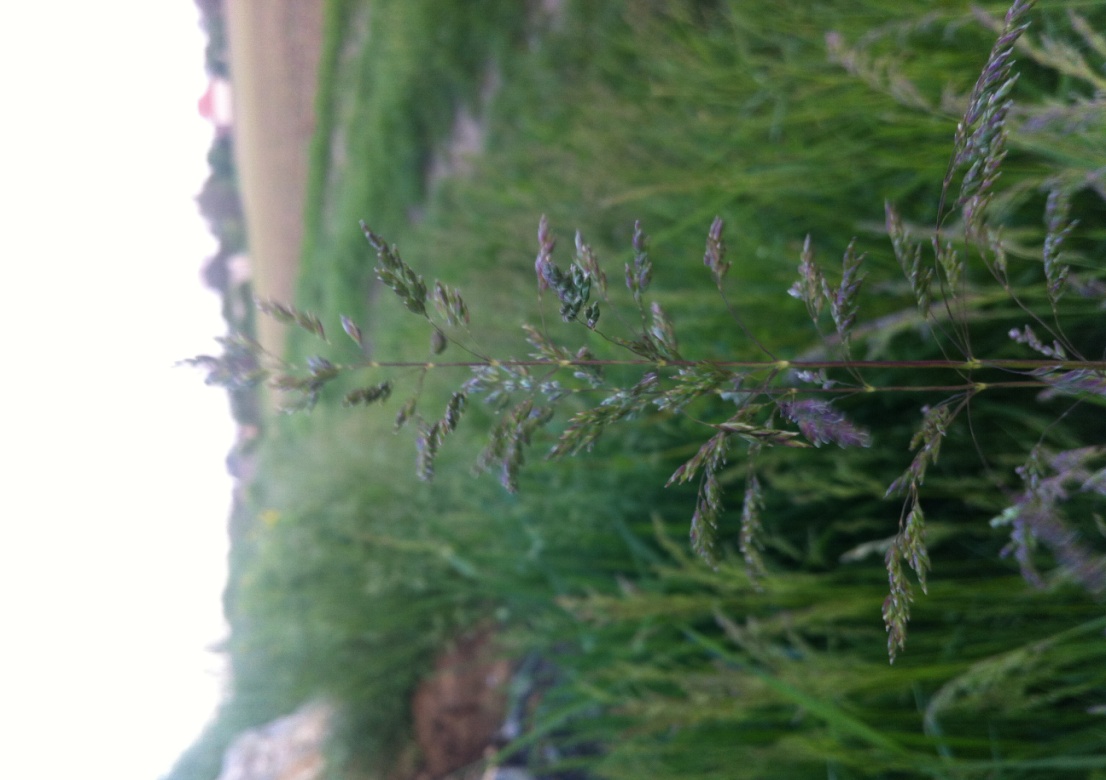 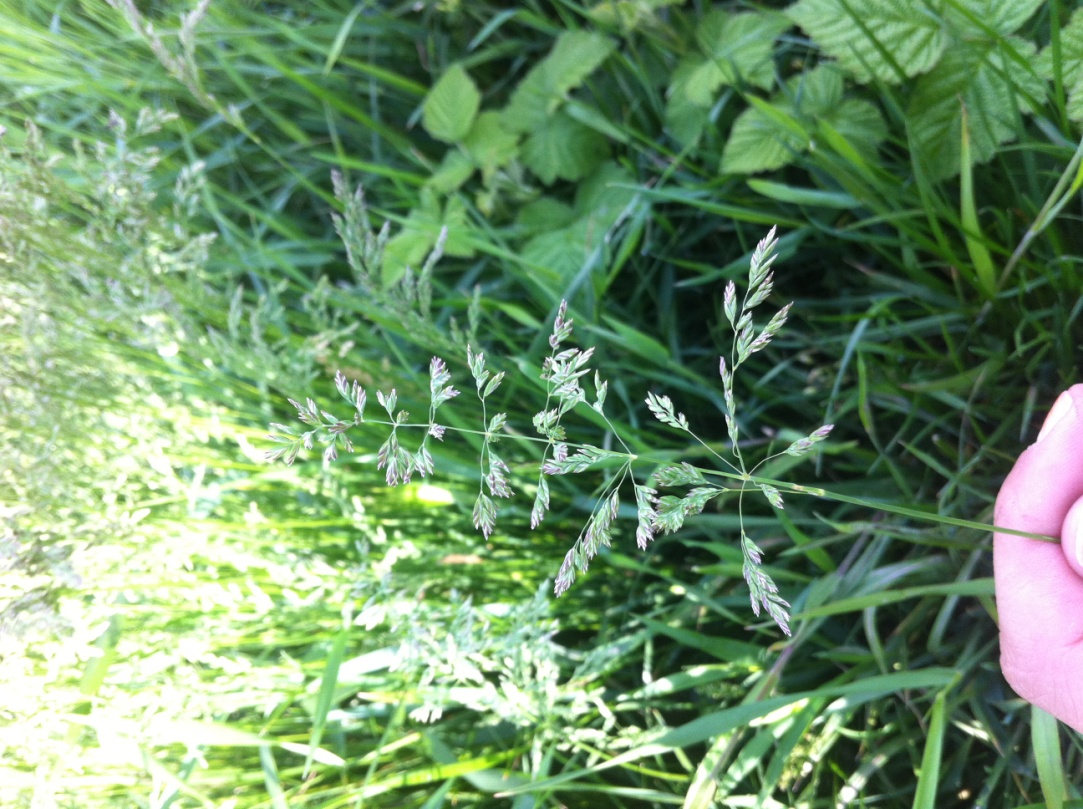 Stoklas  jalový 
Latinsky : Bromus sterilis

poľná cesta za záhradami  v Paderovciach
29.4.2014
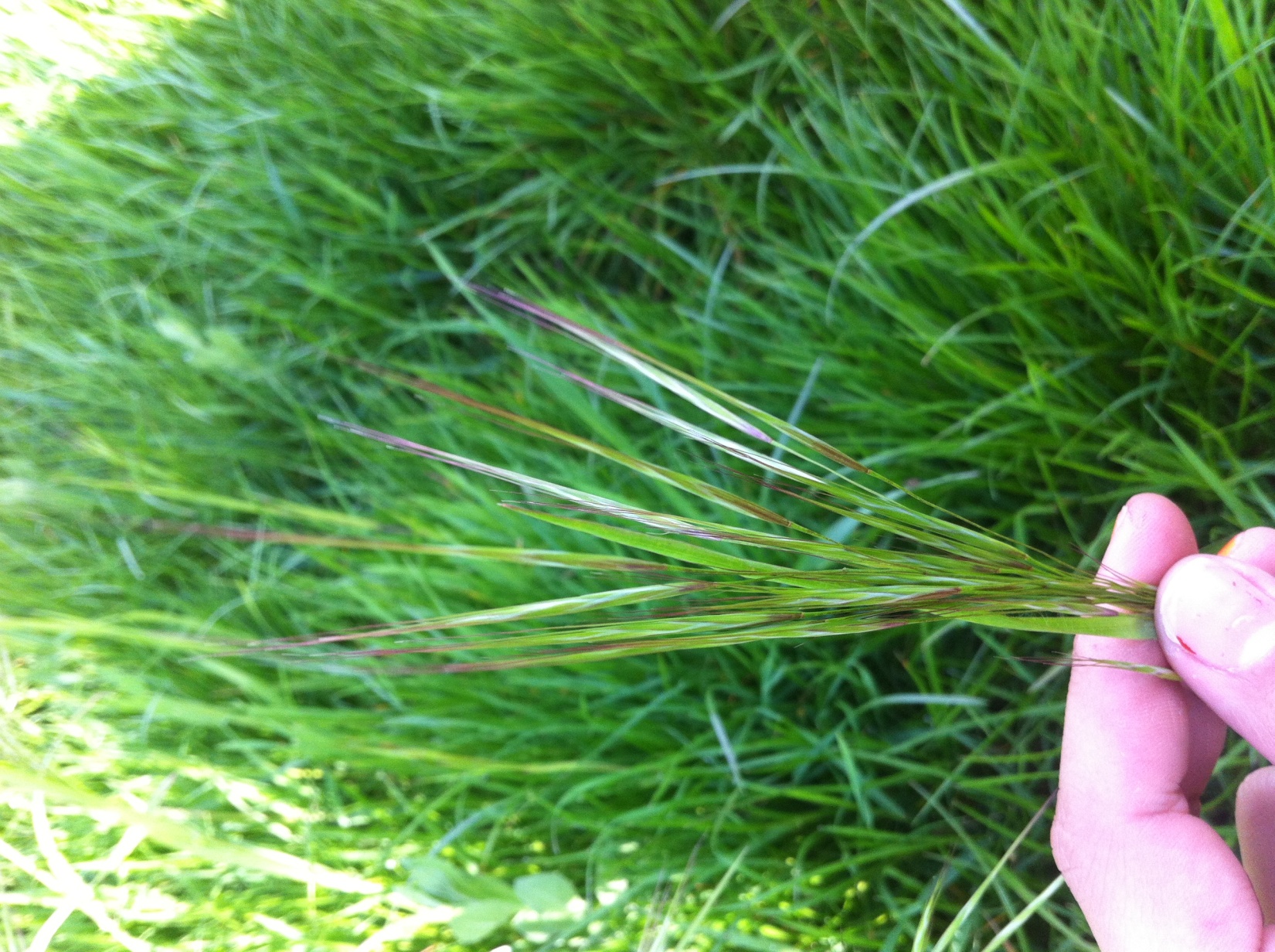 Agát biely 
Latinsky : Robinia pseudoacacia

poľná cesta za záhradami  v Paderovciach

12.5.2014
Ostrôžka poľná
Latinsky : Consolida regalis

poľná cesta za záhradami  v Paderovciach
12.5.2014
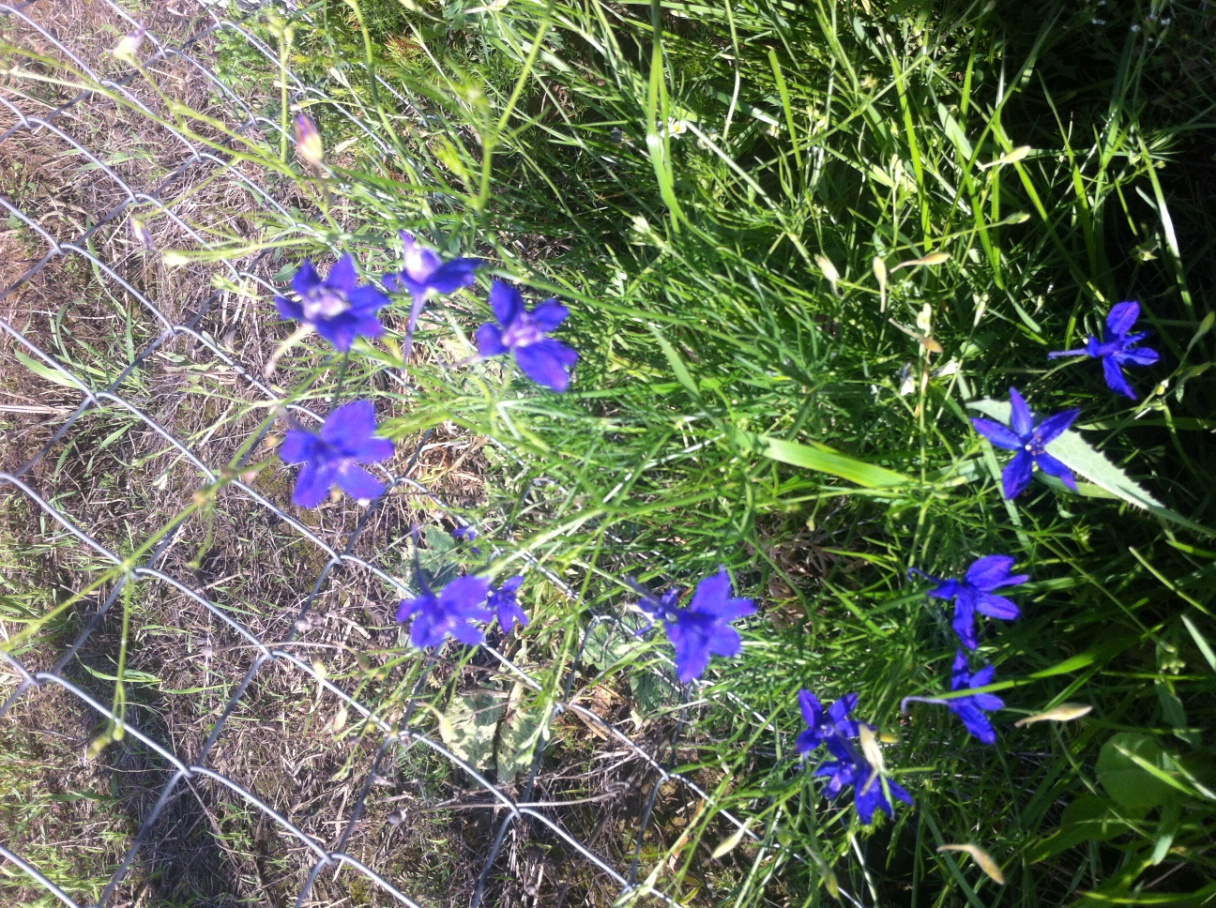 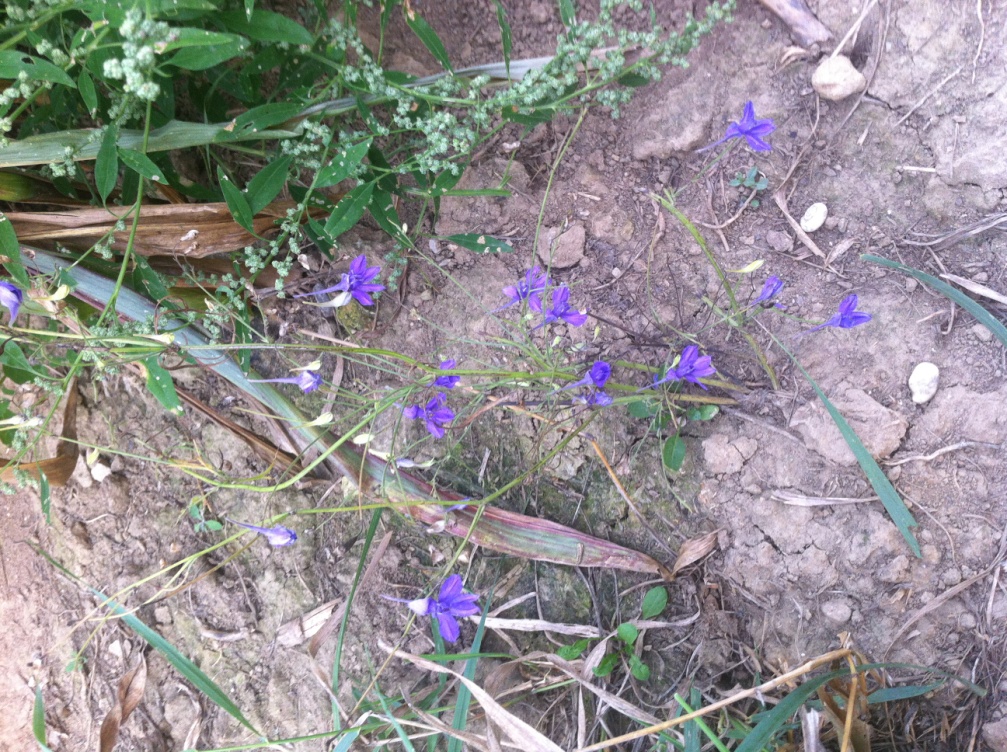 Javor mliečny (red)
Latinsky : Acer platanoides

ulica – Paderovce

20.5.2014
Ruža
Latinsky : Rosa sp.

ulica – Paderovce


28.5.2014
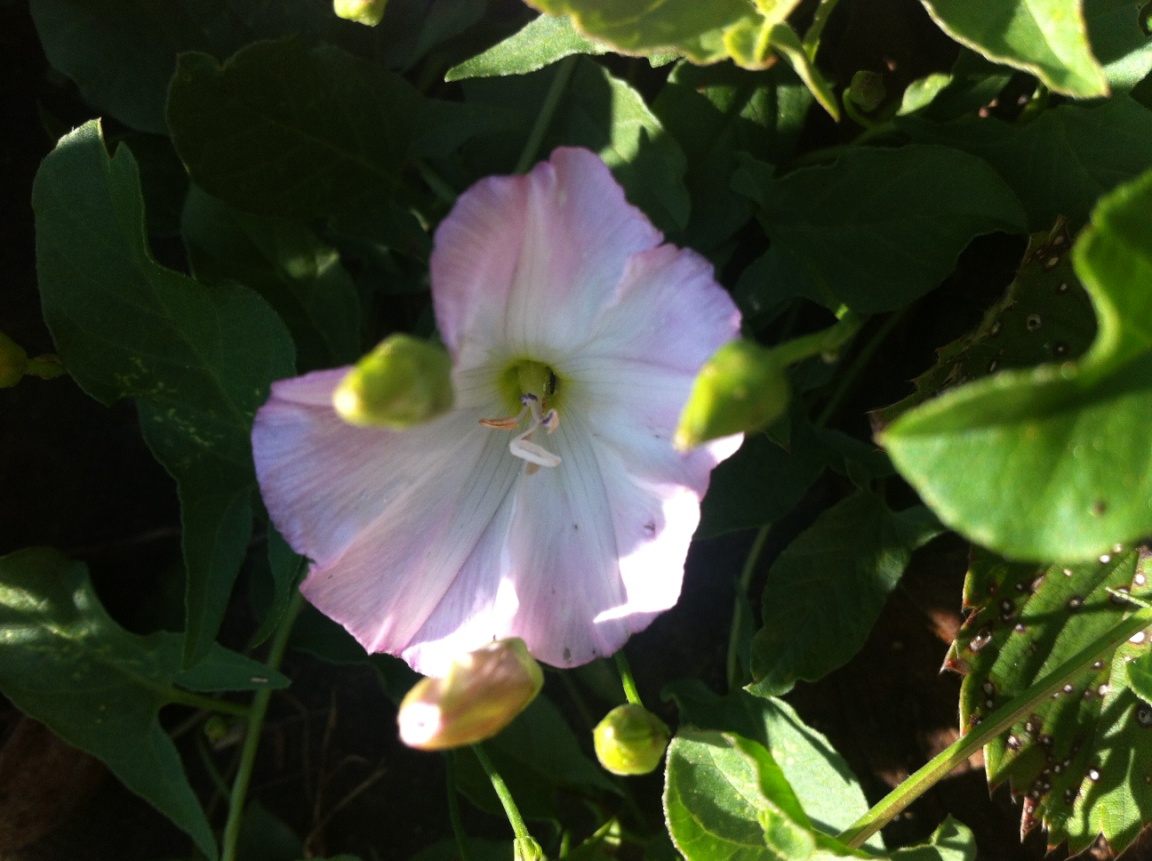 Povoja plotná
 Latinsky : Calystegia sepium

naša záhrada - Paderovce
 31.7.2014
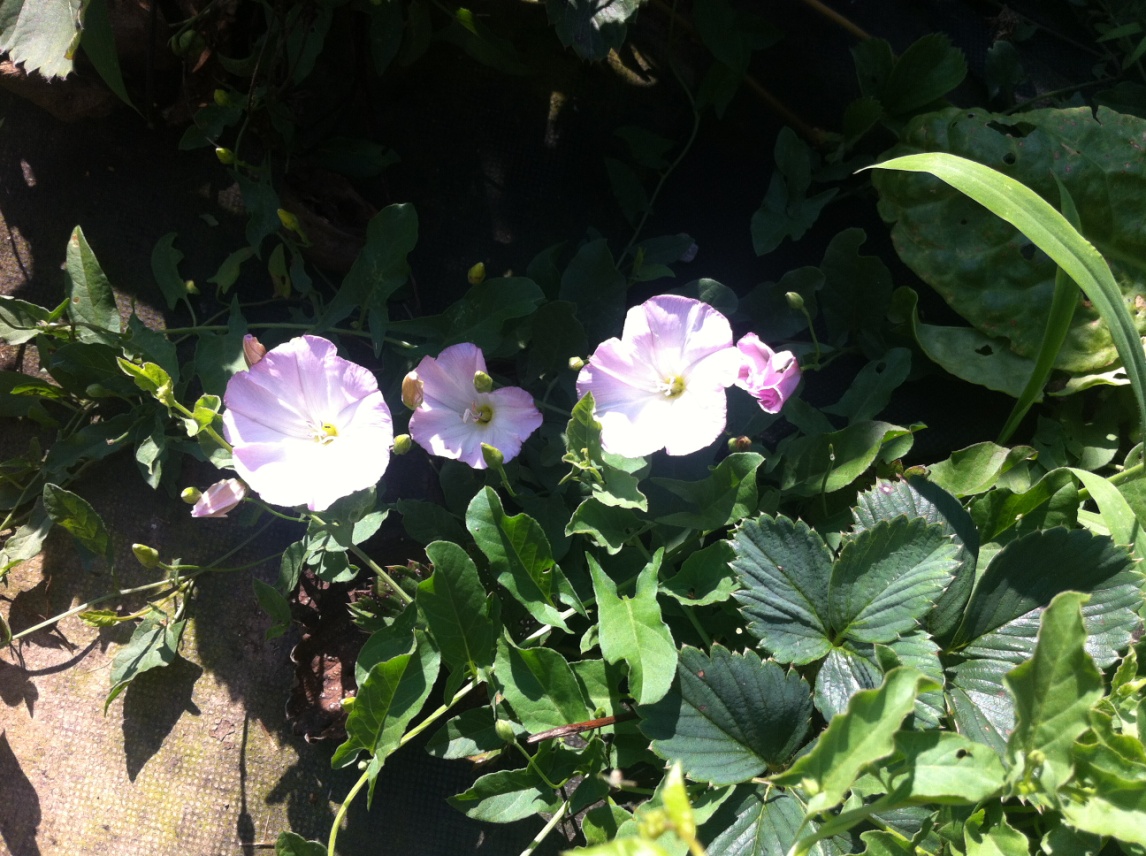 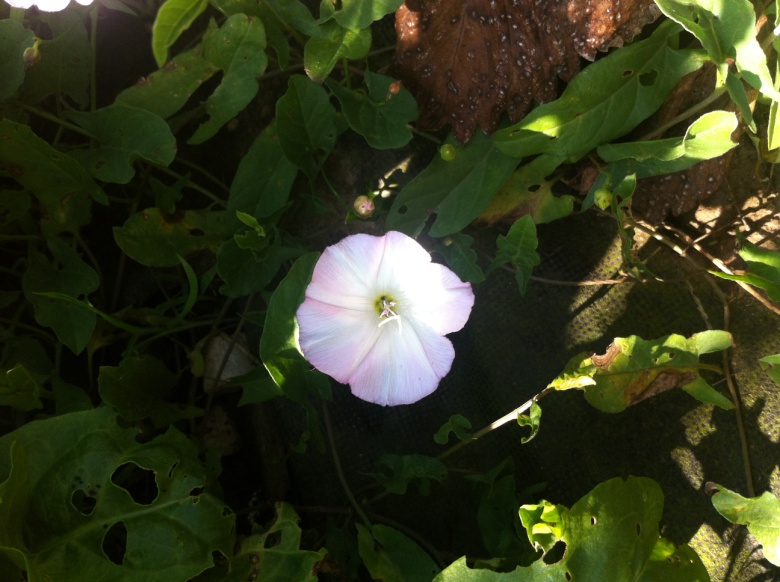 Pŕhľava dvojdomá
 Latinsky : Urtica dioica 

naša záhrada – Paderovce
31.7.2014
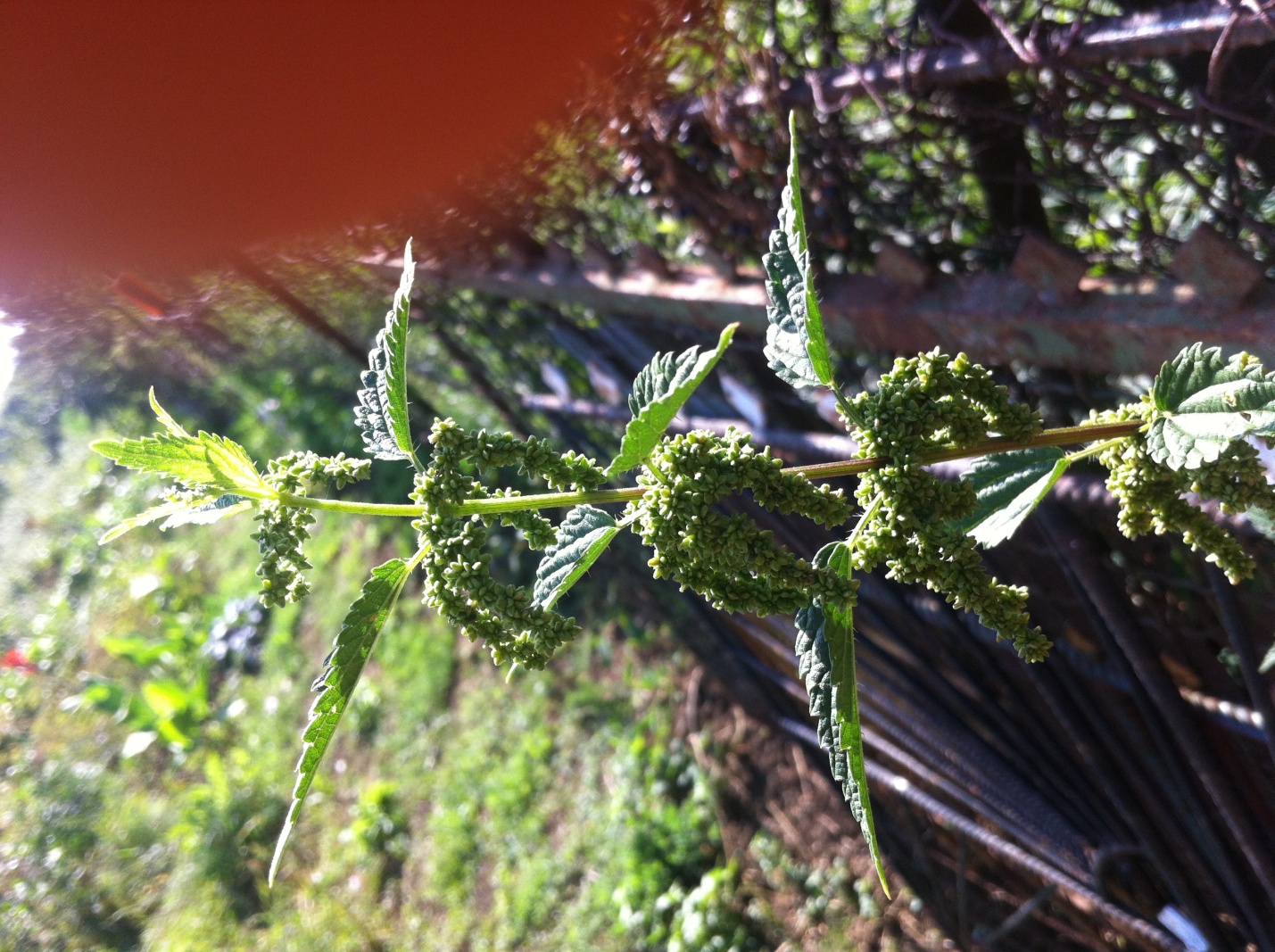 Žltnica maloúborová 
Latinsky : Galinsoga parviflora

naša záhrada – Paderovce
19.8.2014
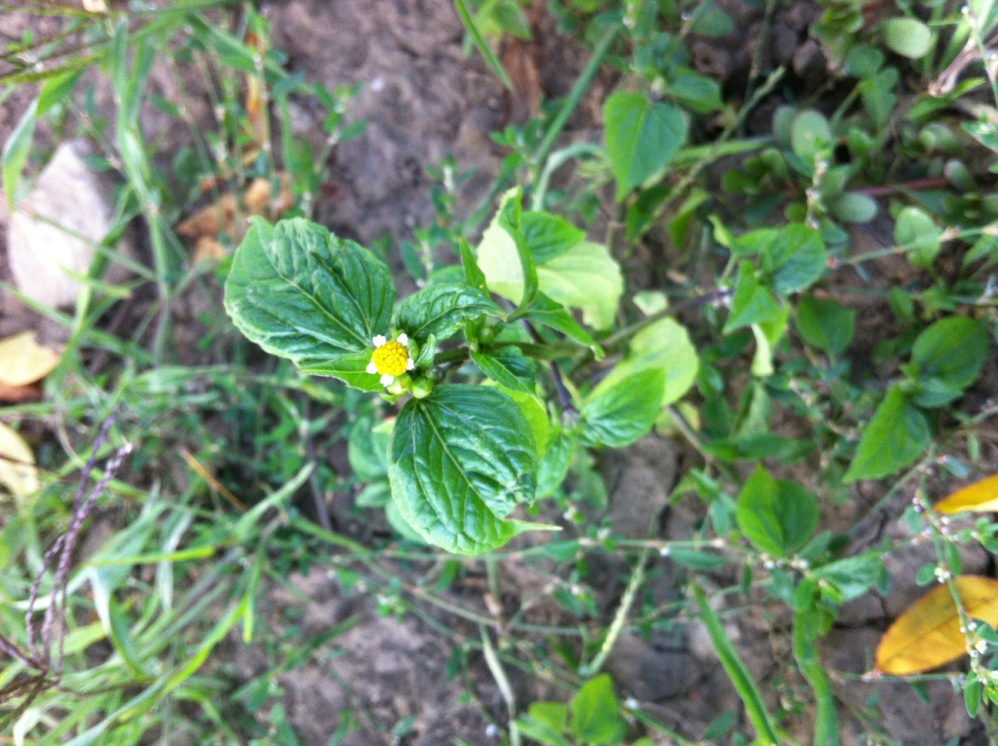 Kapsička pastierska  
Latinsky : Capsella bursa-pastoris

poľná cesta za záhradami  v Paderovciach
29.8.2014
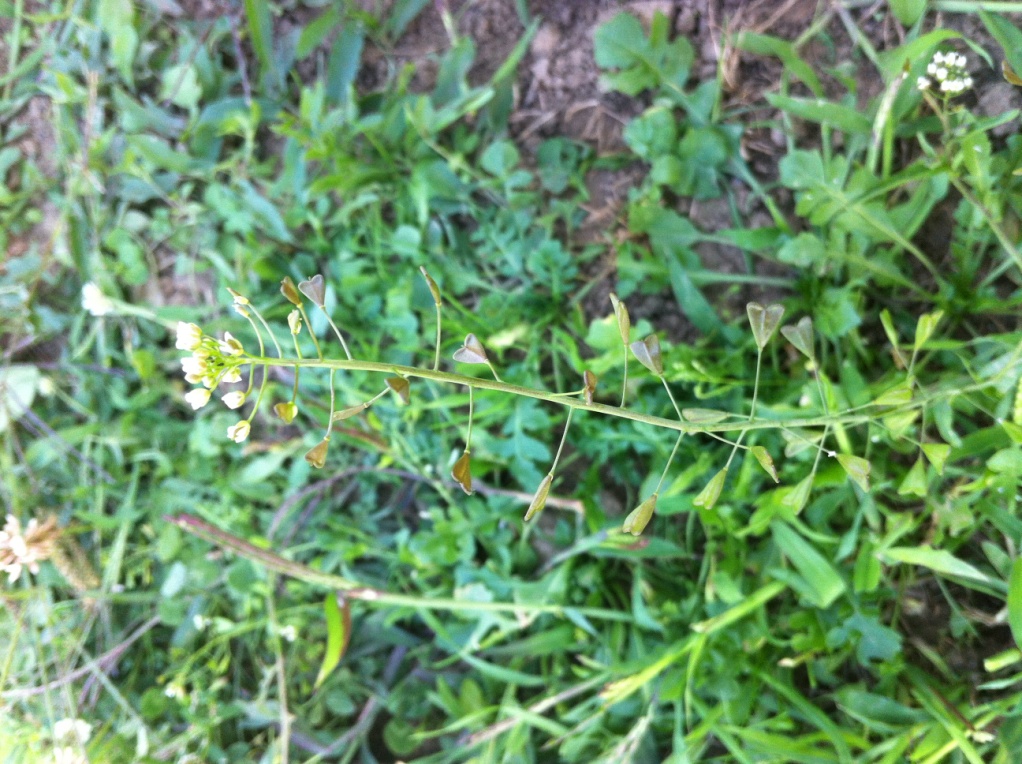 Balota čierna 
Latinsky : Ballota nigra

poľná cesta za záhradami  v Paderovciach
29.8.2014
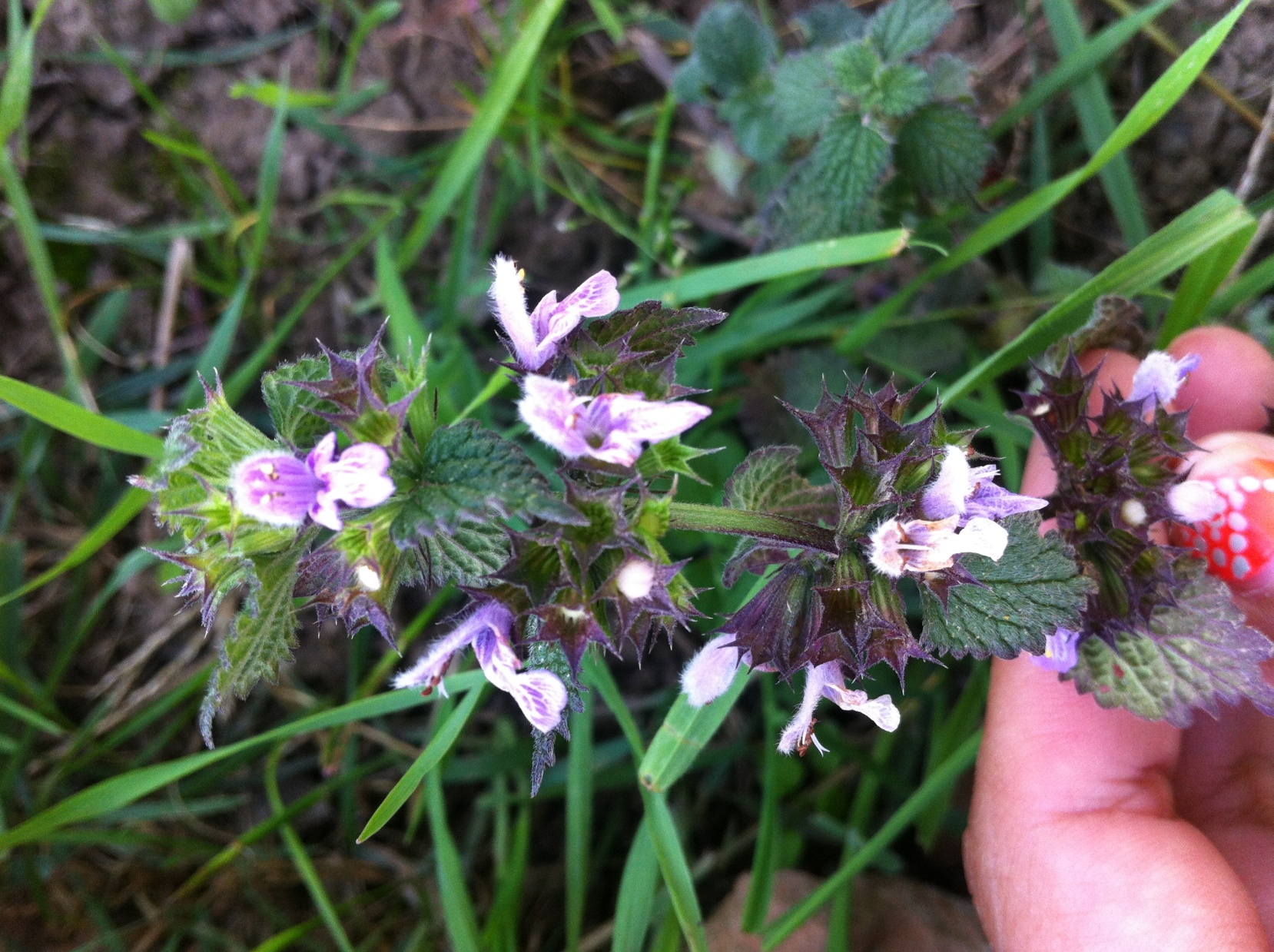 Láskavec 
Latinsky : Amaranthus

na našom dvore – Paderovce
29.8.2014
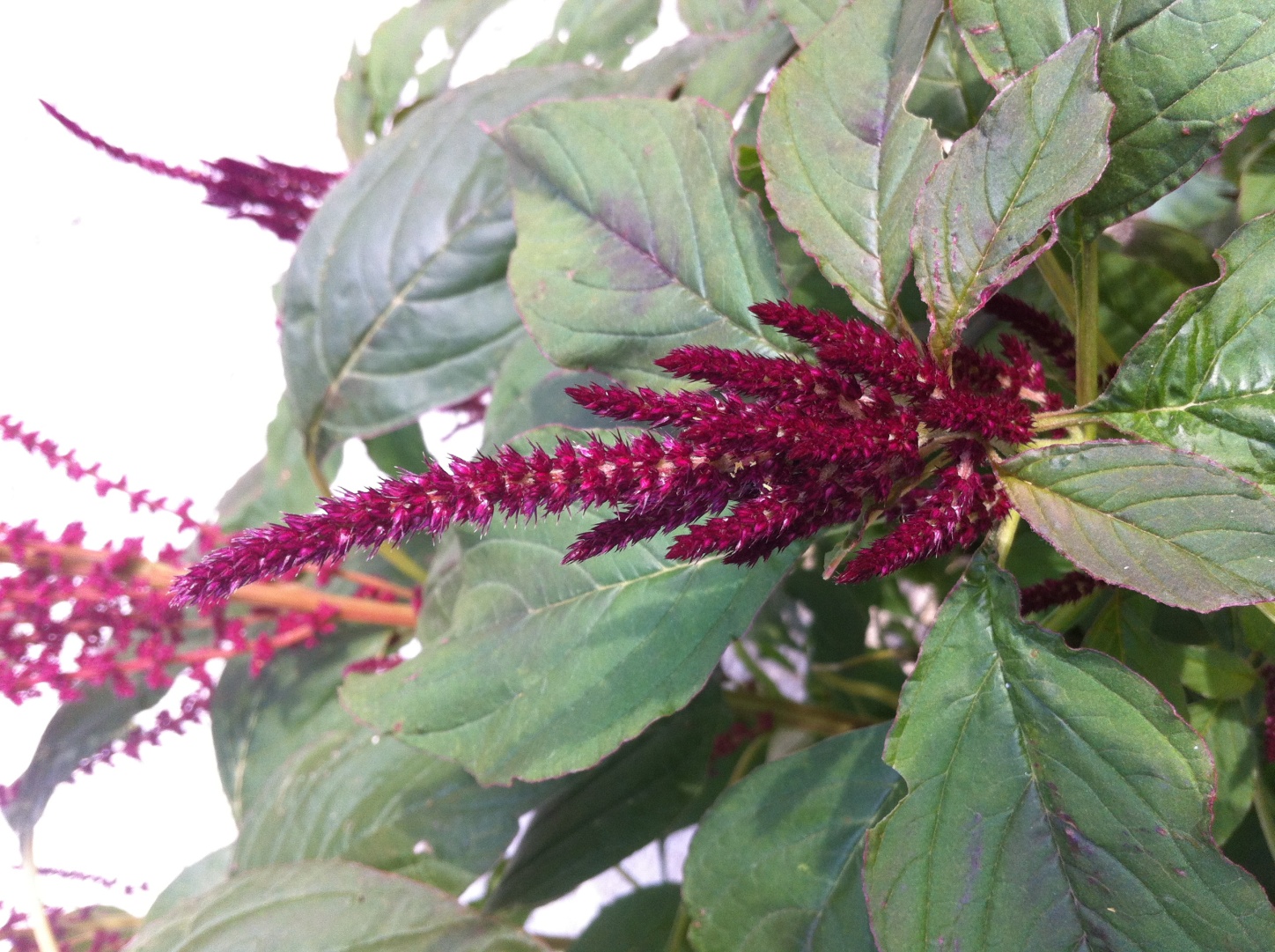 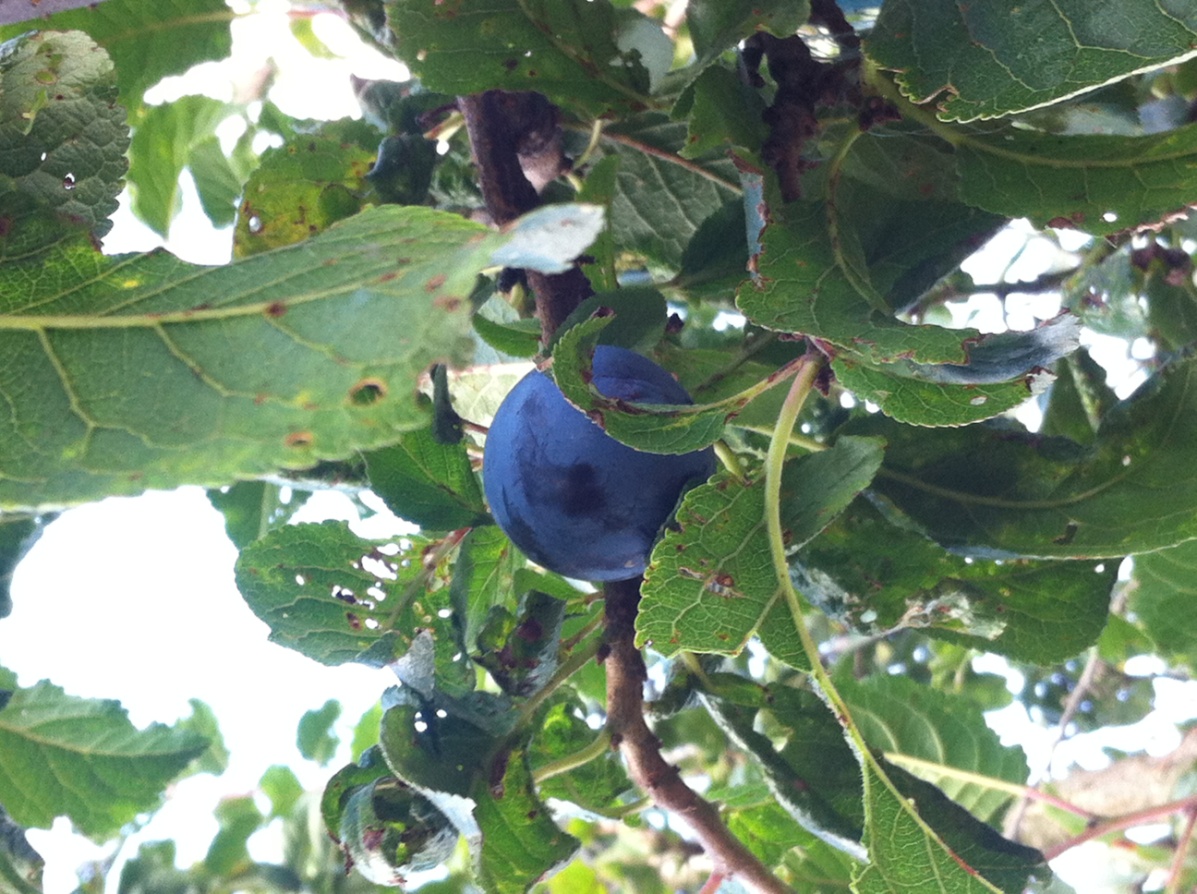 Slivka guľatoplodá 
Latinsky : Prunus insititia
(divá – nepestovaná ! )
naša záhrada - Paderovce
29.8.2014
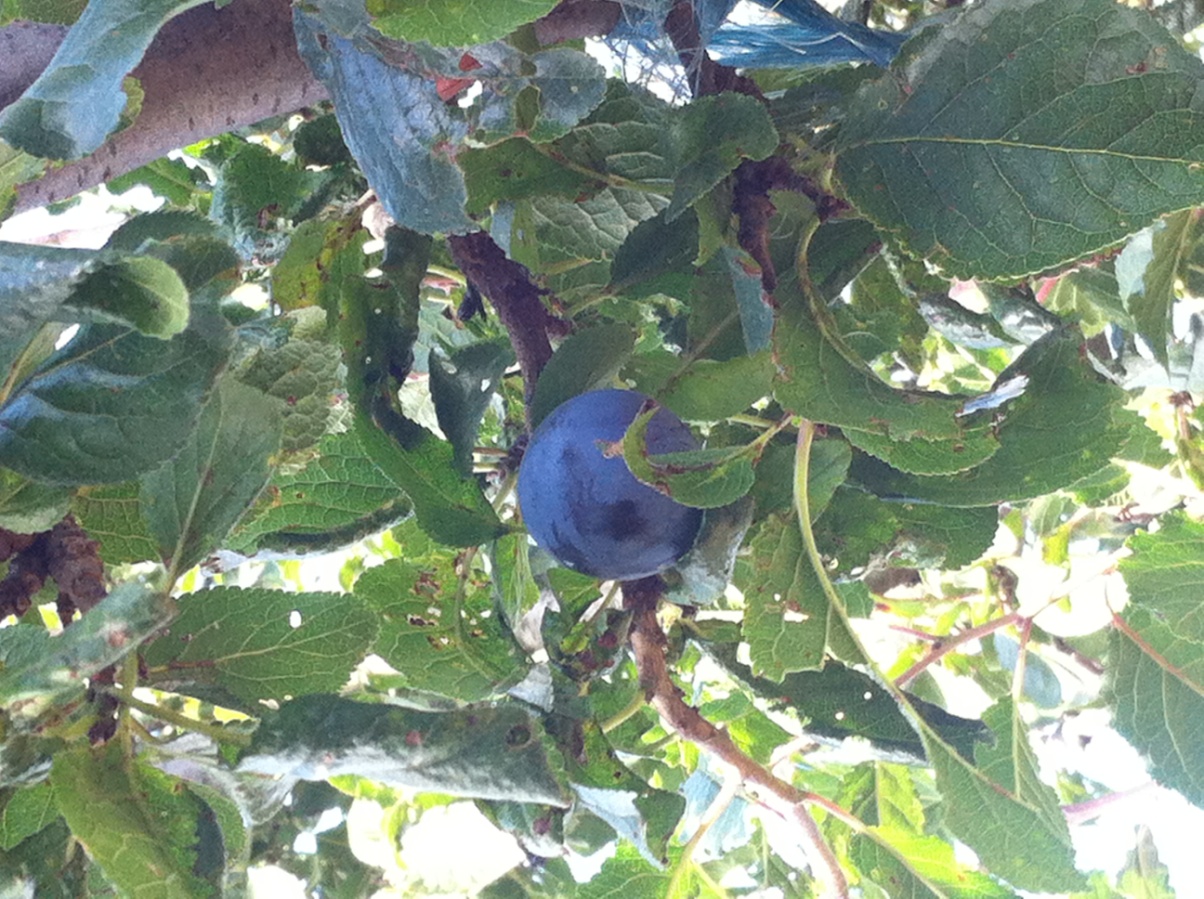 Mäta 
Latinsky : Mentha

naša záhrada - Paderovce
29.8.2014
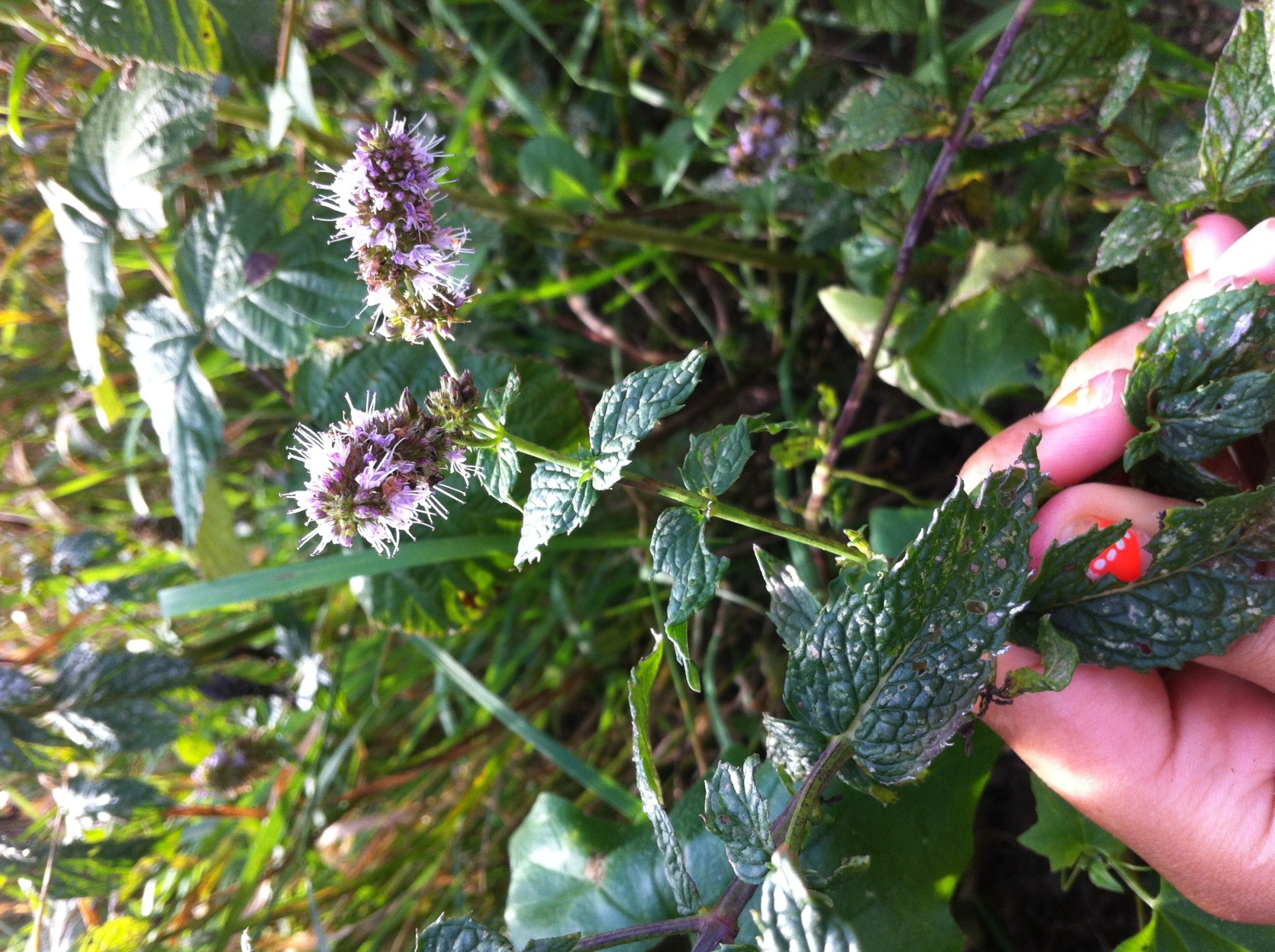 Šalát kompasový
Latinsky : Lactuca serriola

naša záhrada - Paderovce
29.8.2014
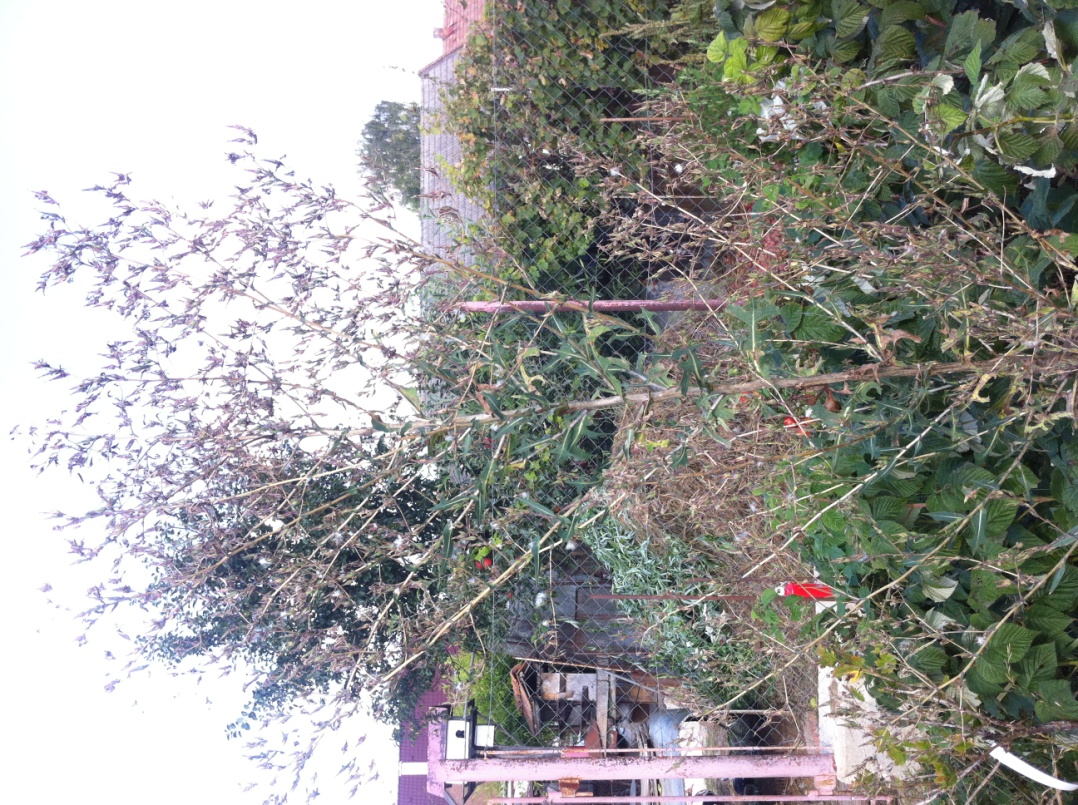 Orgován obyčajný
Latinsky : Syringa vulgaris

naša záhrada – Paderovce
náš dvor
29.8.2014
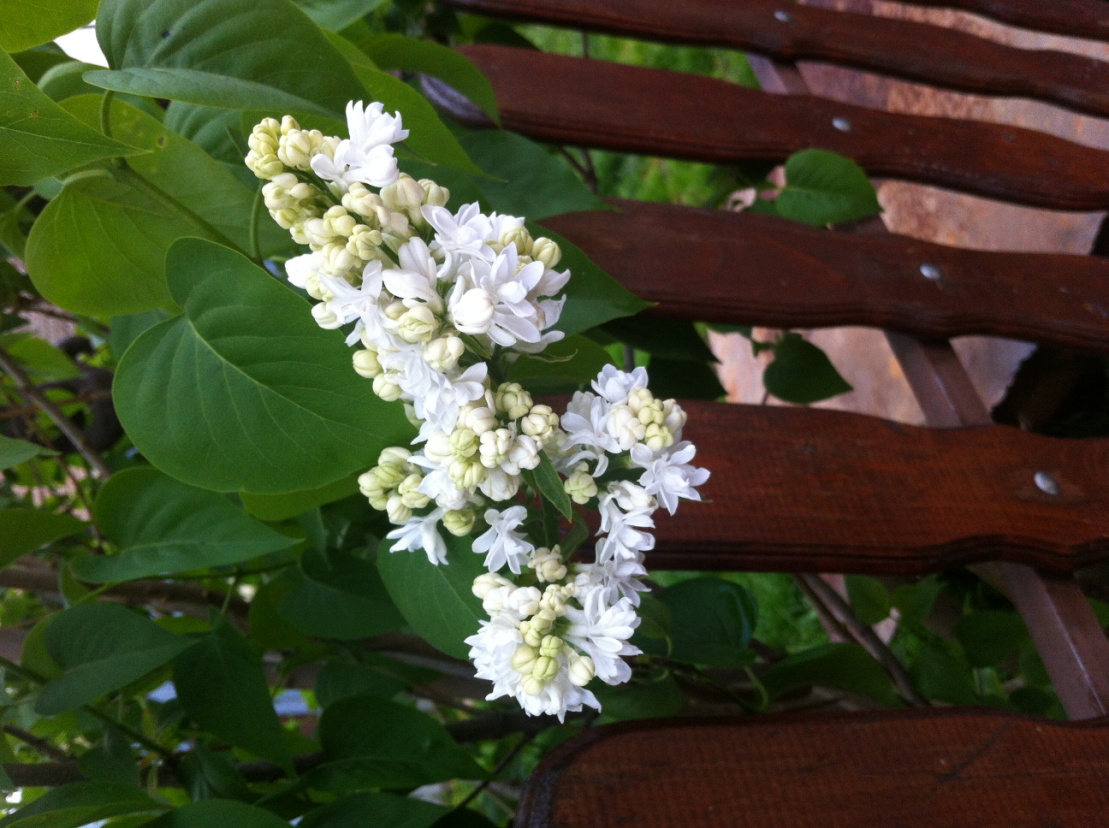 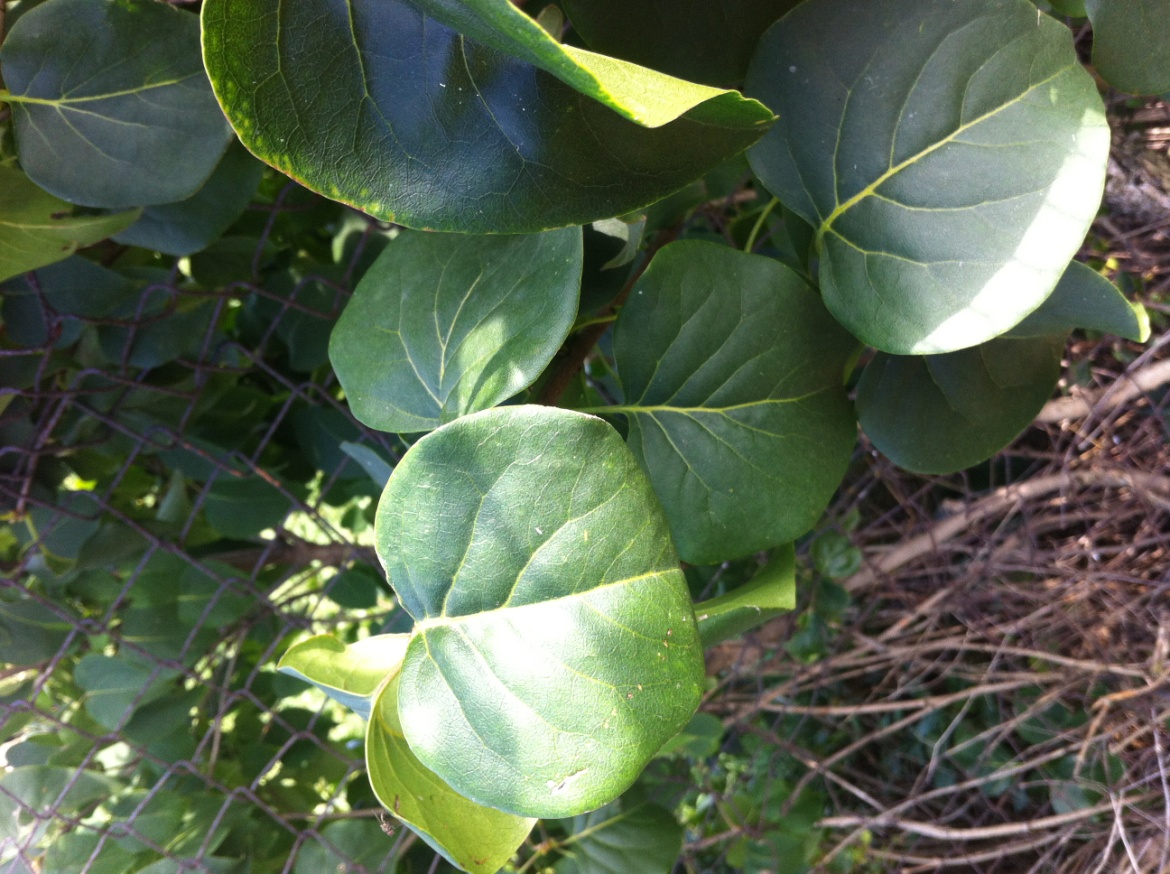 Pyštek obyčajný 
Latinsky : Linaria vulgaris

poľná cesta za záhradami  v Paderovciach

6.9.2014
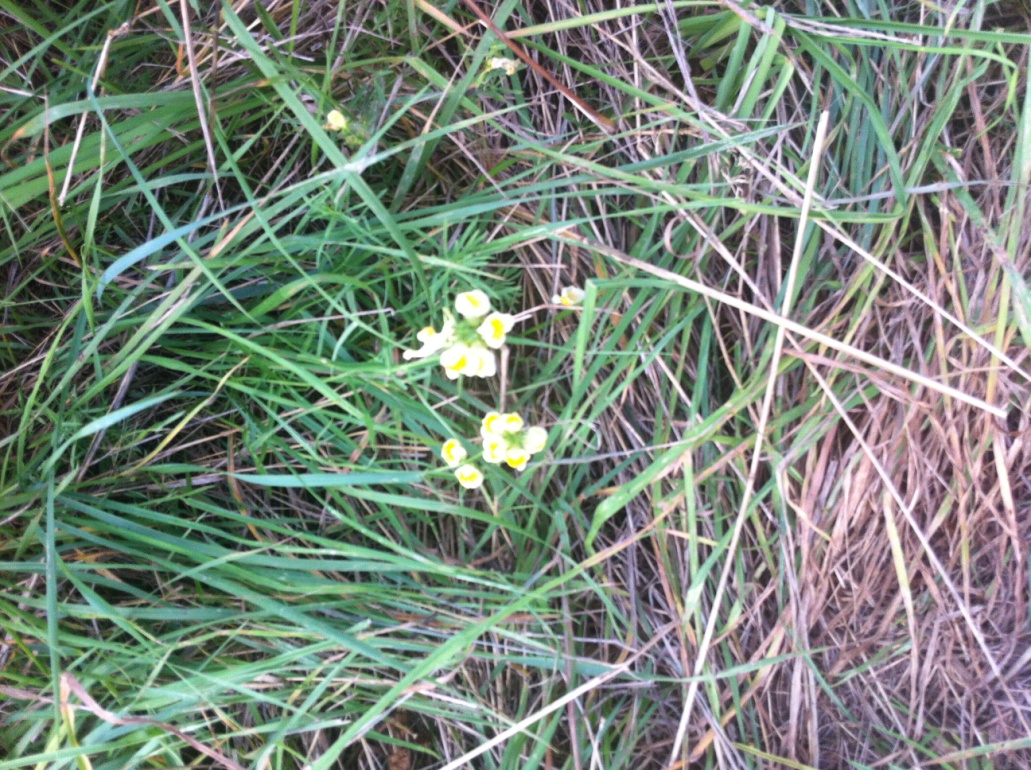 Ruža šípová 
Latinsky : Rosa canina

poľná cesta za záhradami  v Paderovciach
6.9.2014
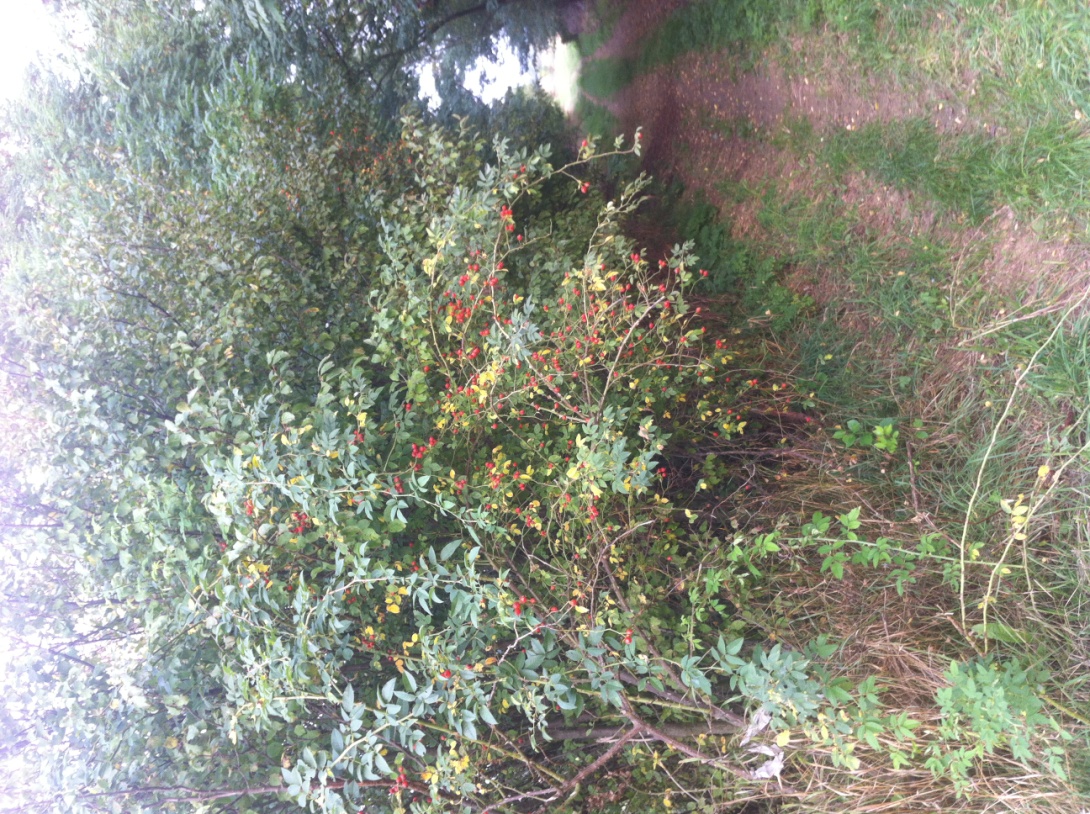 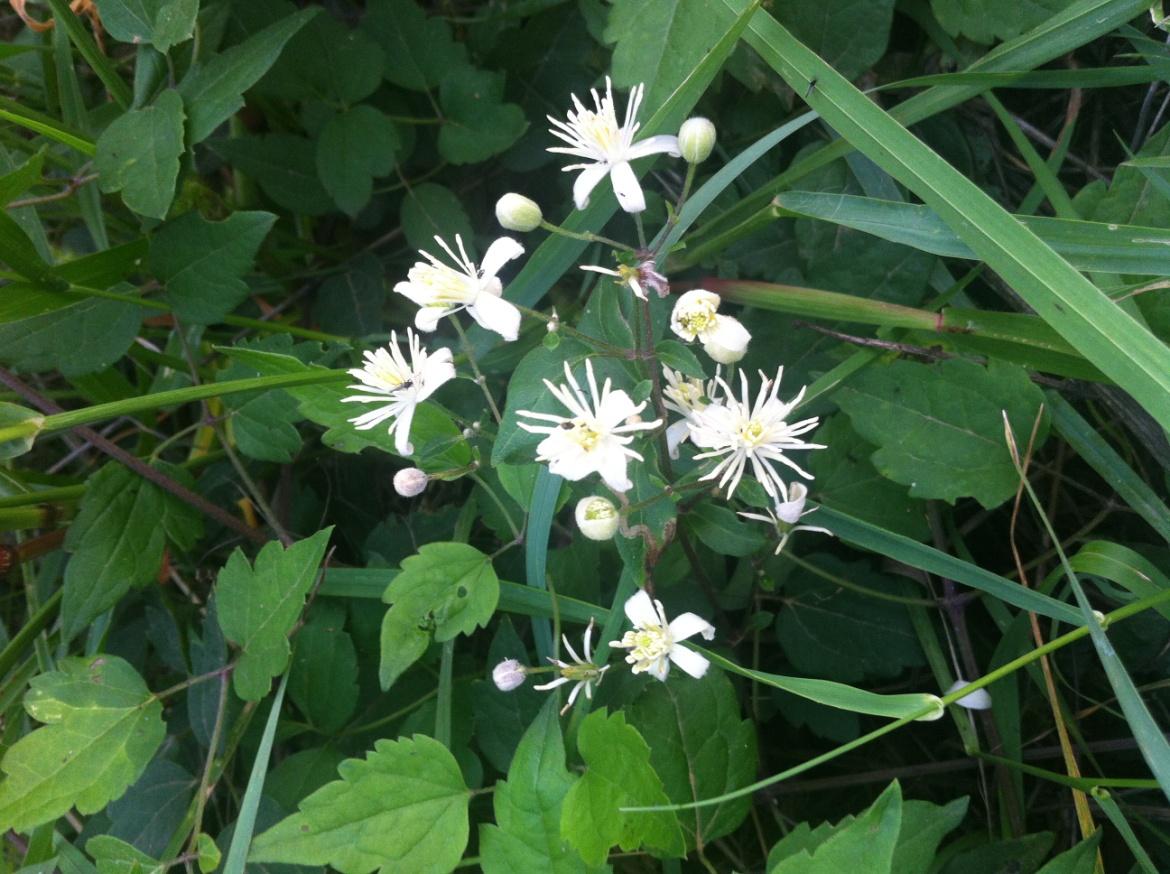 Plamienok plotný
Latinsky : Clematis vitalba

poľná cesta za záhradami  v Paderovciach

 6.9.2014
Šalvia hájna 
Latinsky : Salvia nemorosa

poľná cesta za záhradami  v Paderovciach
6.9.2014
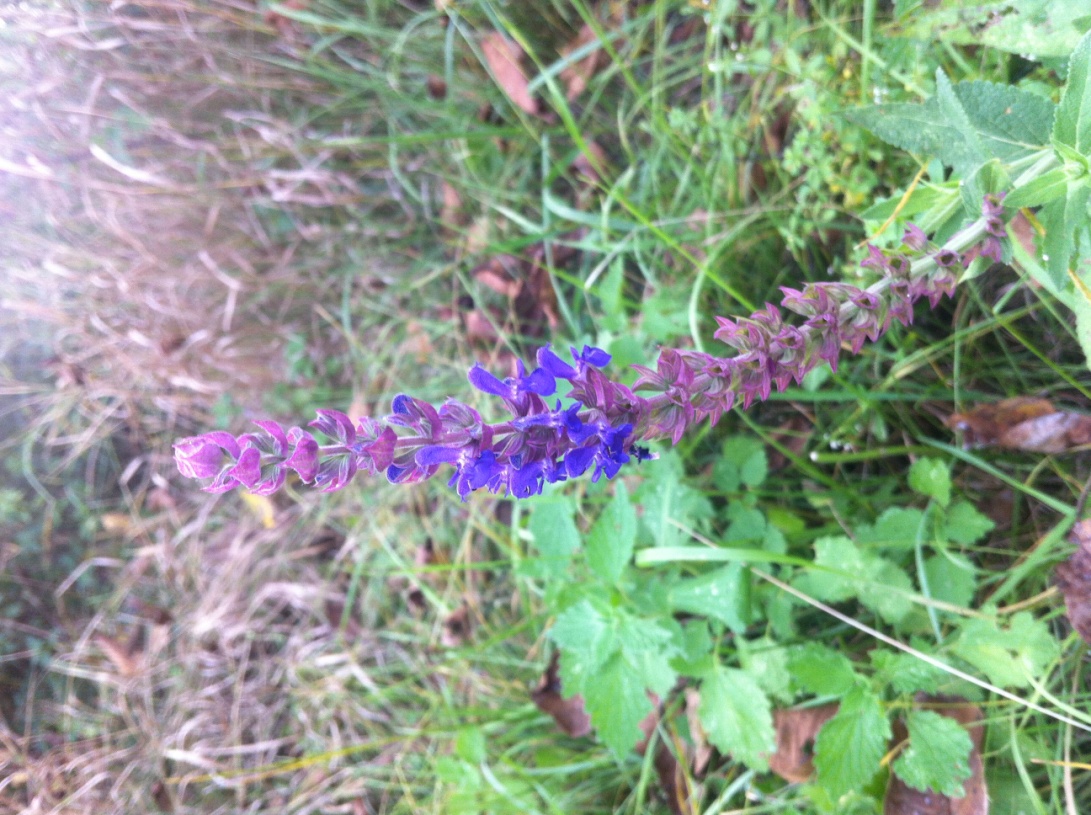 Pichliač roľný 
Latinsky : Cirsium arvense

poľná cesta za záhradami  v Paderovciach
6.9.2014
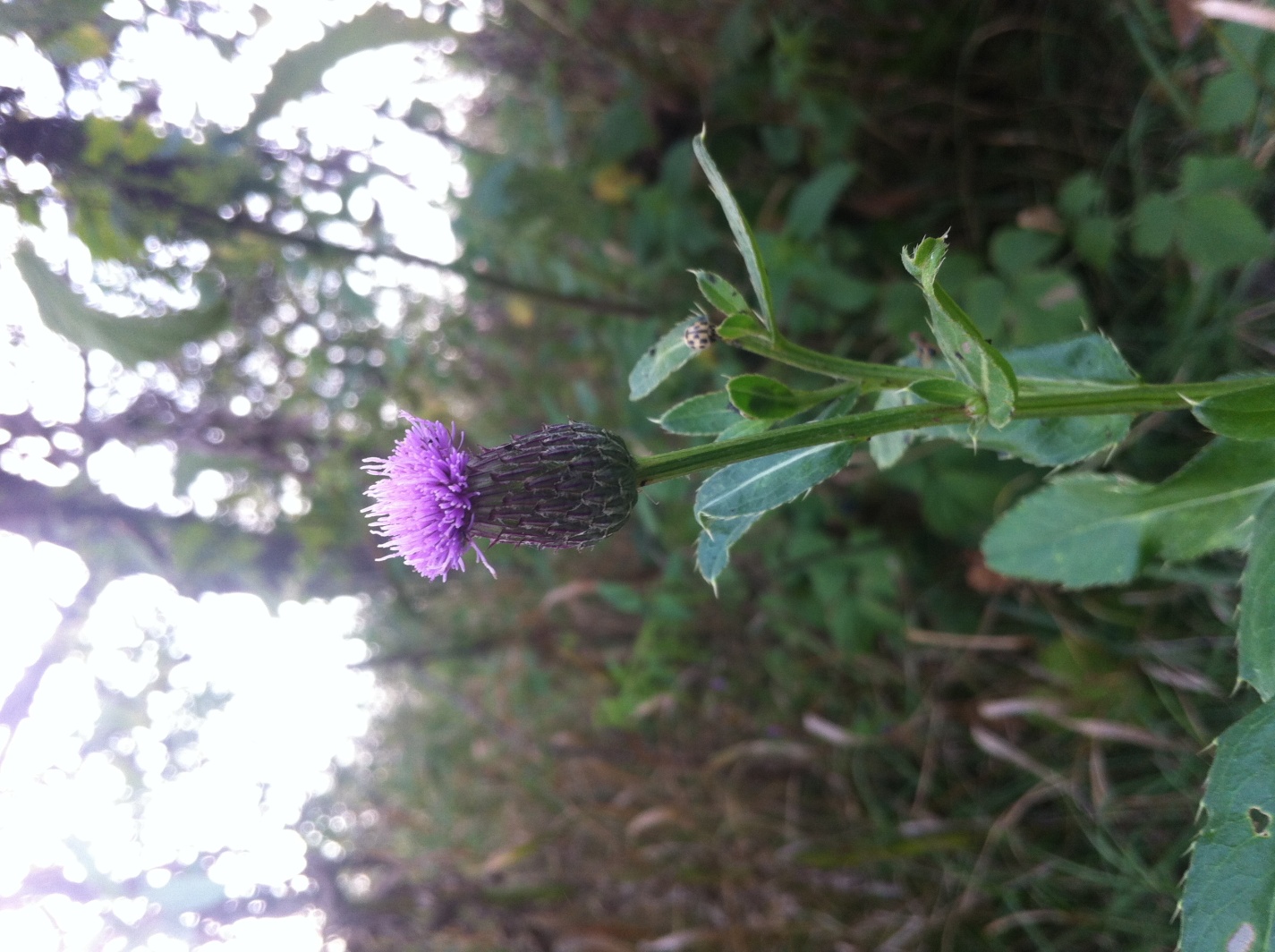 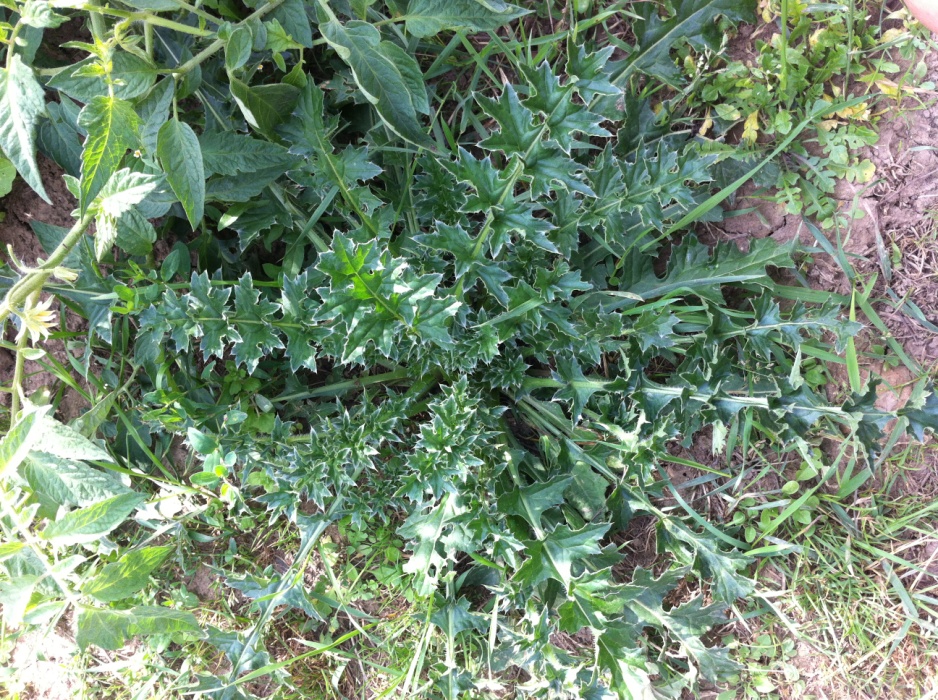 Pichliač  
Latinsky : Cirsium

poľná cesta za záhradami  v Paderovciach
6.9.2014
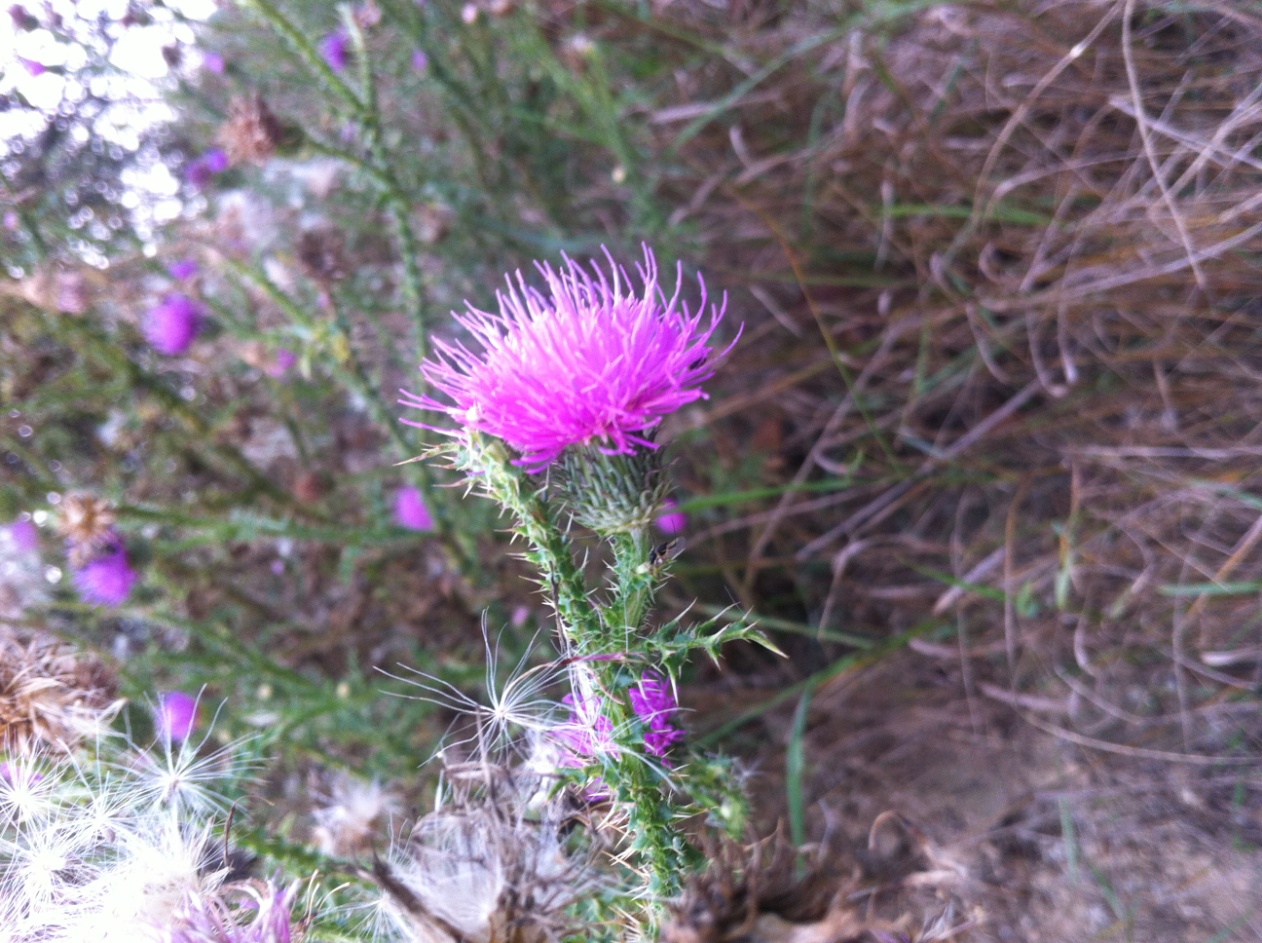 Rebríček obyčajný
Latinsky: Achillea millefolium

poľná cesta za záhradami  v Paderovciach
6.9.2014
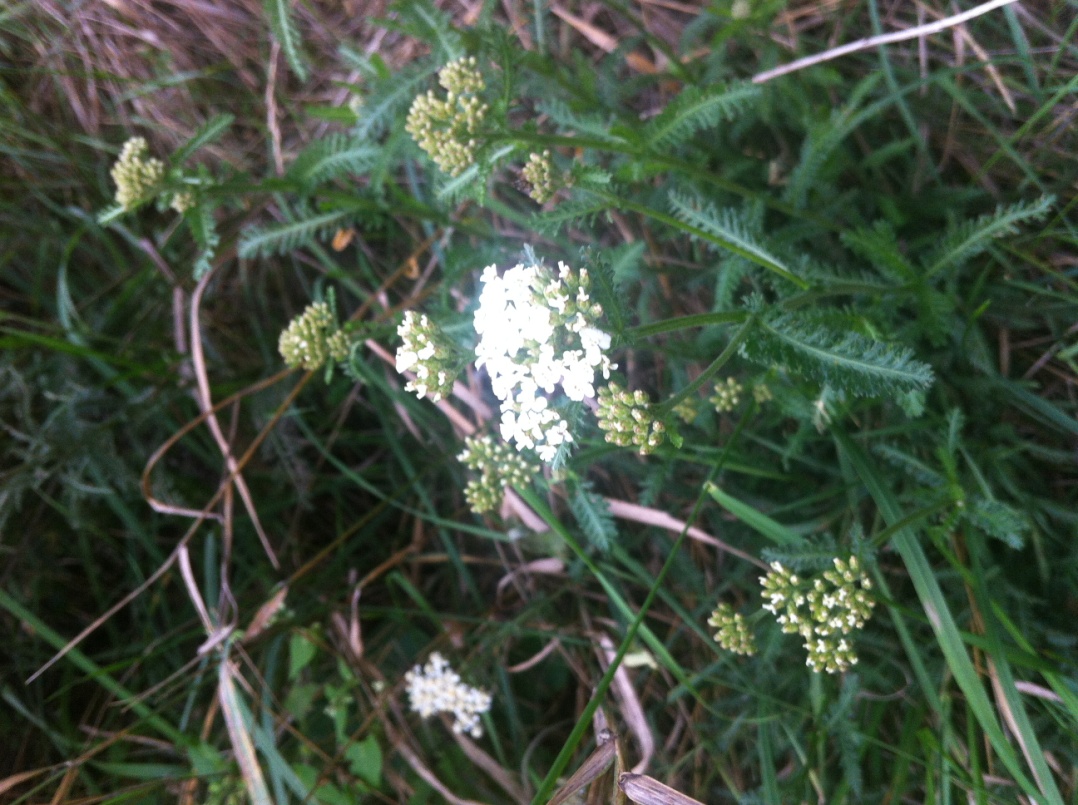 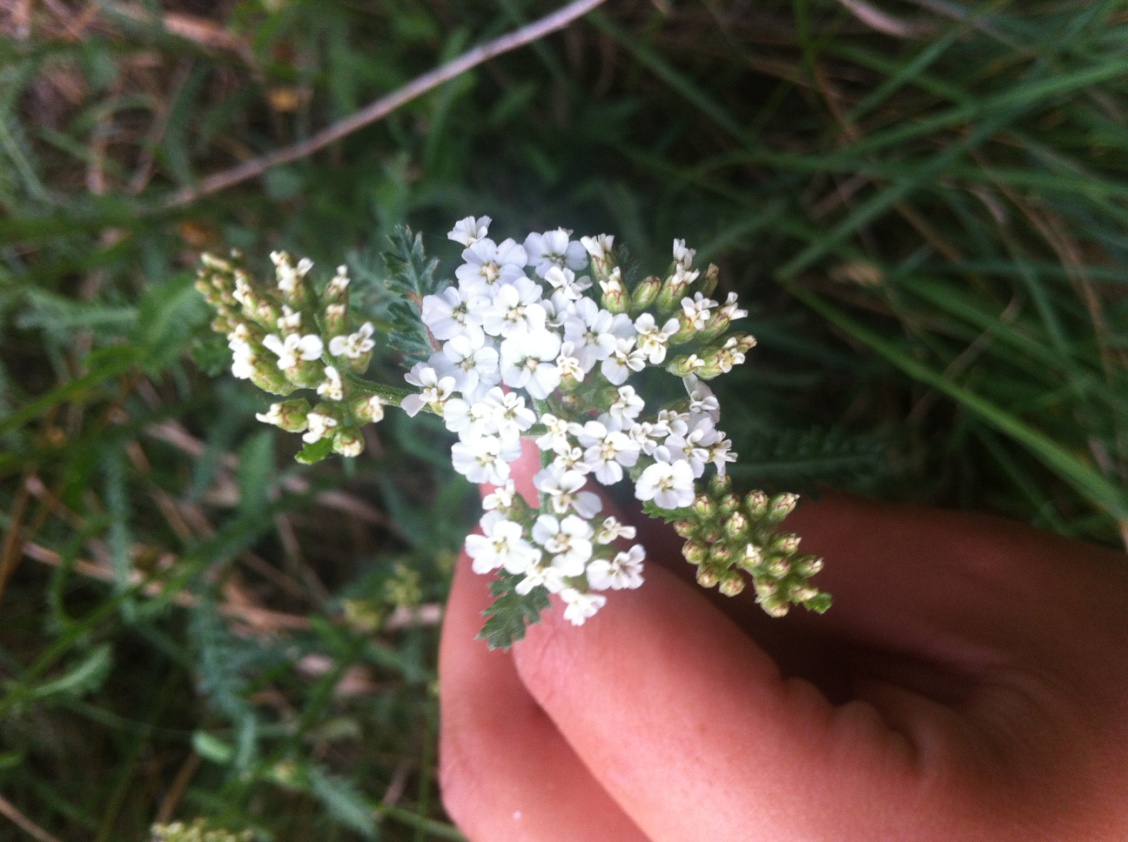 Baza čierna 
Latinsky : Sambucus nigra 

poľná cesta za záhradami  v Paderovciach
6.9.2014
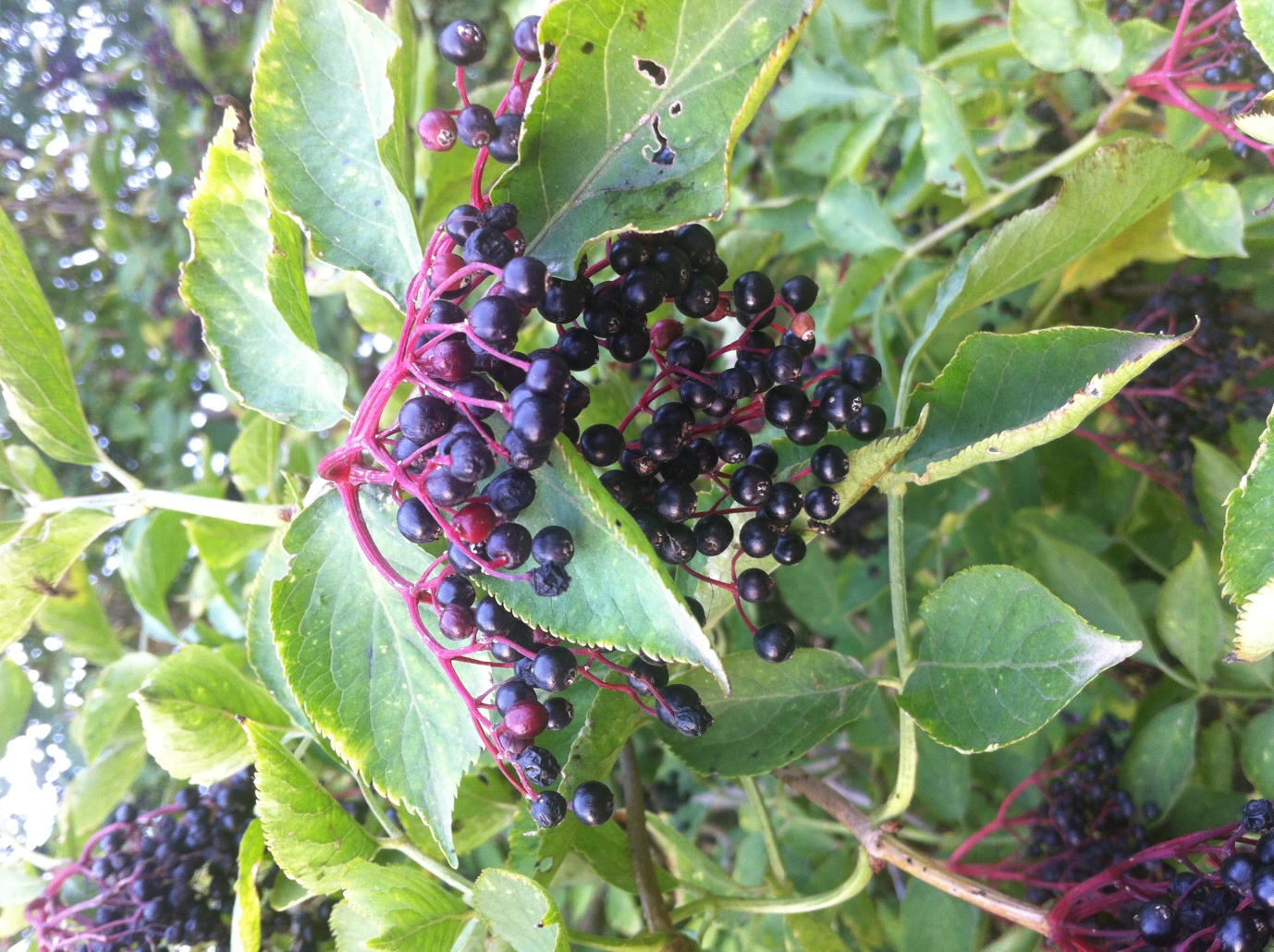 Lopúch
Latinsky : Arctium

poľná cesta za záhradami  v Paderovciach
6.9.2014
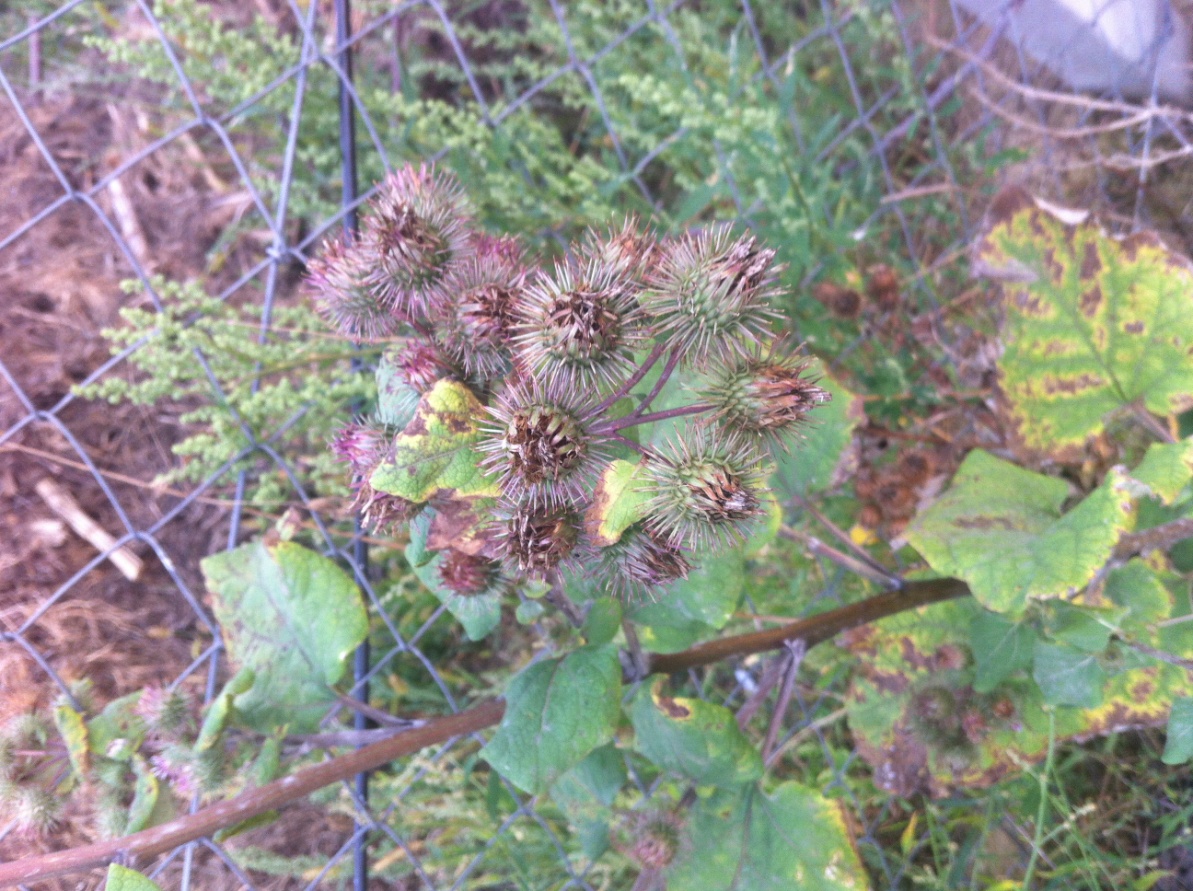 Lipa malolistá 
Latinsky : Tilia cordata

poľná cesta za záhradami  v Paderovciach
6.9.2014
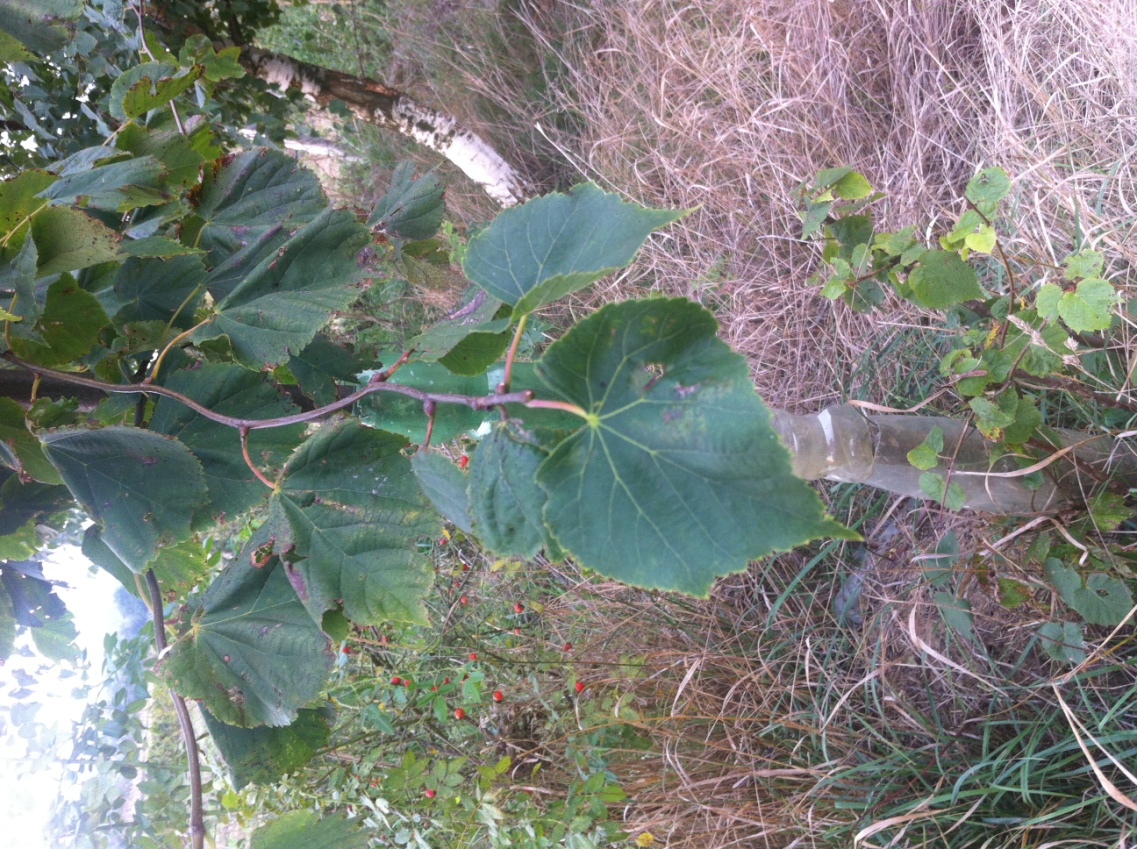 Javor horský  
Latinsky : Acer pseudoplatanus

poľná cesta za záhradami  v Paderovciach
6.9.2014
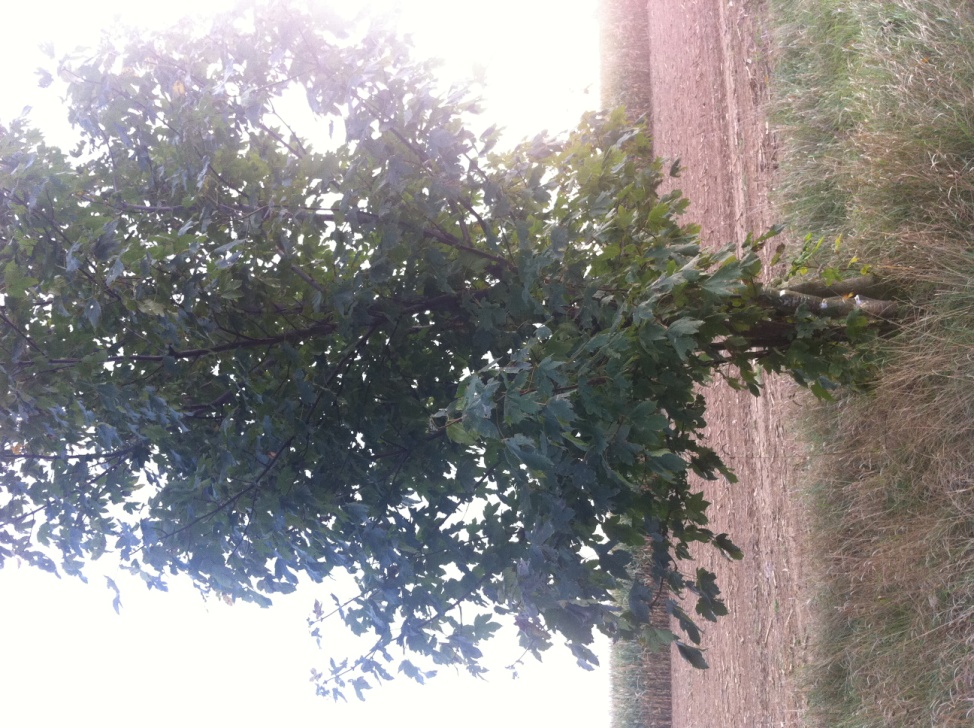 Chmeľ obyčajný 
Latinsky : Humulus lupulus 

okolie Blavy – Paderovce
18.9.2014
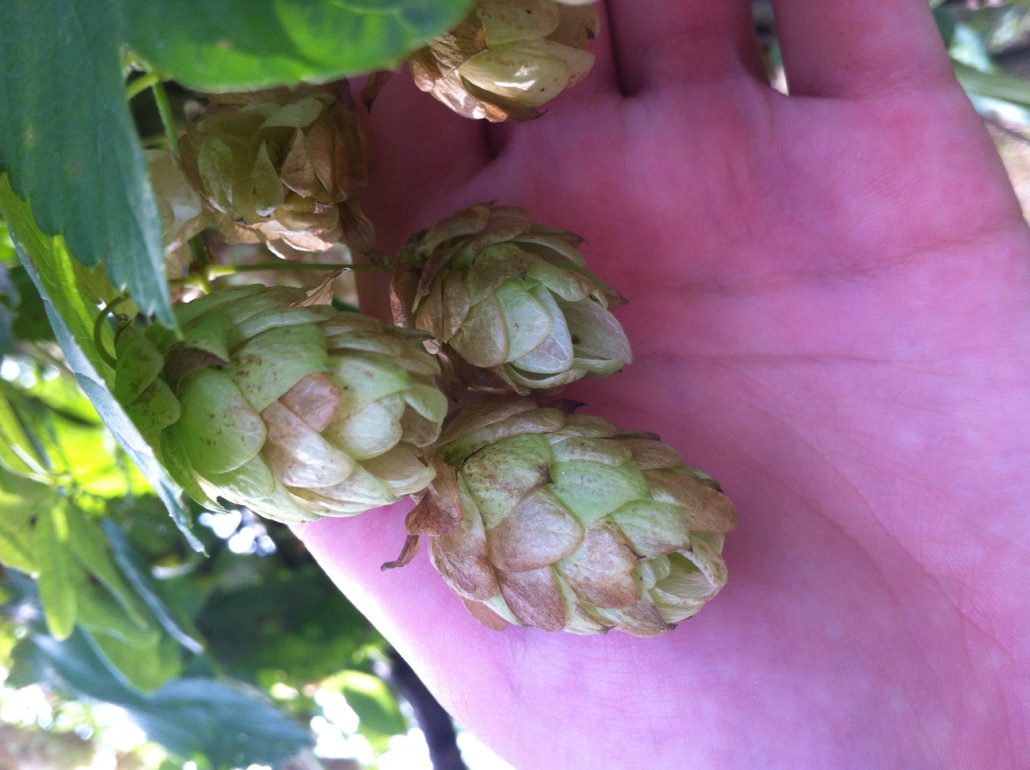 Lipkavec obyčajný 
Latinsky : Galium aparine

poľná cesta za záhradami  v Paderovciach
6.10.2014
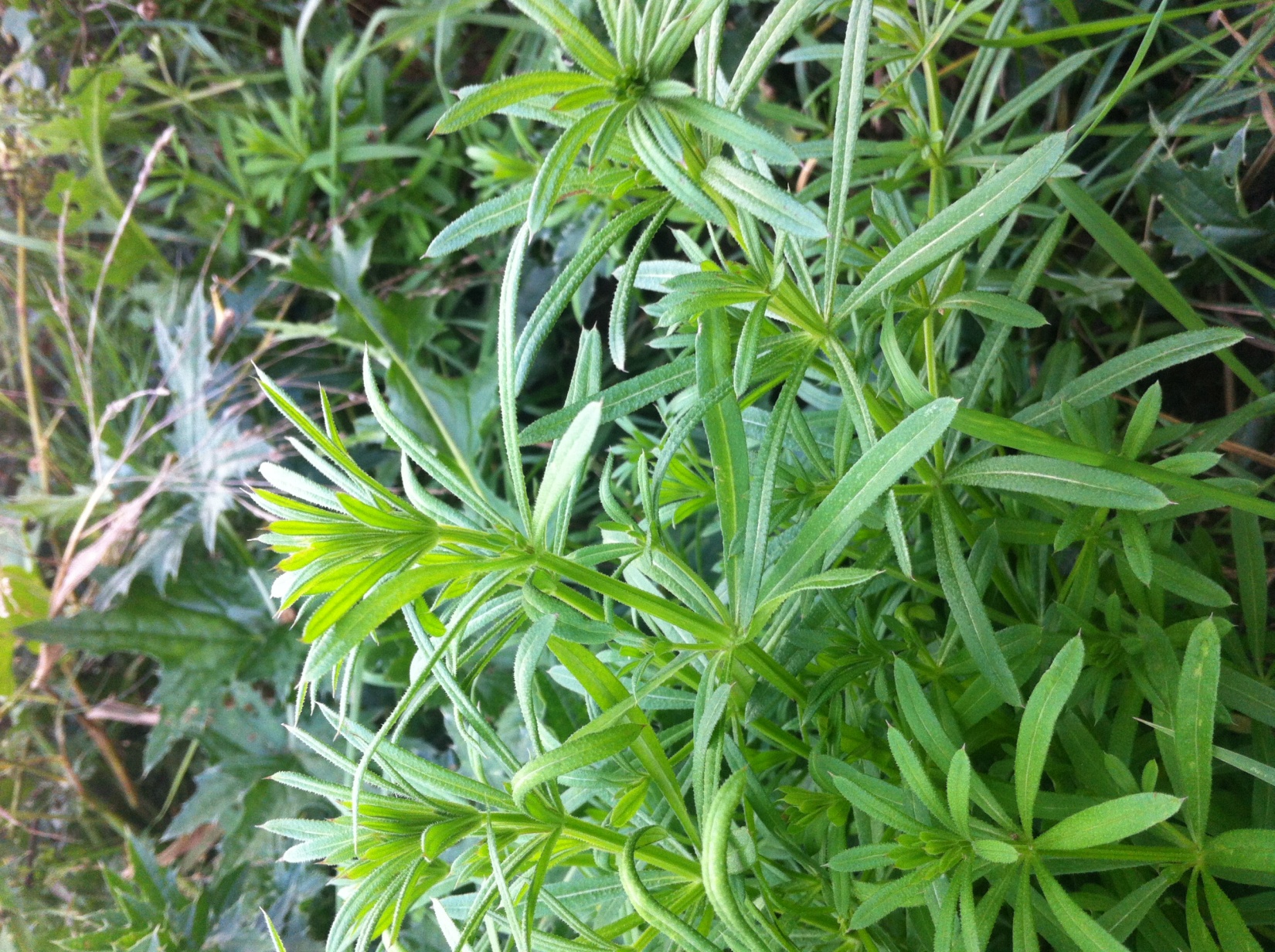 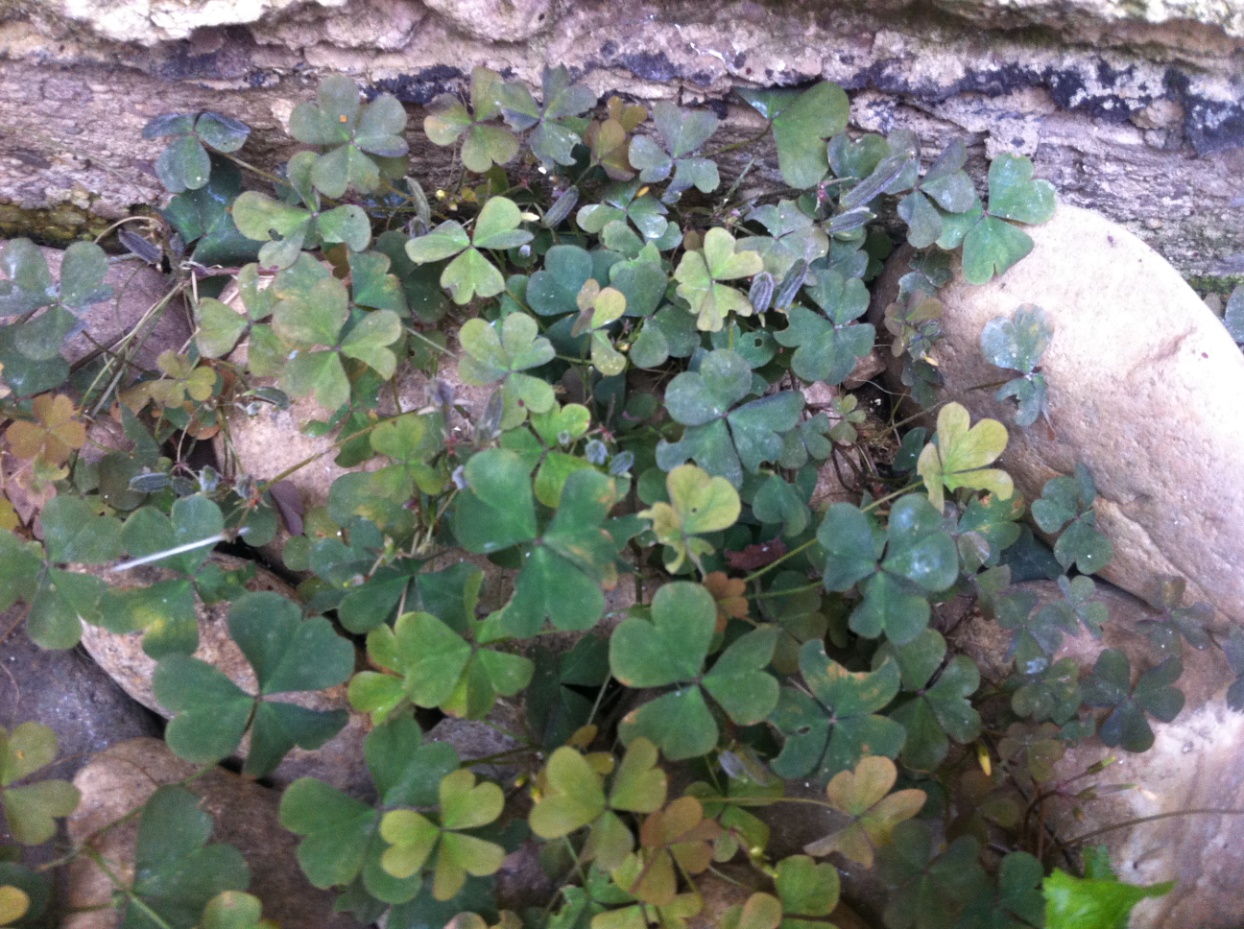 Kysličkovec  
Latinsky : Xanthoxalis

náš dvor – Paderovce
6.10.2014
Javor mliečny
Latinsky : Acer platanoides

poľná cesta za záhradami  v Paderovciach
6.10.2014
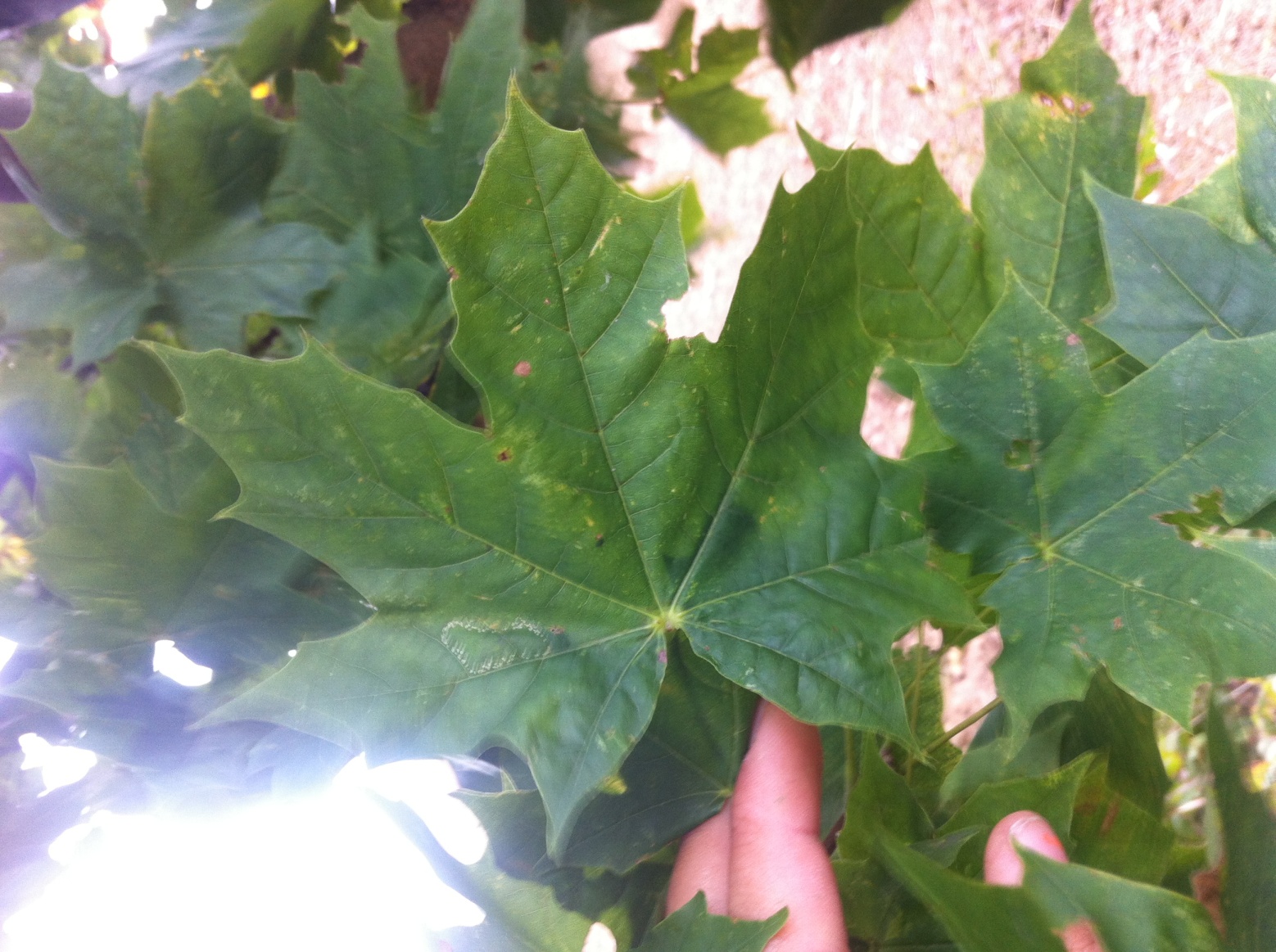 Orech kráľovský 
Latinsky : Juglans regia L.

poľná cesta za záhradami  v Paderovciach
6.10.2014
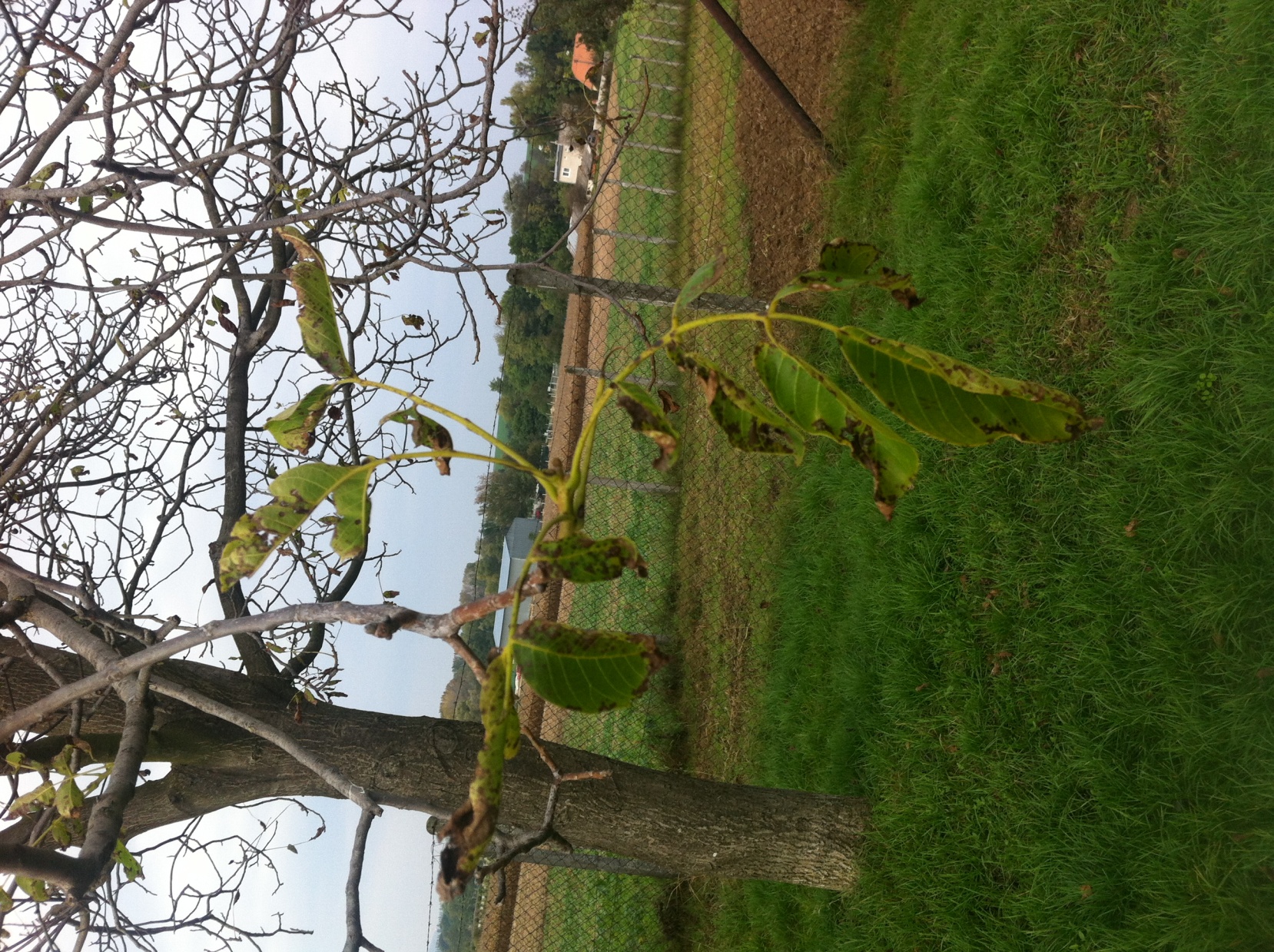 Mrlík  
Latinsky : Chenopodium

naša záhrada - Paderovce
6.10.2014
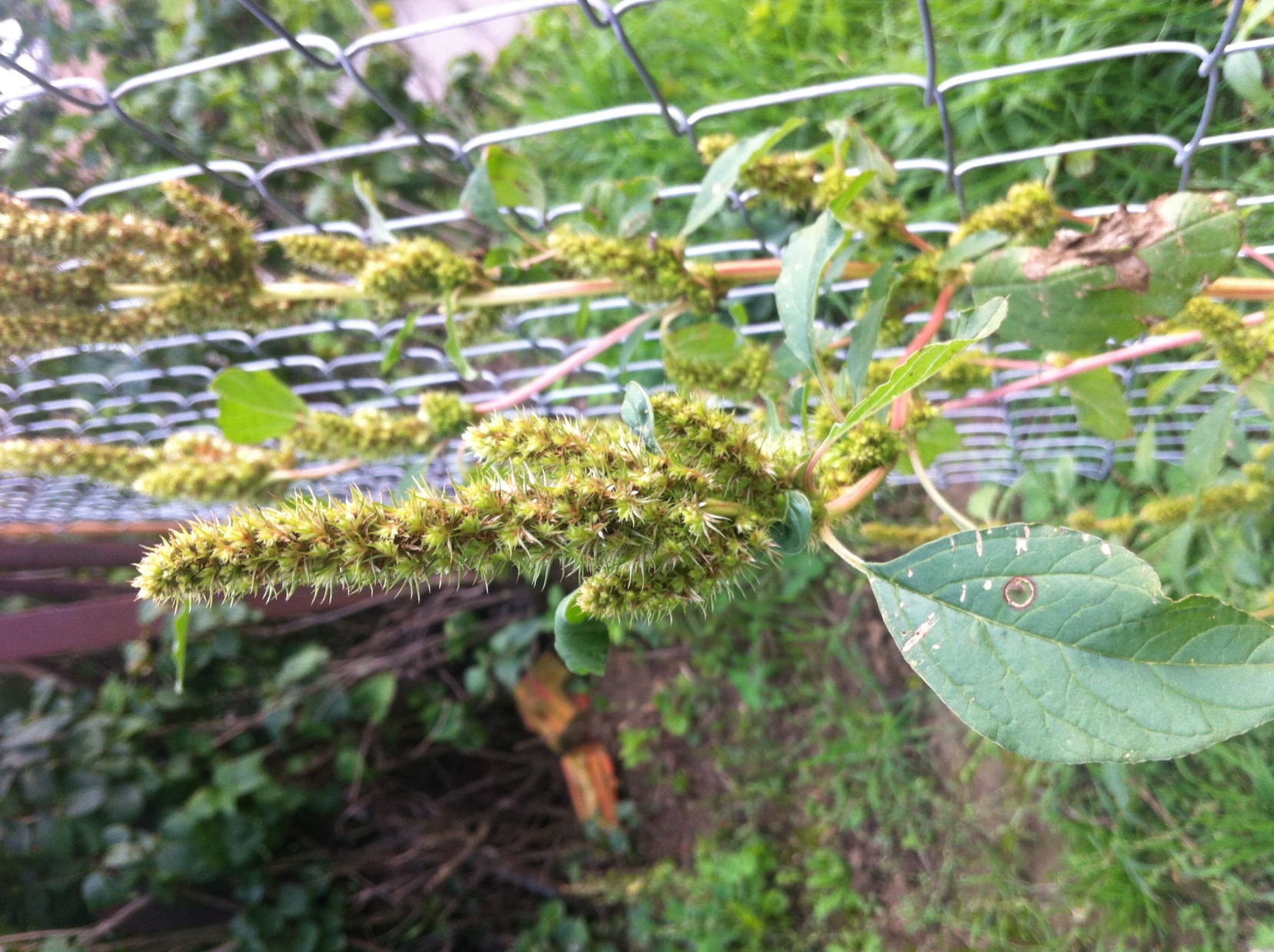 Reznačka laločnatá
Latinsky : Dactylis glomerata

poľná cesta za záhradami  v Paderovciach
6.10.2014
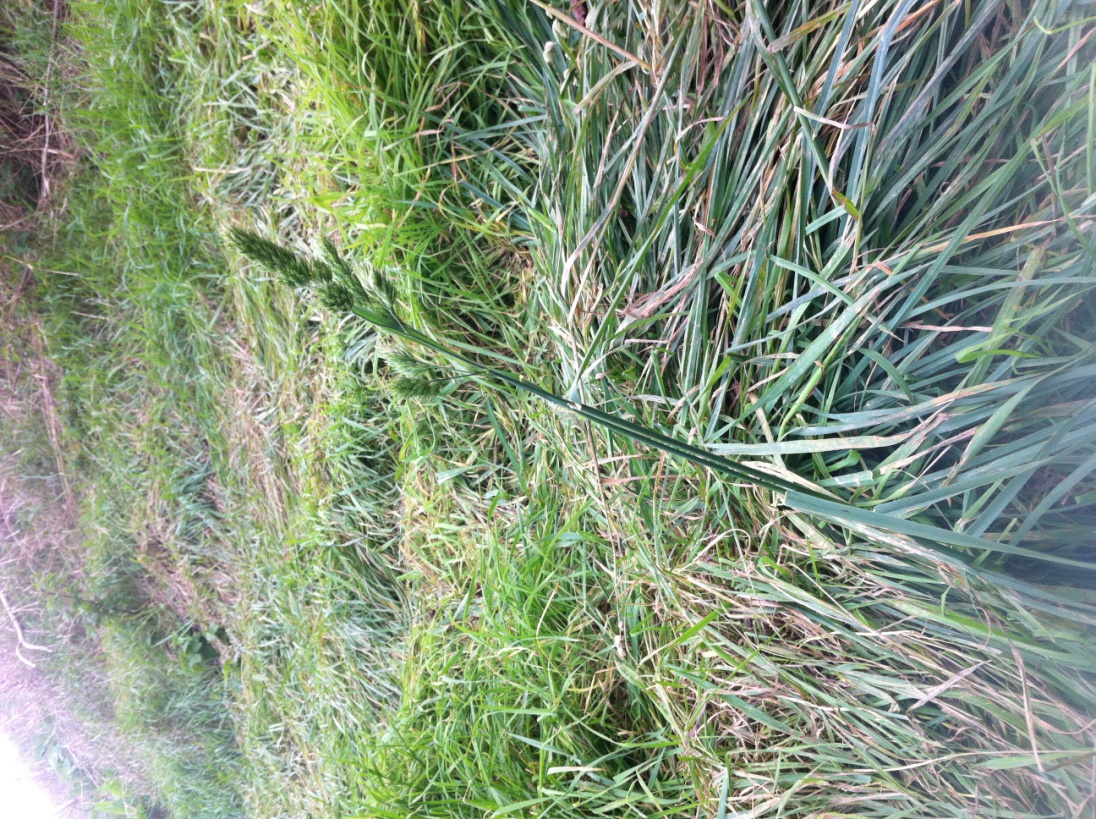 Pšeno rozložité 
Latinsky : Milium effusum

poľná cesta za záhradami  v Paderovciach
6.10.2014
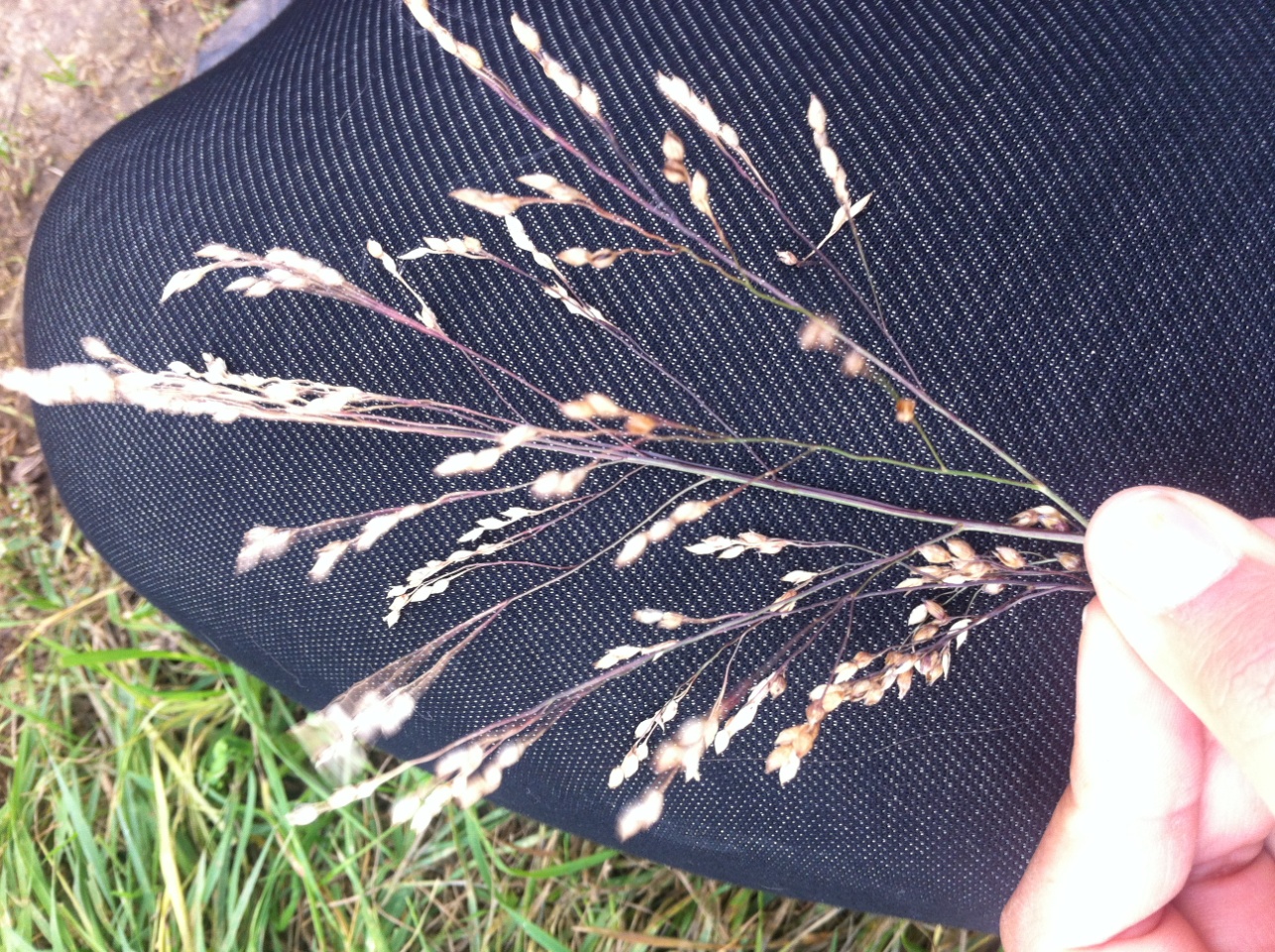 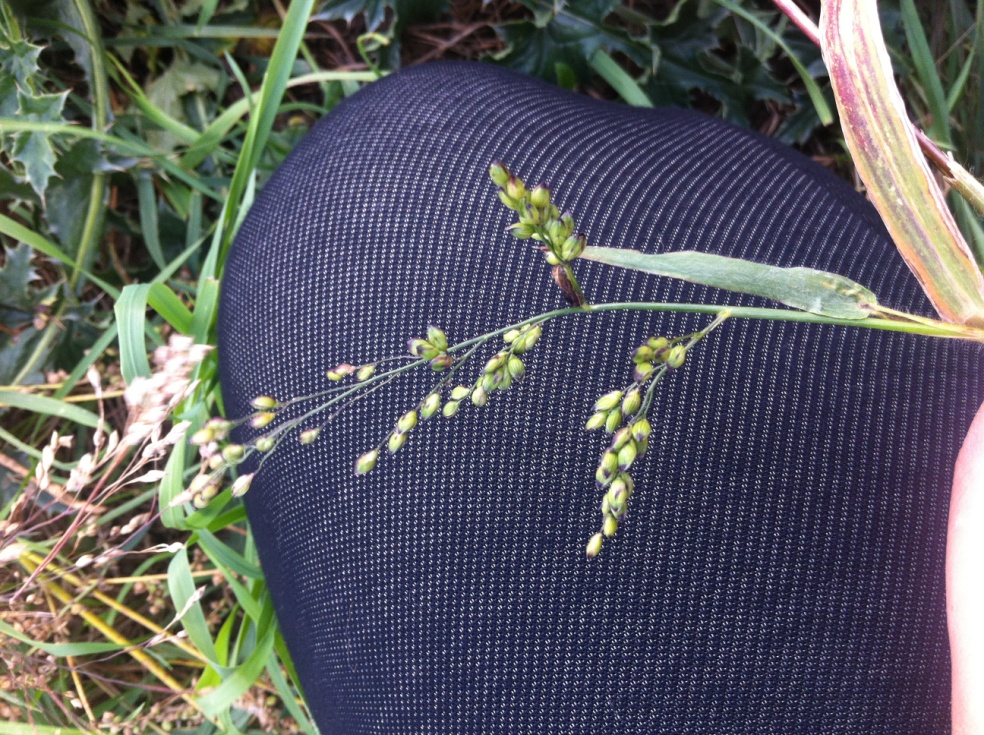 Trebuľka lesná 
Latinsky : Anthriscus sylvestris

poľná cesta za záhradami  v Paderovciach
6.10.2014
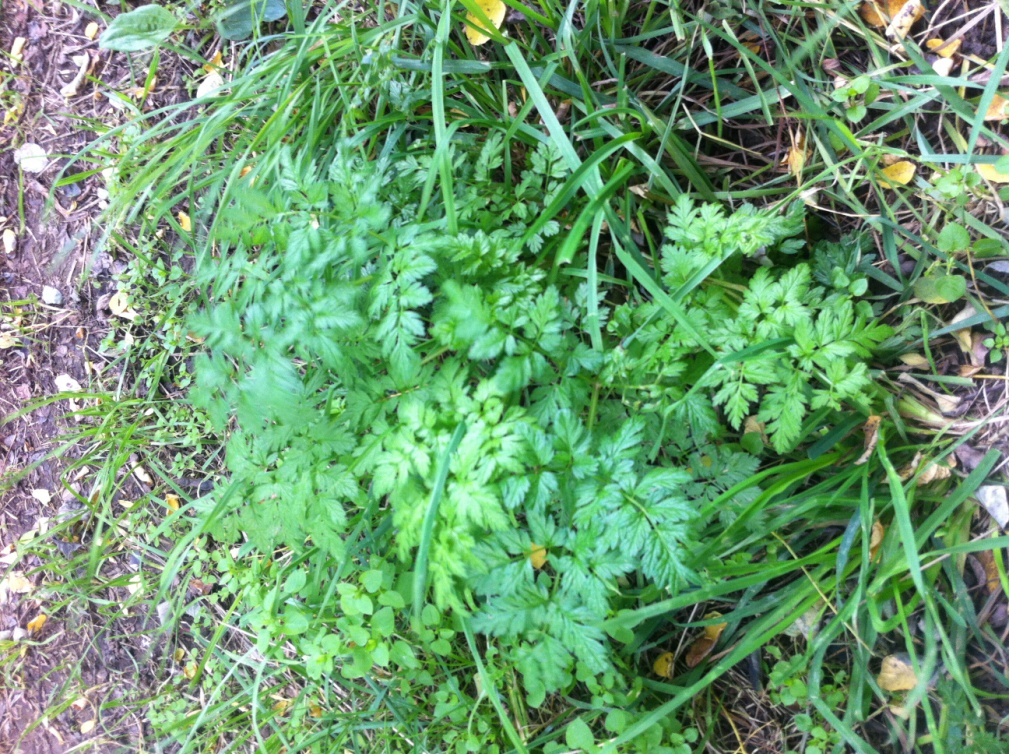 Rezeda žltá
Latinsky : Reseda lutes

poľná cesta za záhradami  v Paderovciach
6.10.2014
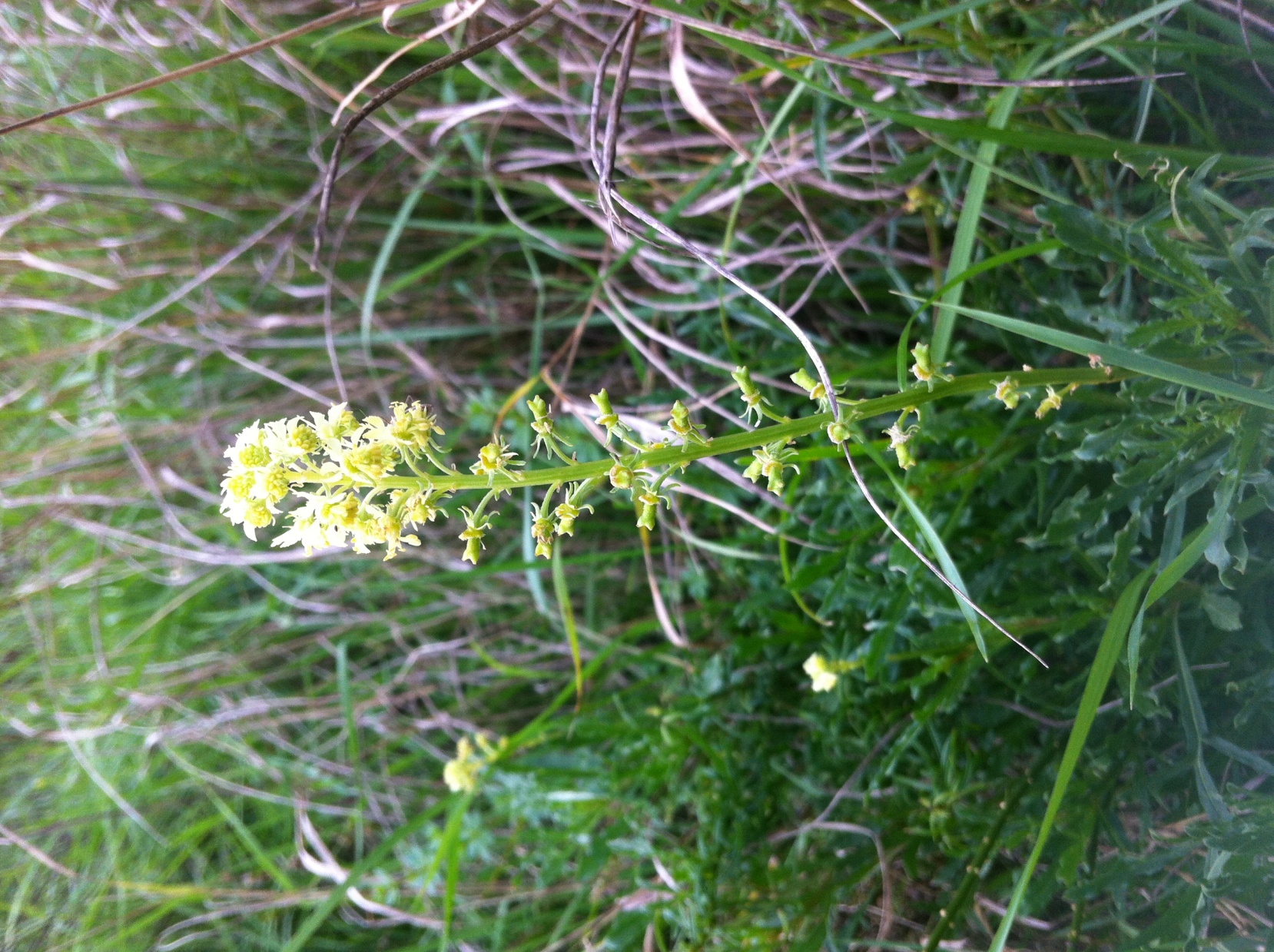 Pýr plazivý
Latinsky : Elytrigia repens 

naša záhrada – Paderovce


6.10.2014
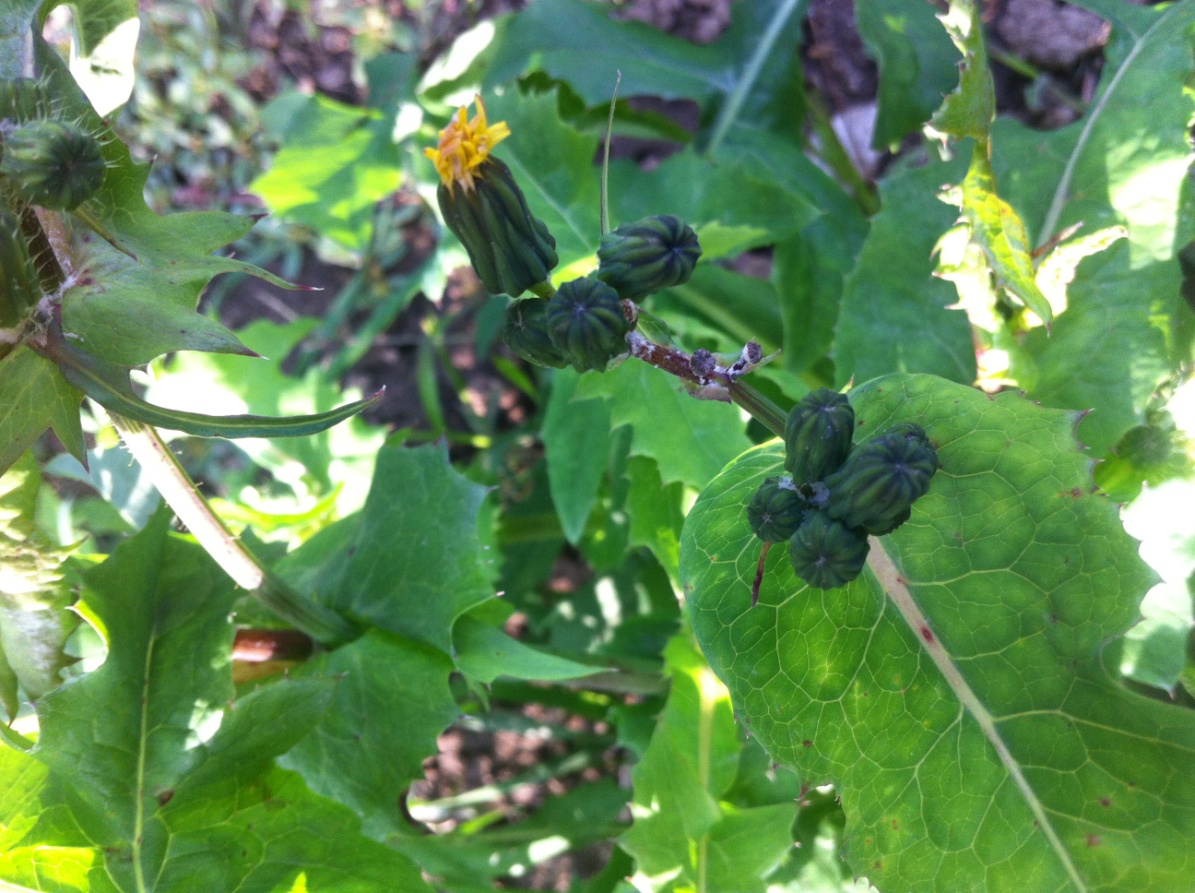 Mlieč zelinný 
Latinsky : Sonchus oleraceus 

naša záhrada – Paderovce
6.10.2014
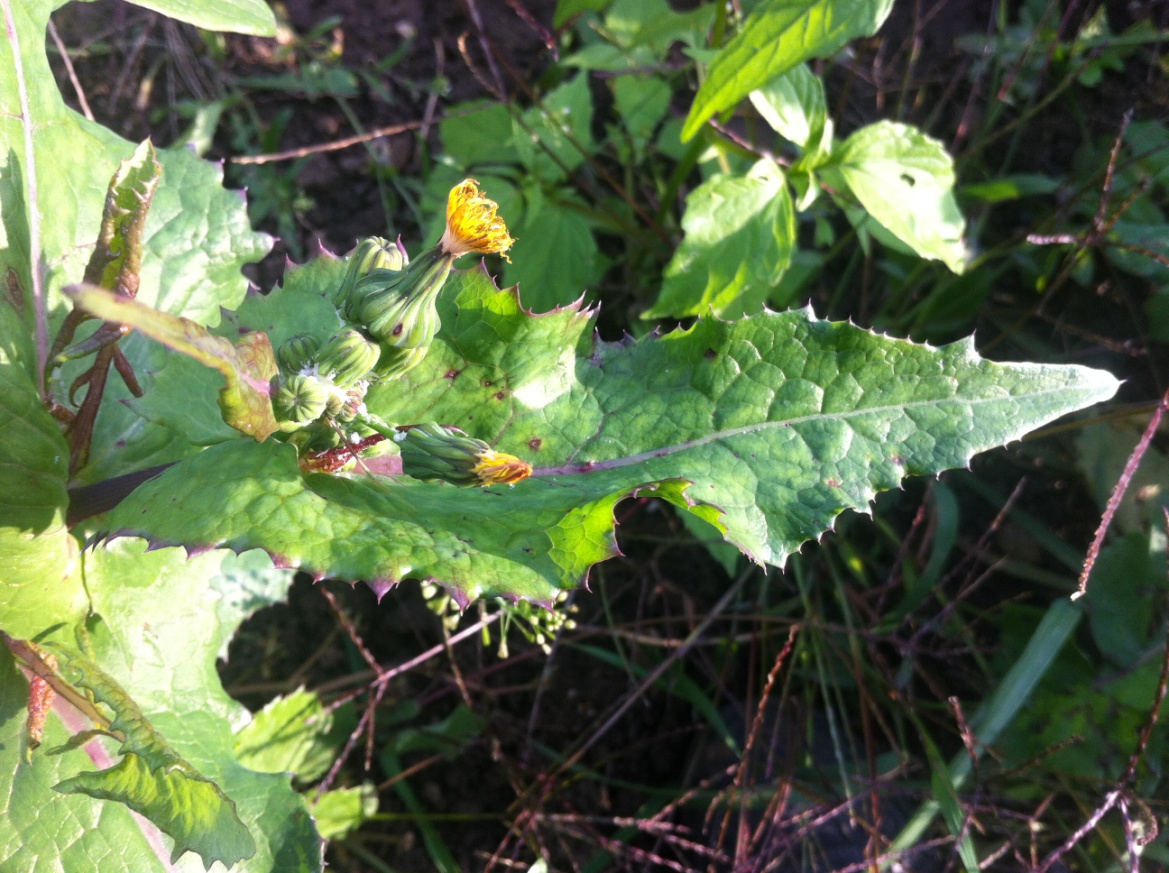 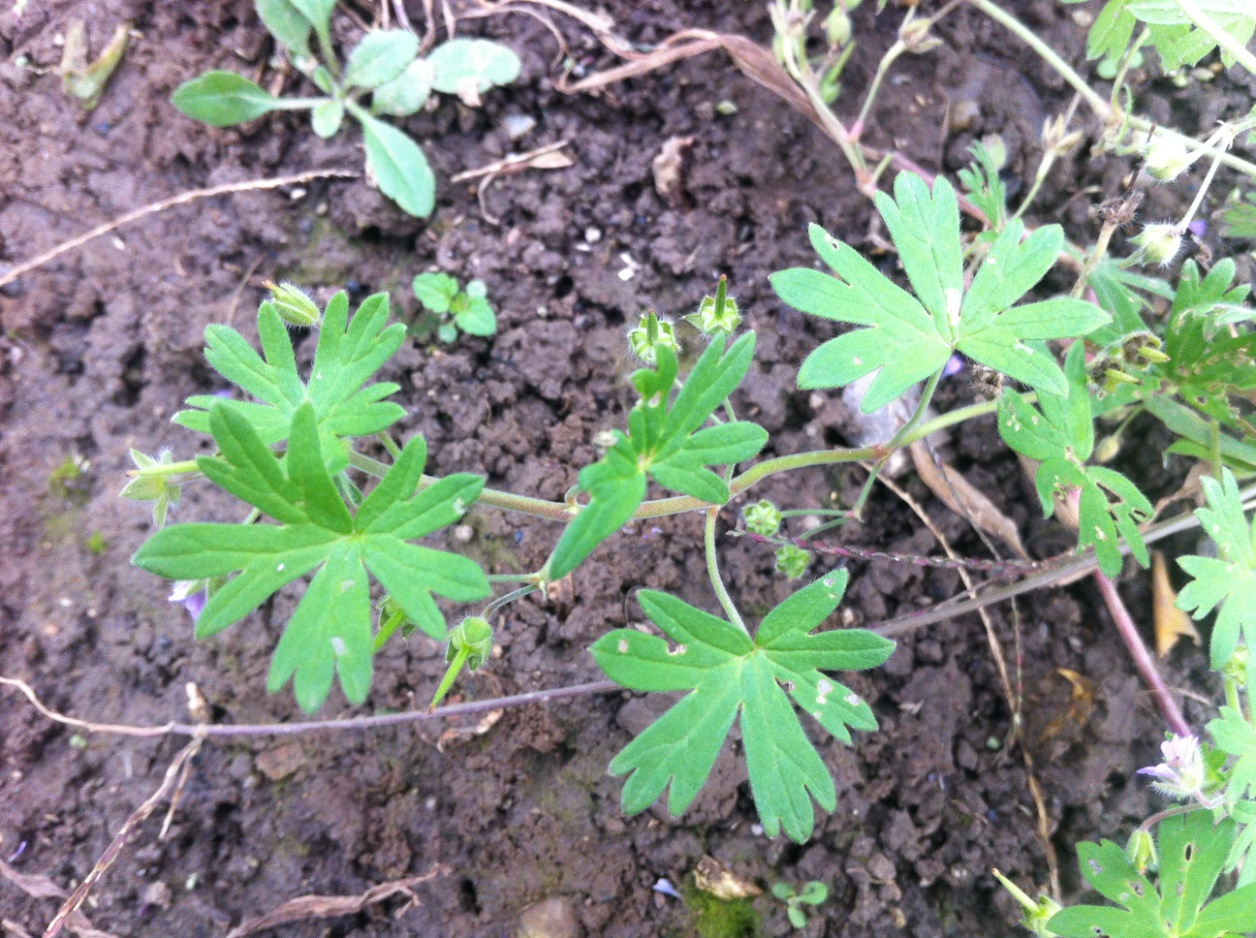 Pakost pyrenejský 
Latinsky : Geranium pyrenaicum

poľná cesta za záhradami  v Paderovciach
8.10.2014
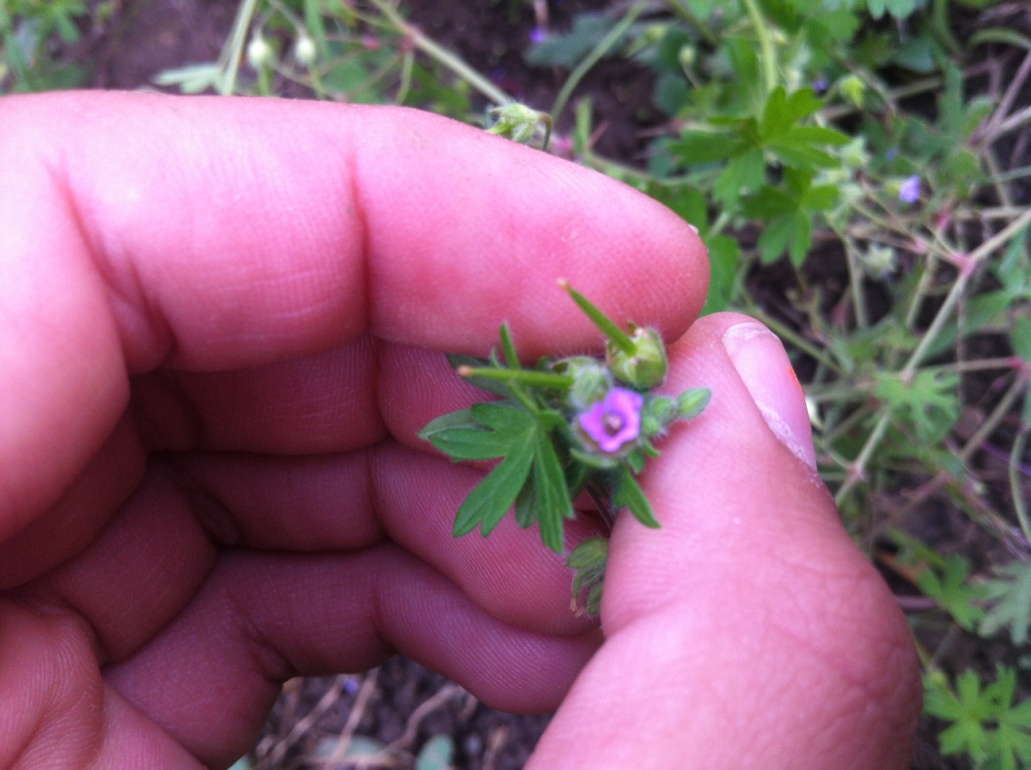 Durman obyčajný 
Latinsky : Datura stramonium

poľná cesta za záhradami  v Paderovciach
8.10.2014
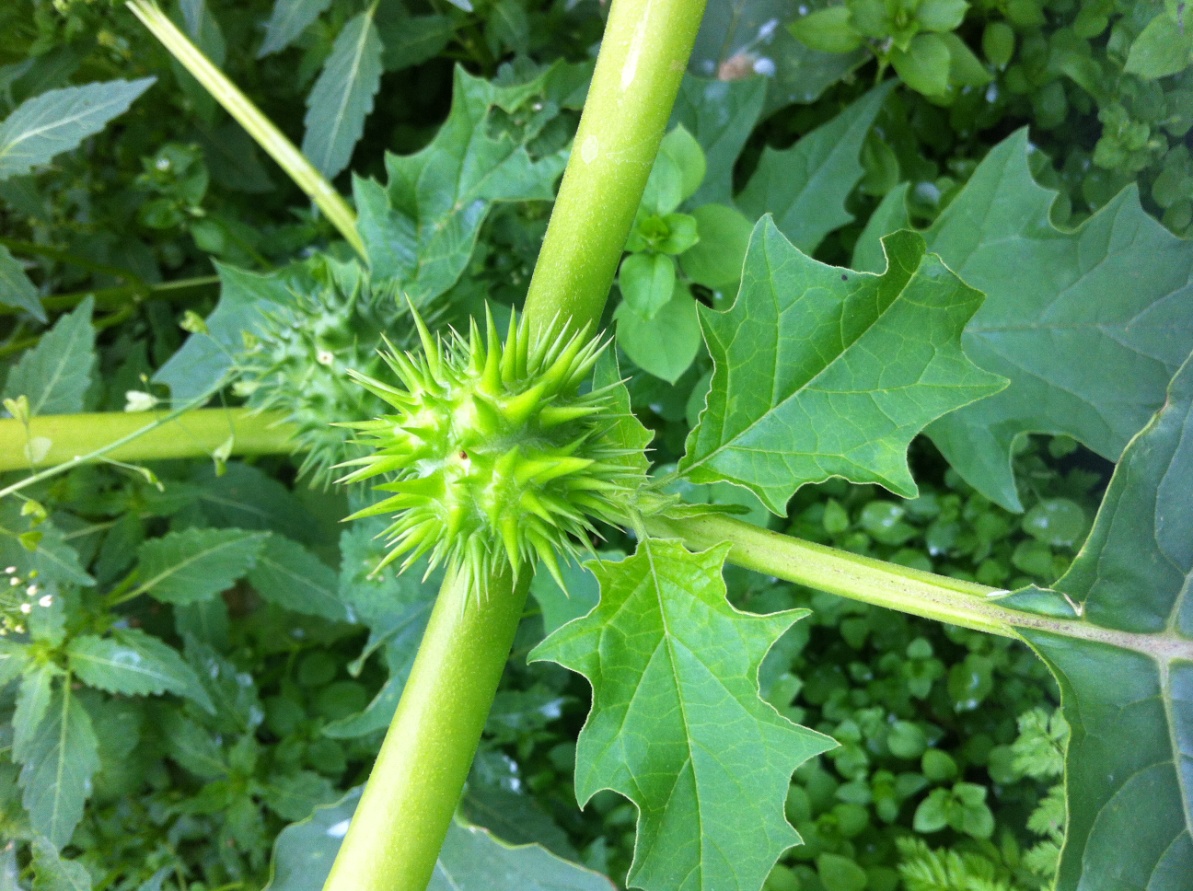 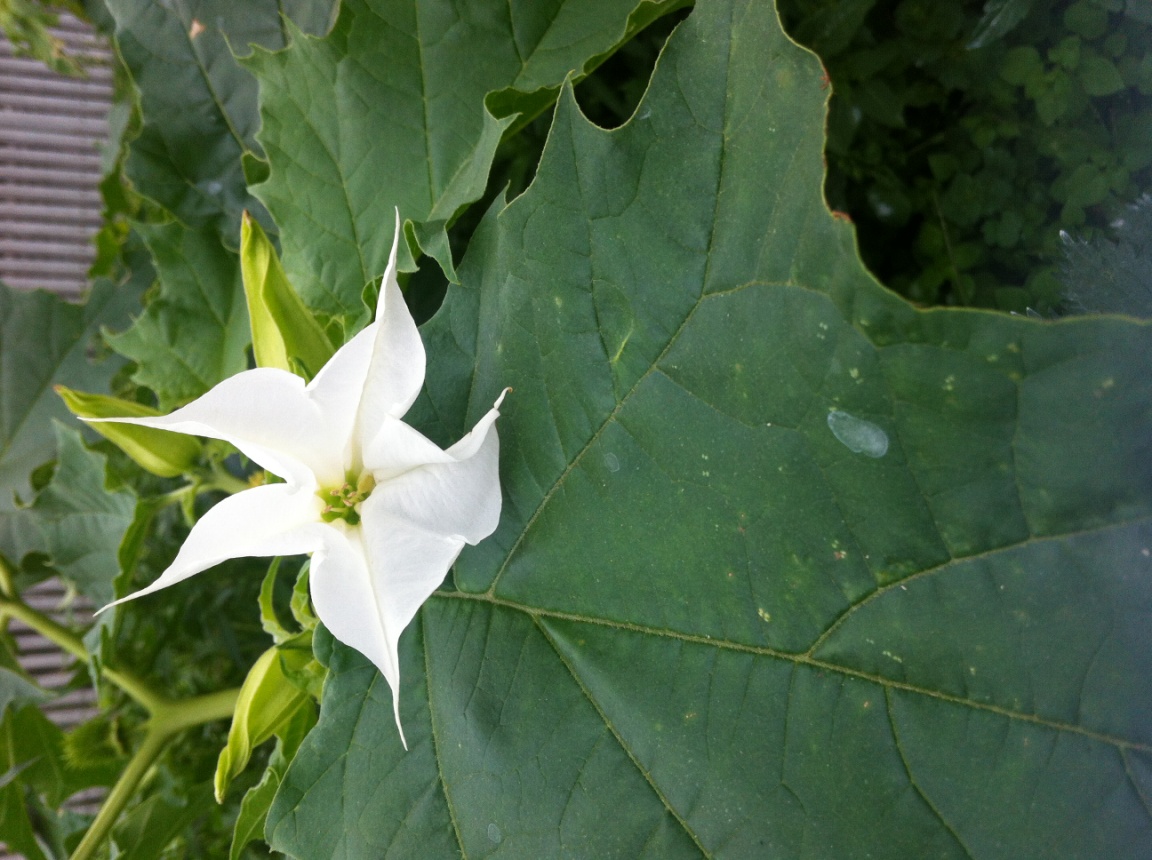 Bršlen bradavičnatý 
Latinsky : Euonymus verrucosa

okolie Blavy – Paderovce
8.10.2014
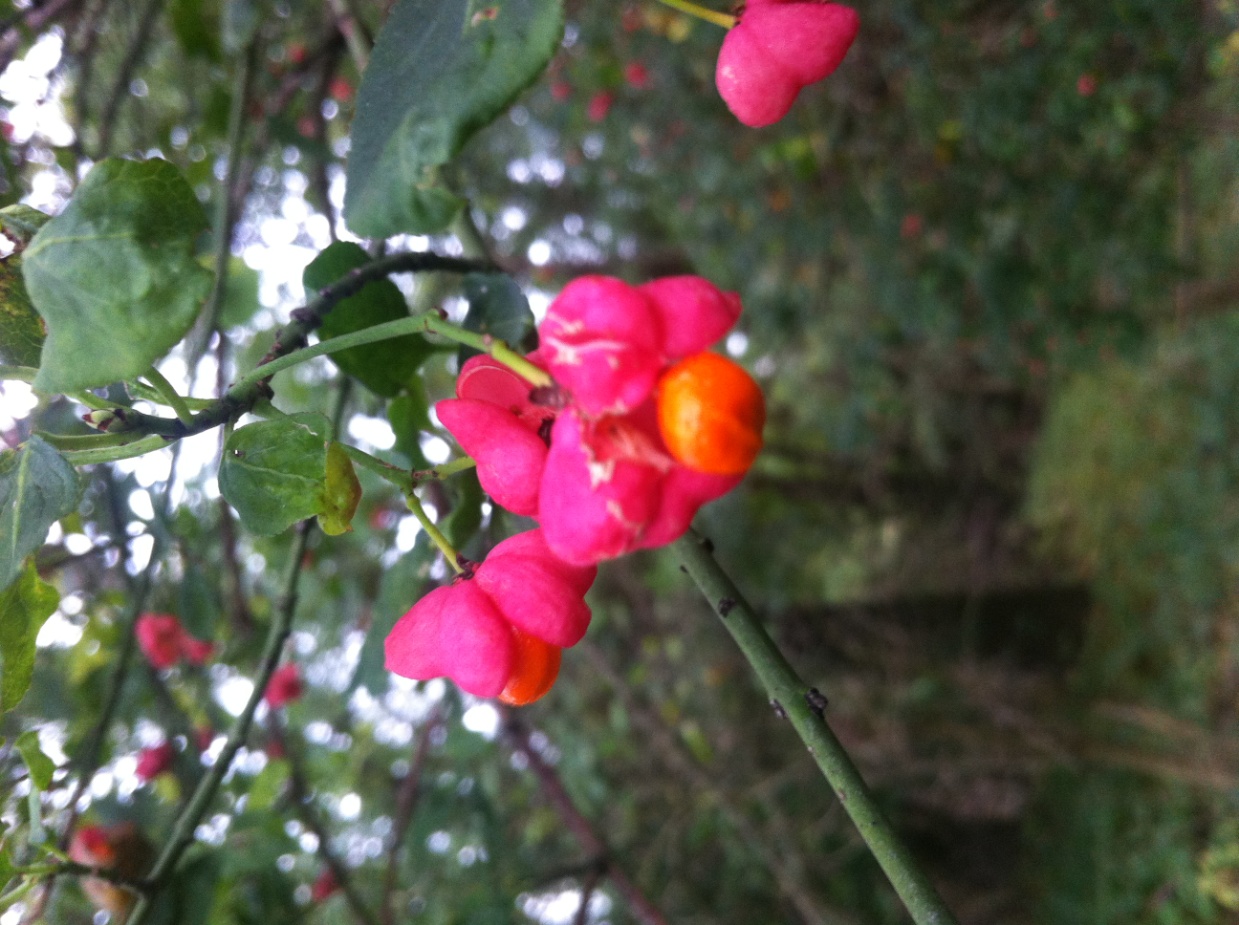 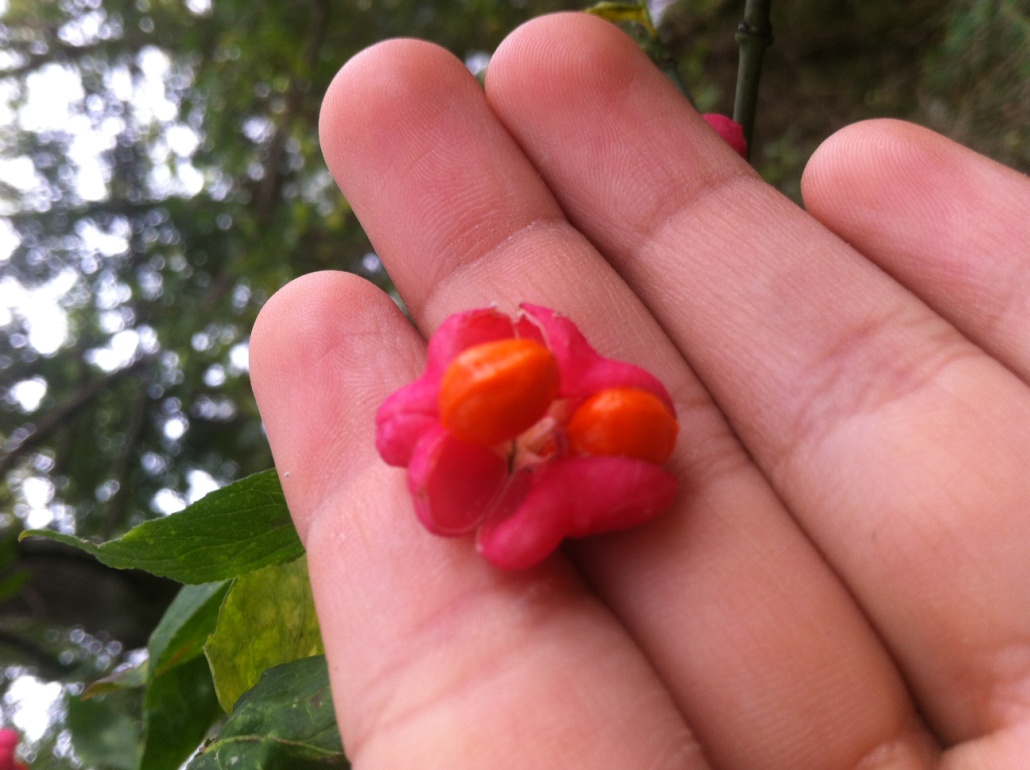 Štetôčka chlpatá
Latinsky : Virga pilosa

okolie družstva– Paderovce
8.10.2014
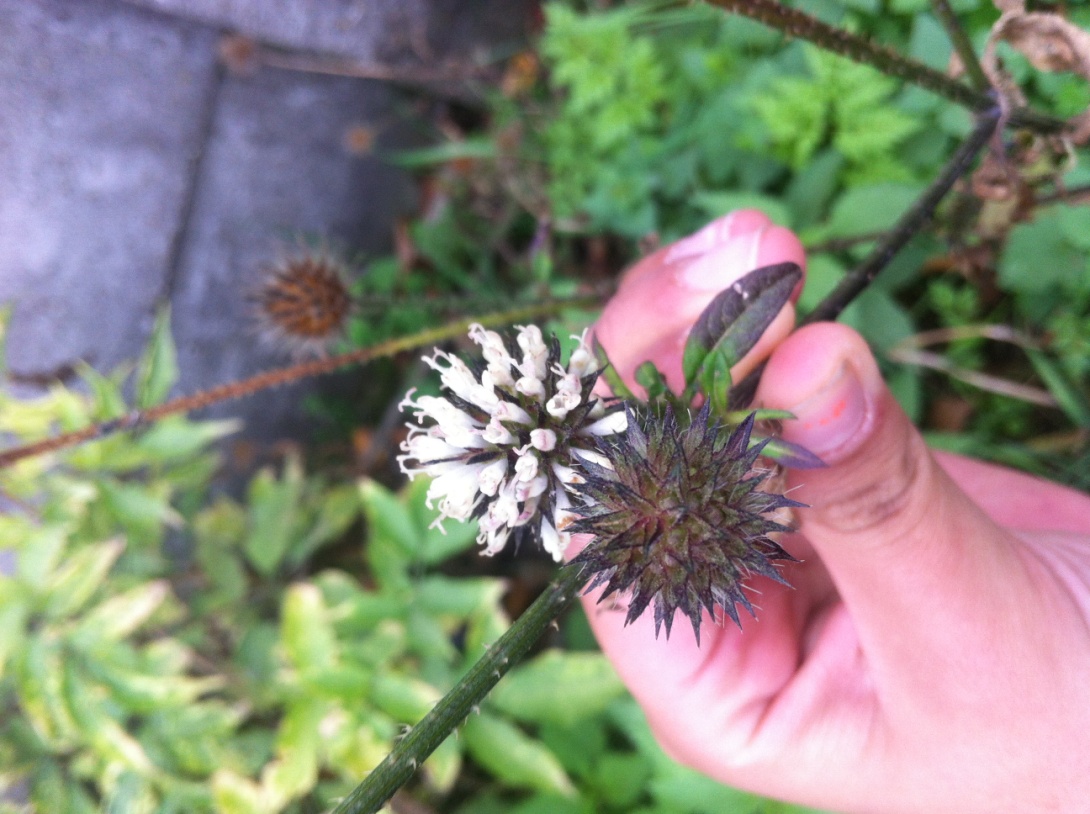 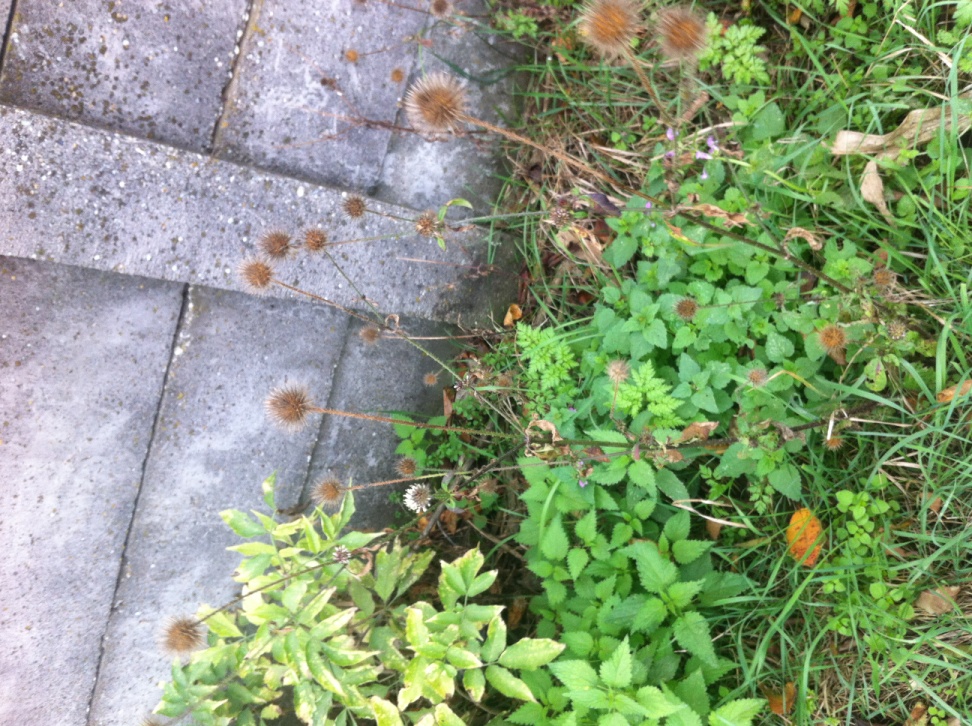 Štetka lesná
Dipsacus fullonum l.

okolie potoka – Paderovce
8.10.2014
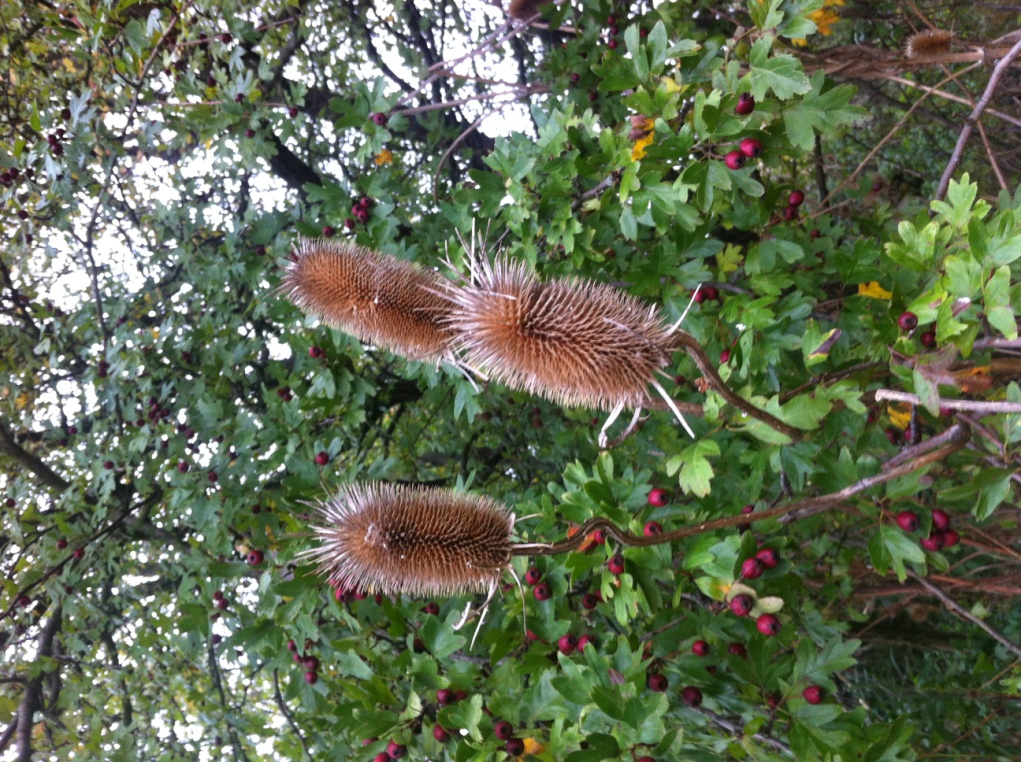 Vratič obyčajný 
Latinsky : Tanacetum vulgare

okolie družstva– Paderovce
8.10.2014
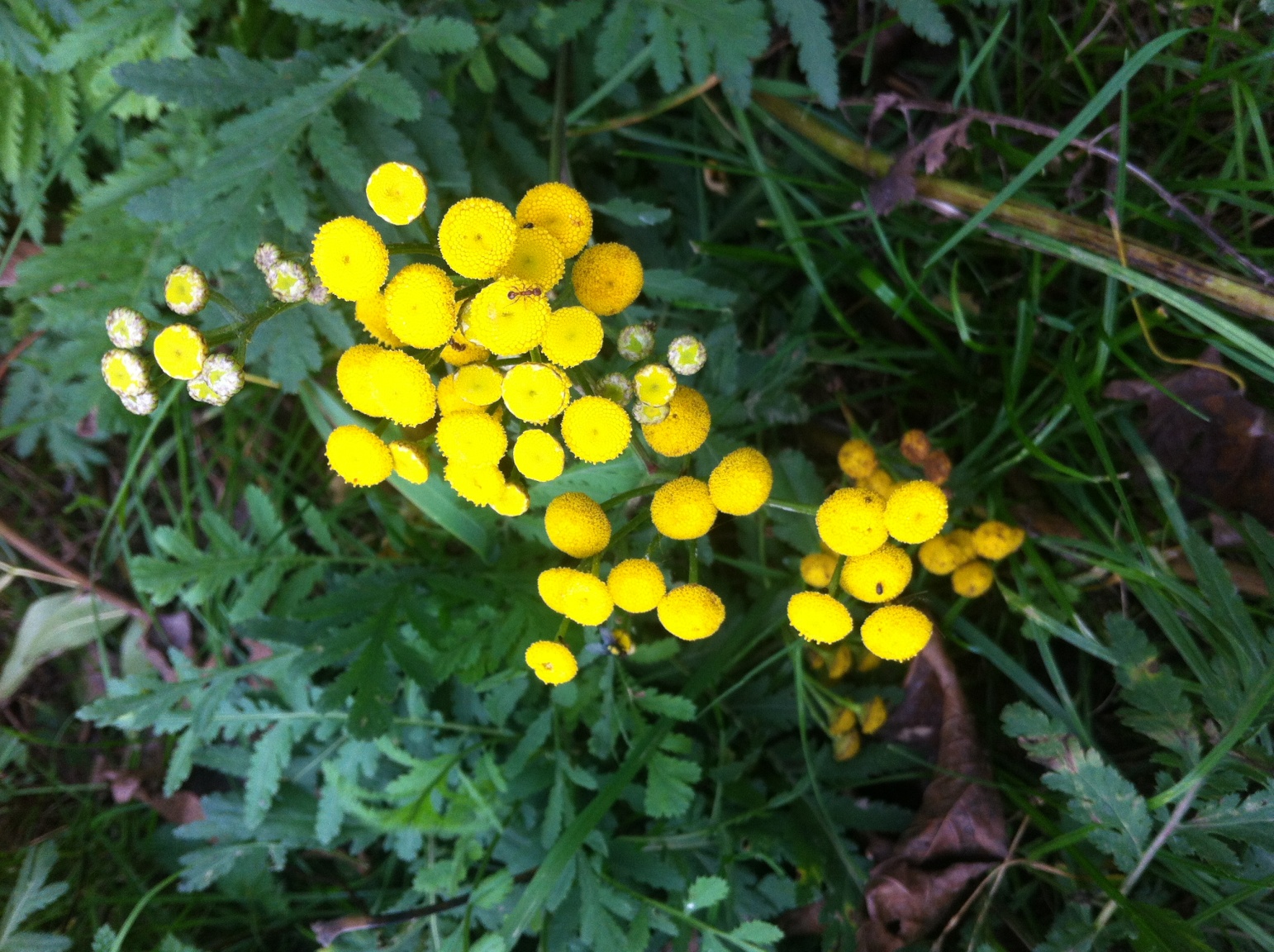 Pakost lúčny 
Latinsky : Geranium pratense

poľná cesta medzi Paderovcami a Bohunicami
8.10.2014
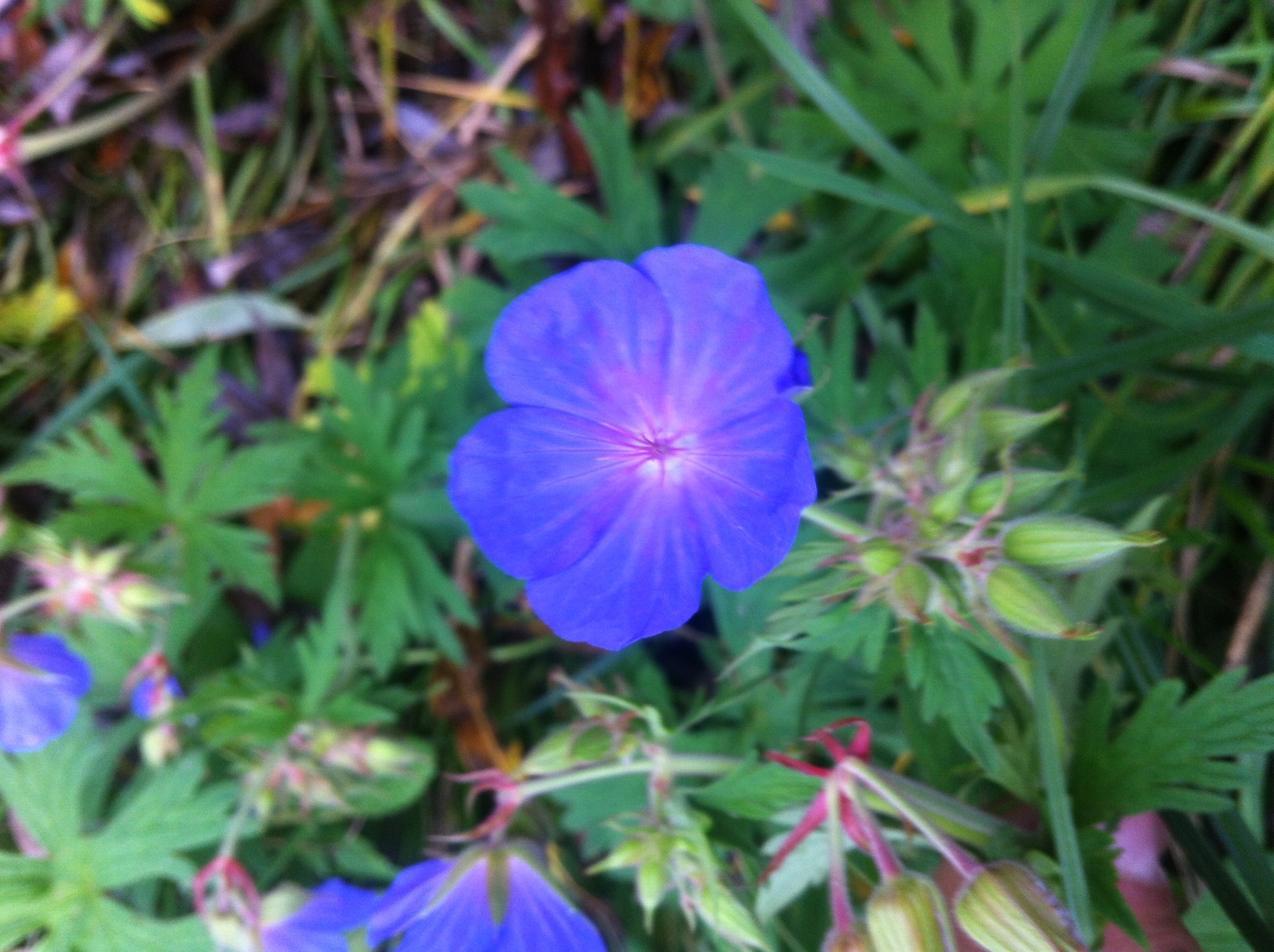 Hloh jednosemenný
Latinsky : Crataegus monogyna

okolie potoka – Paderovce
8.10.2014
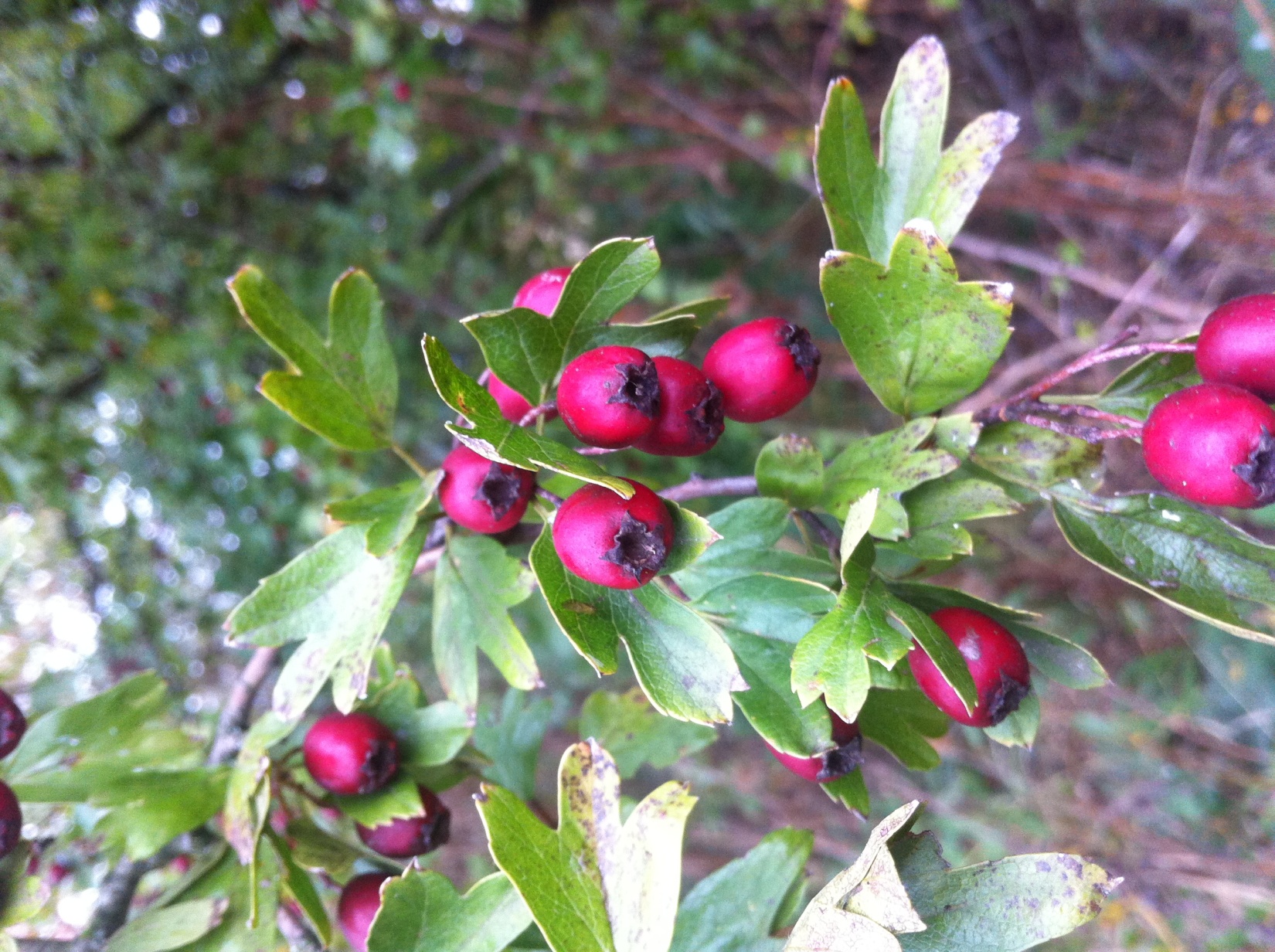 Palina obyčajná
Latinsky : Artemisia vulgaris

poľná cesta za záhradami  v Paderovciach
8.10.2014
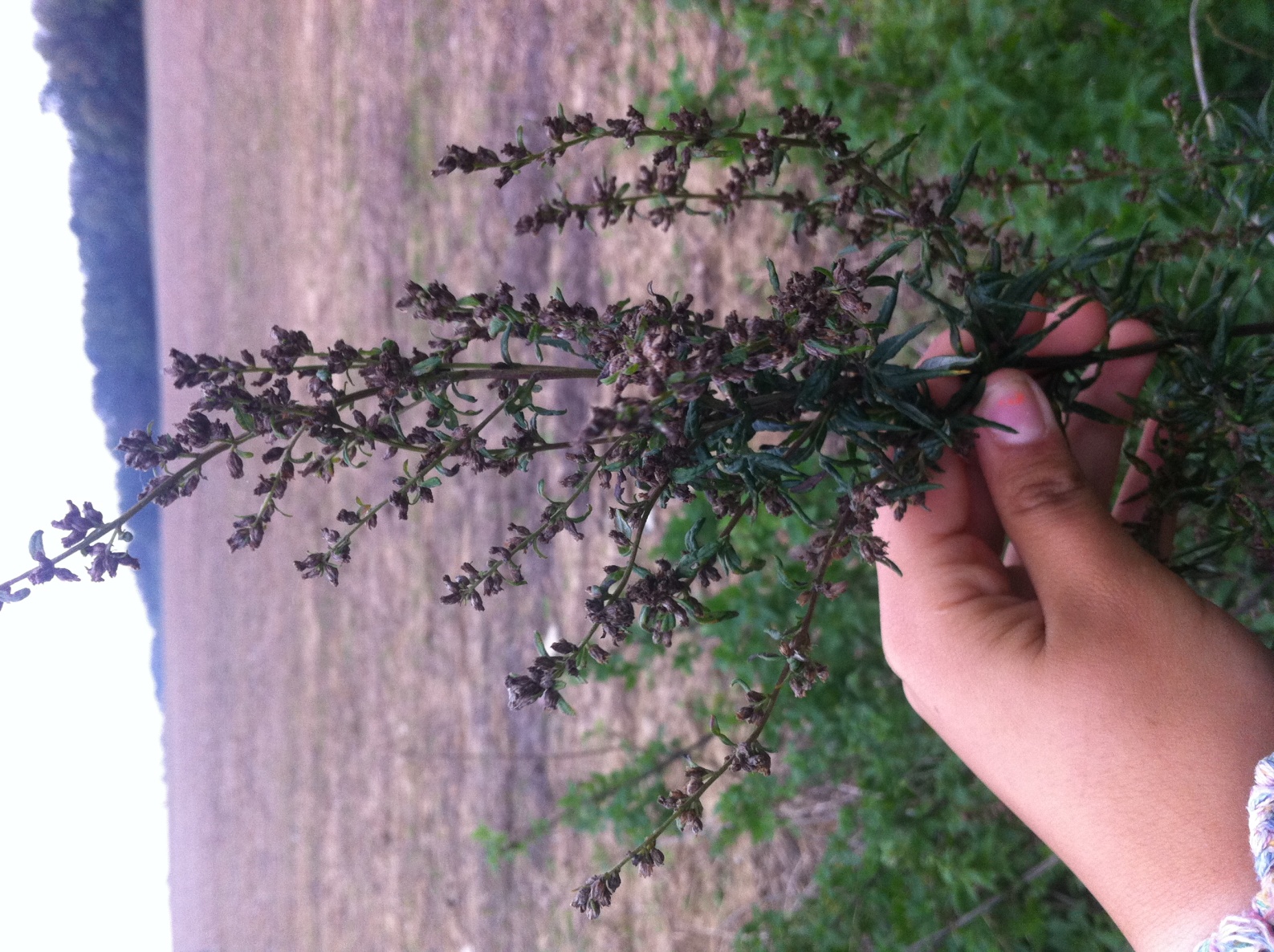 Javor poľný
Latinsky : Acer campestre 

poľná cesta Paderovce
8.10.2014
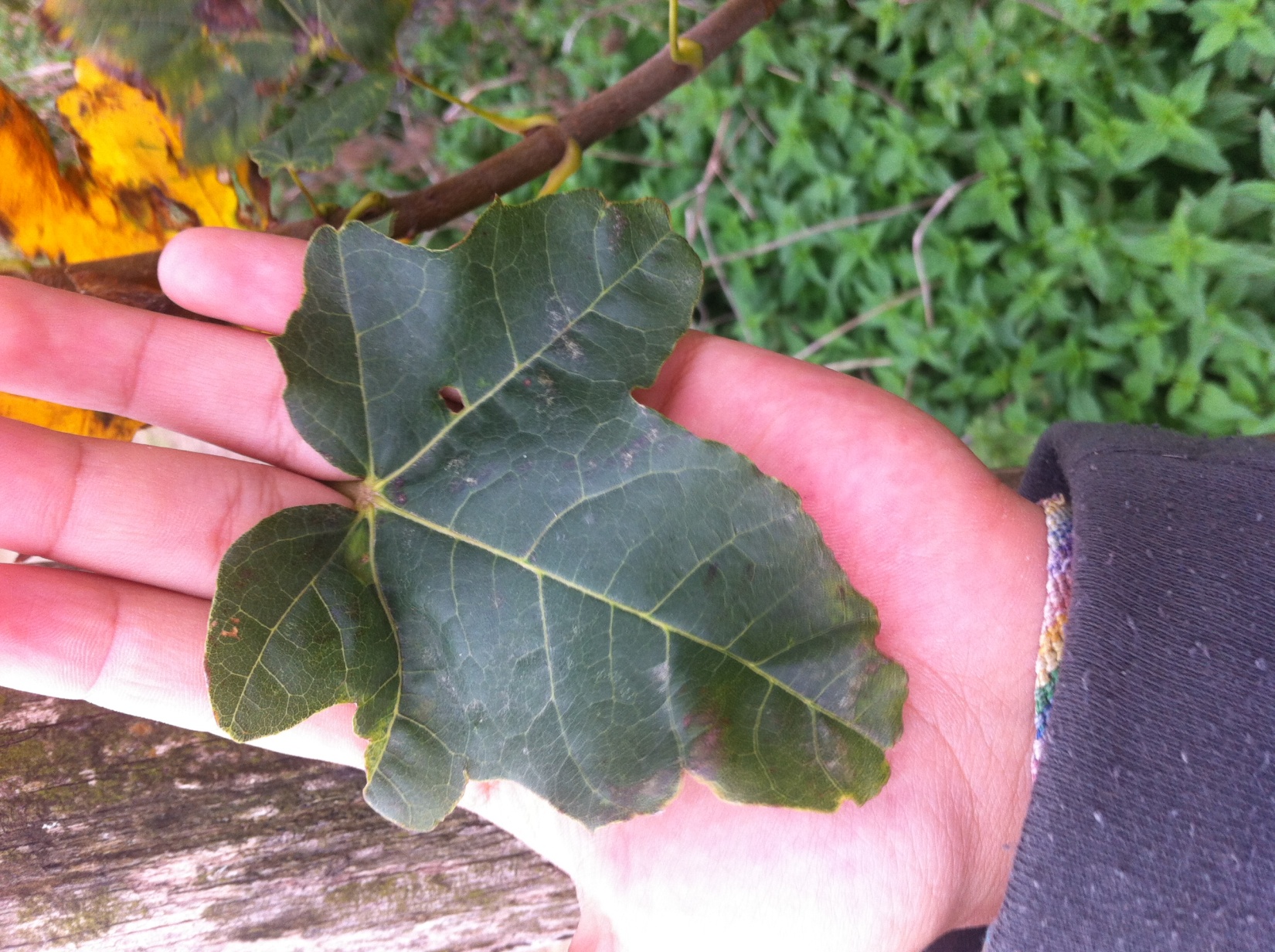 Hluchavka škvrnitá
Latinsky : Lamium maculatum

poľná cesta za záhradami  v Paderovciach
8.10.2014
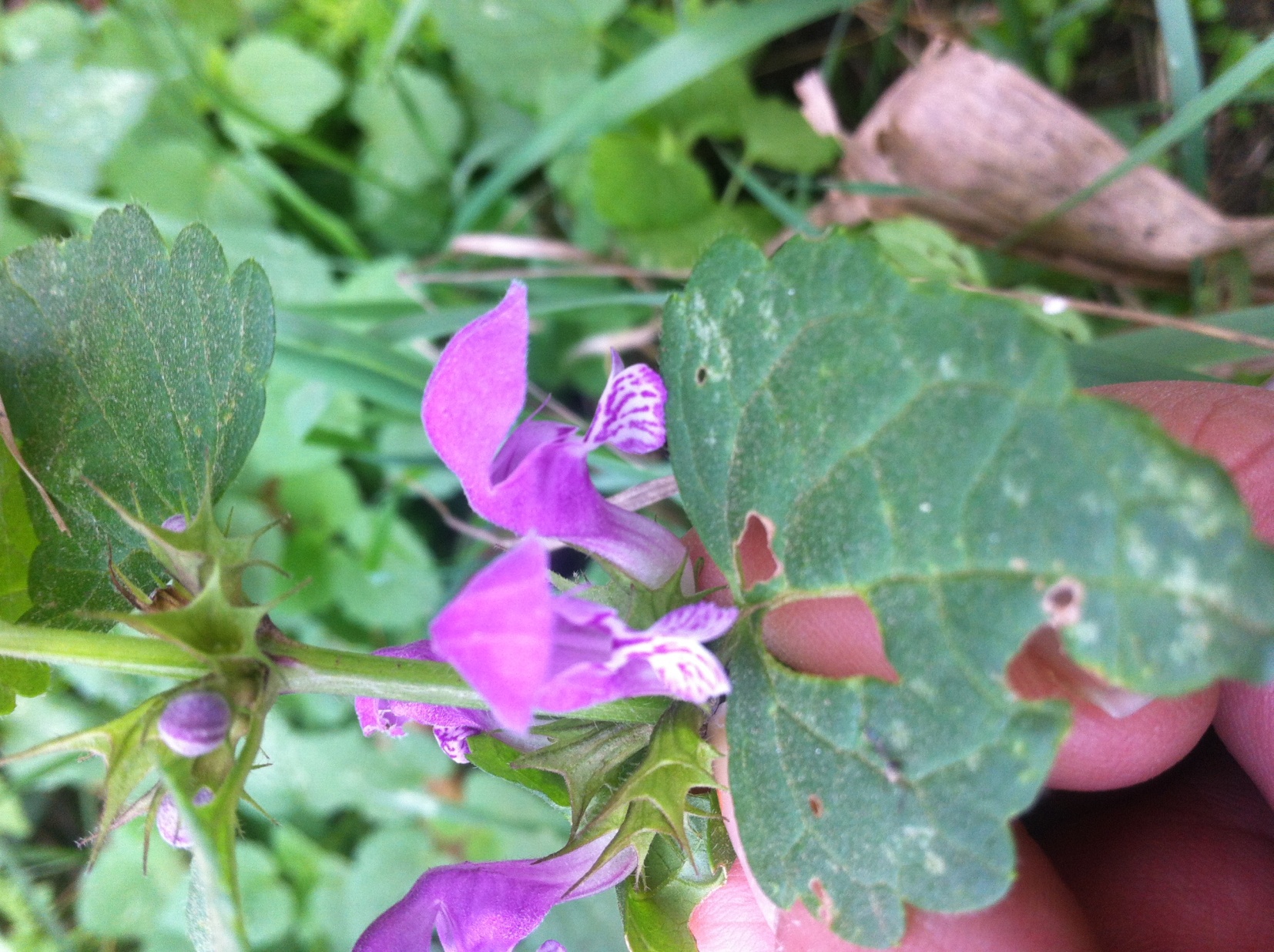 Jaseň štíhly 
Latinsky : Fraxinus excelsior

poľná cesta za záhradami  v Paderovciach
8.10.2014
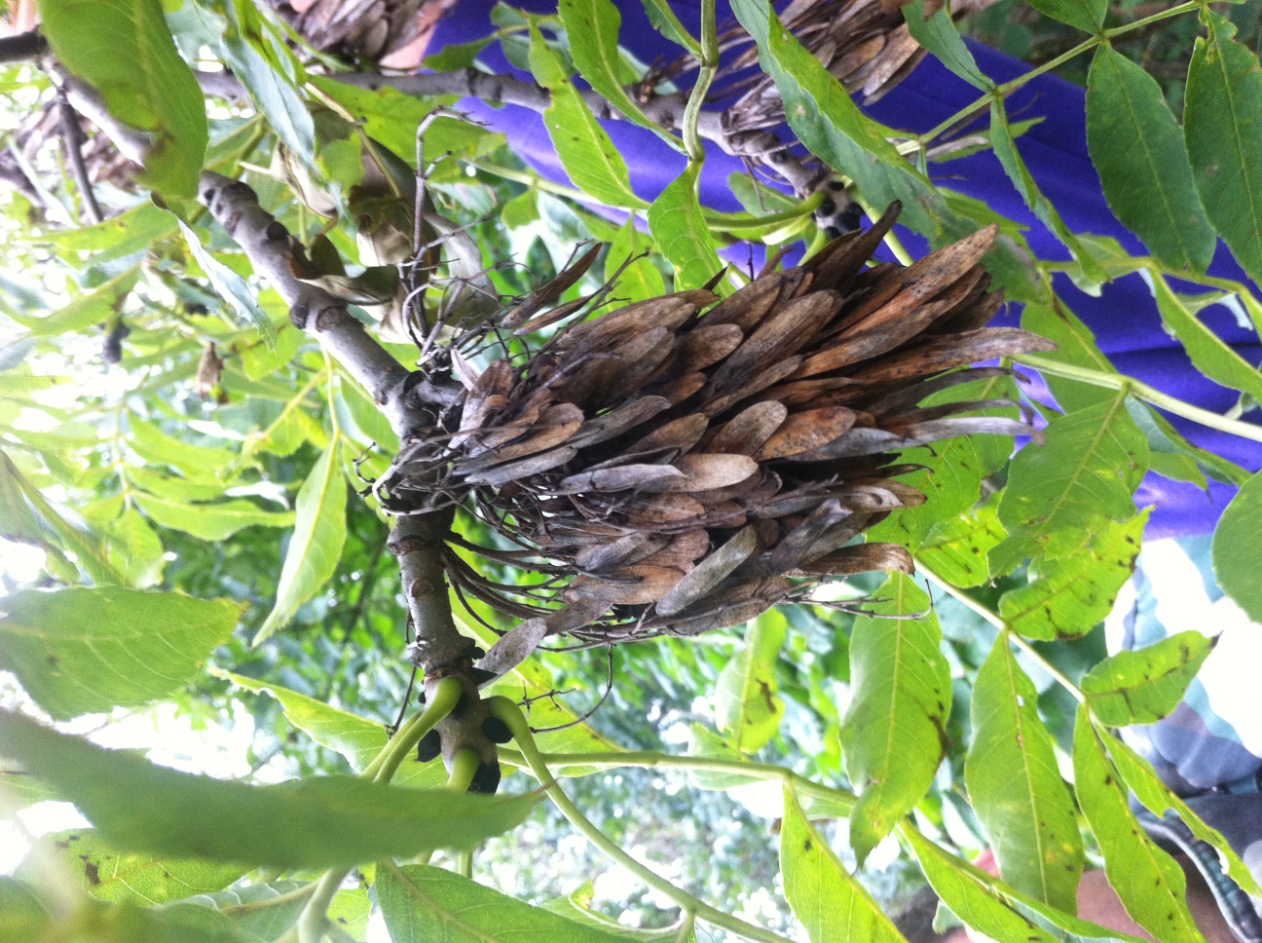 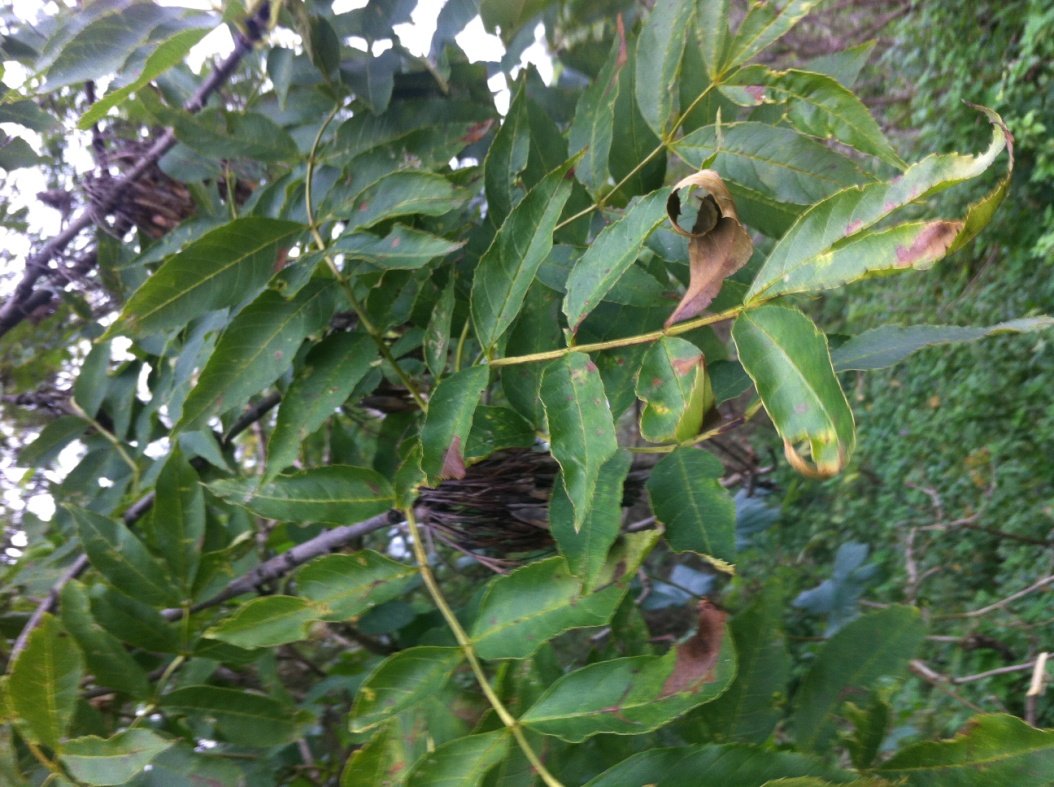 Smlz kroviskový
Latinsky : Calamagrostis epigejos

poľná cesta za záhradami  v Paderovciach
8.10.2014
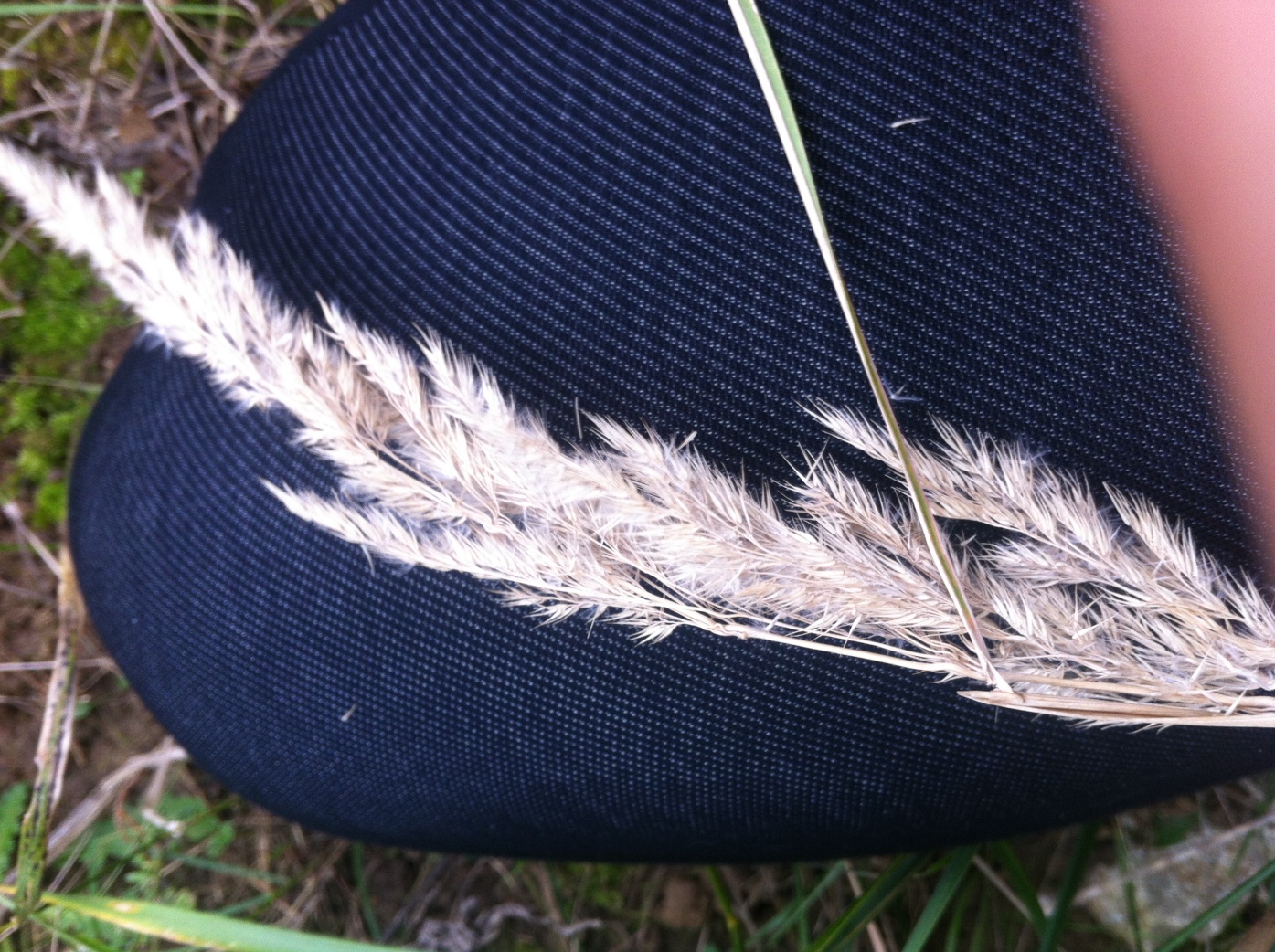 Nátržník husí 
Latinsky : Potentilla anserina

krajnica cesty – Paderovce


8.10.2014
Bolehlav škvrnitý 
Latinsky : Conium maculatum

poľná cesta za záhradami  v Paderovciach
8.10.2014
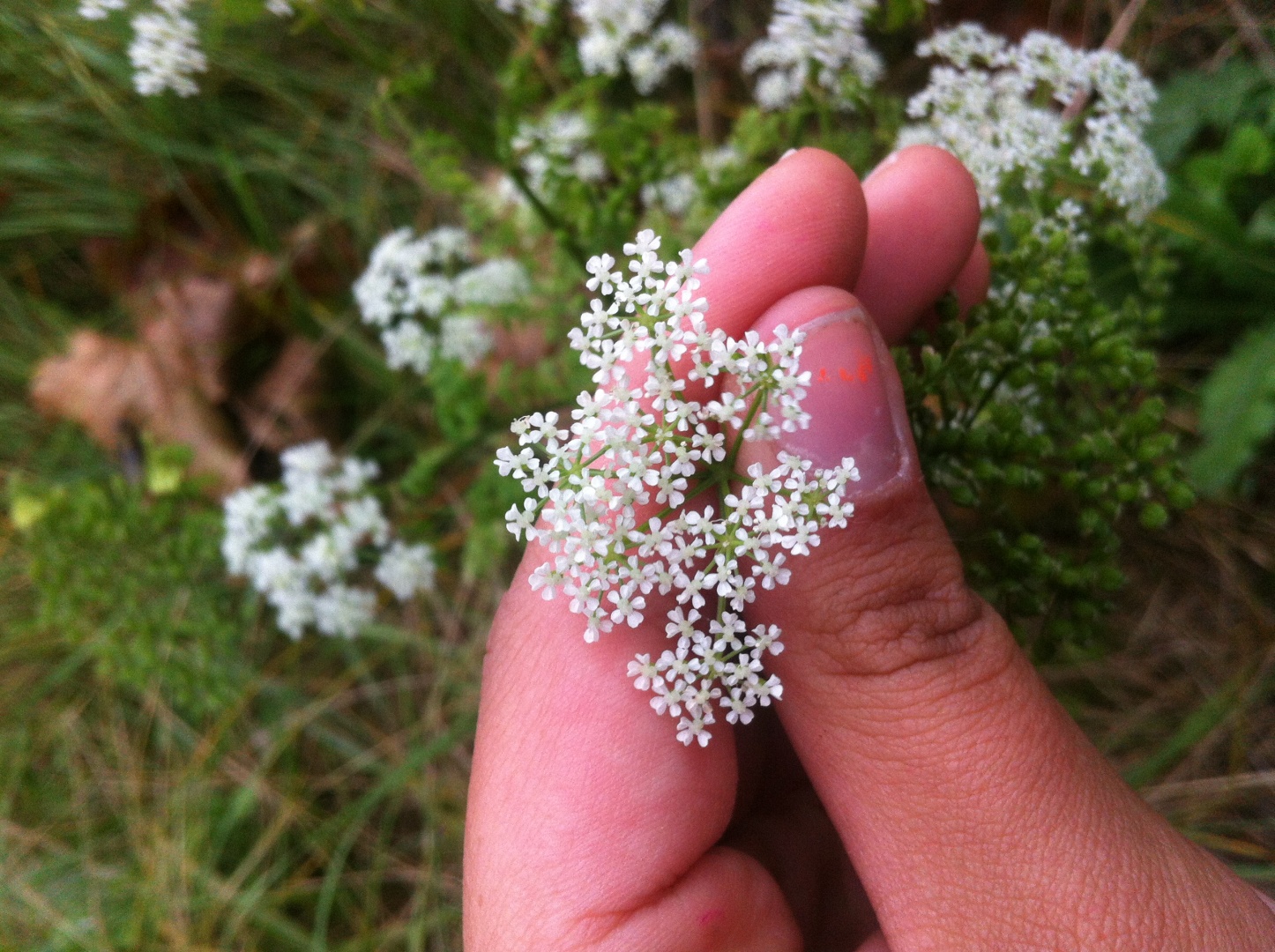 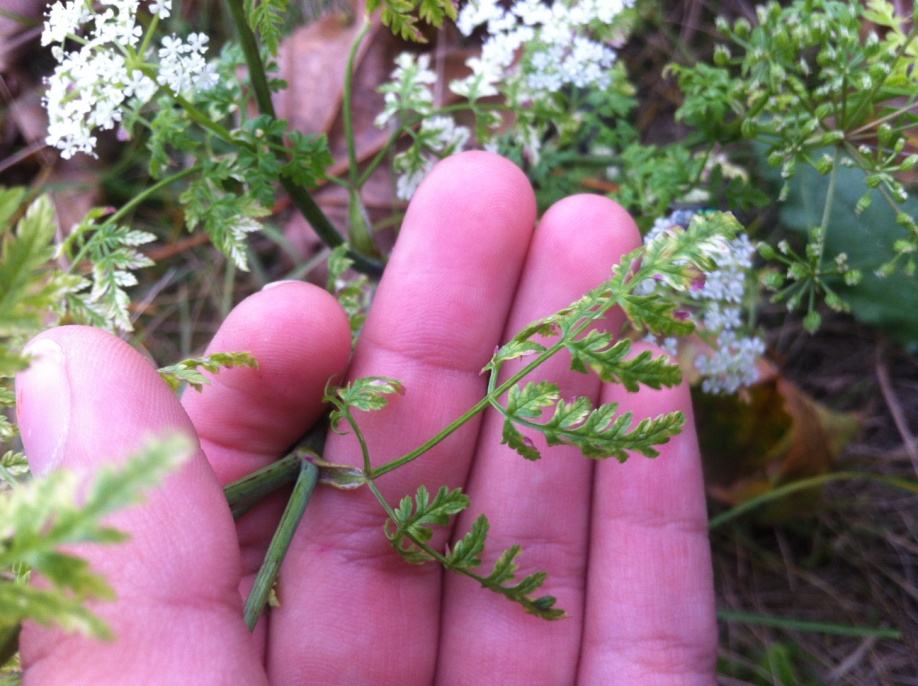 Srdcovník obyčajný 
Latinsky : Leonurus cardiaca

poľná cesta za záhradami  v Paderovciach
8.10.2014
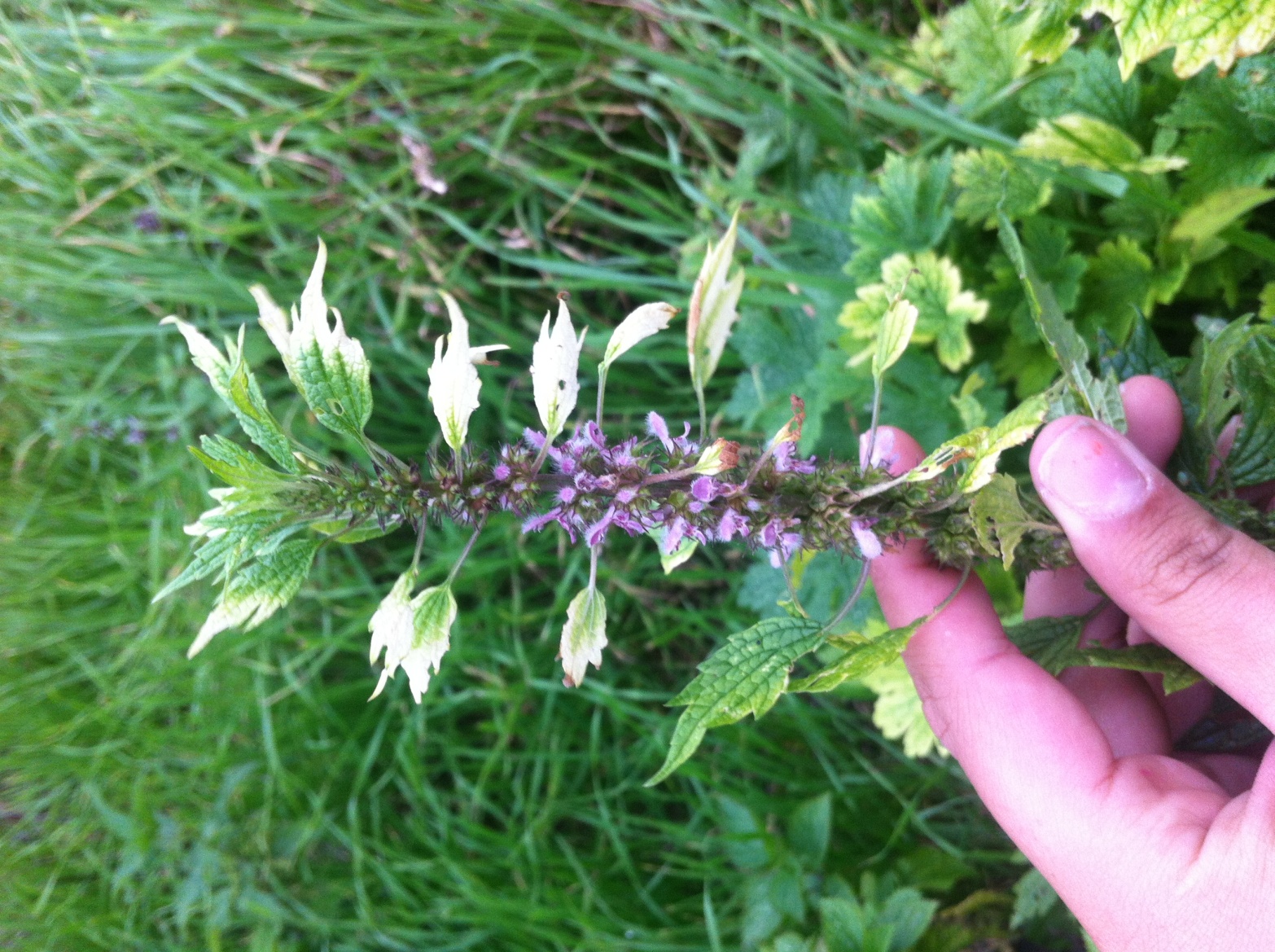 Kostihoj lekársky
Latinsky :  Symphytum officinale

okolie Blavy – Paderovce
8.10.2014
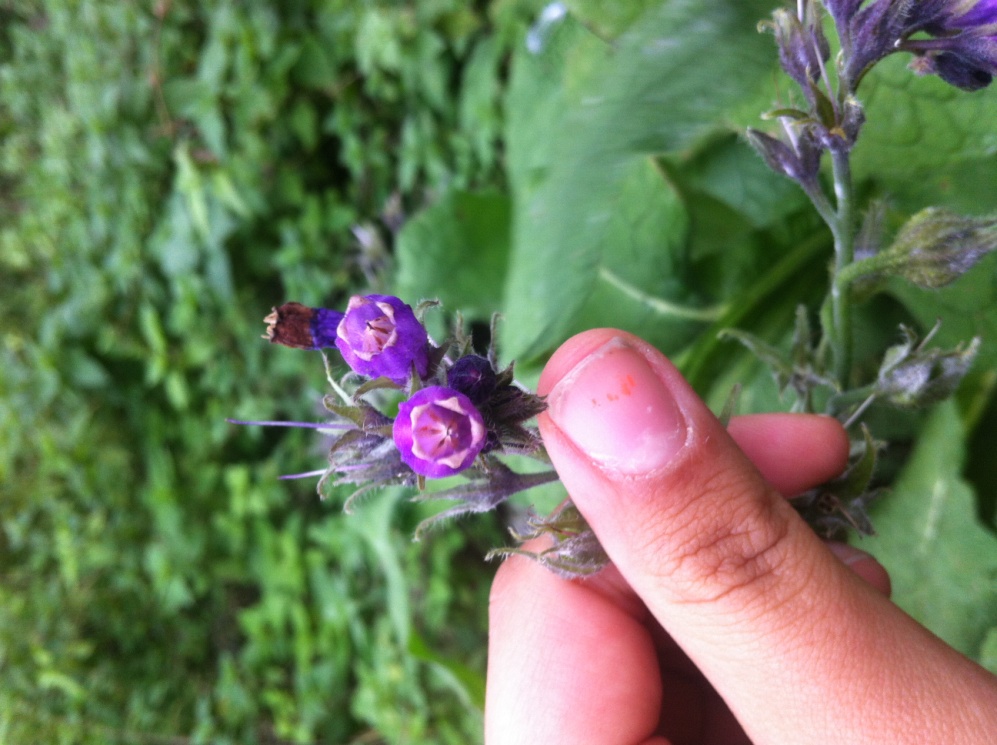 Chren dedinský 
Latinsky : Armoracia rusticana

poľná cesta za záhradami  v Paderovciach


8.10.2014
Ježatka kuria 
Latinsky : Echinochloa crus-galli

okolie družstva Paderovce
8.10.2014
Topoľ biely 
Latinsky : Populus alba


okolie družstva Paderovce


8.10.2014
Svíb krvavý
Latinsky : Swida sanguinea

okolie družstva Paderovce
8.10.2014
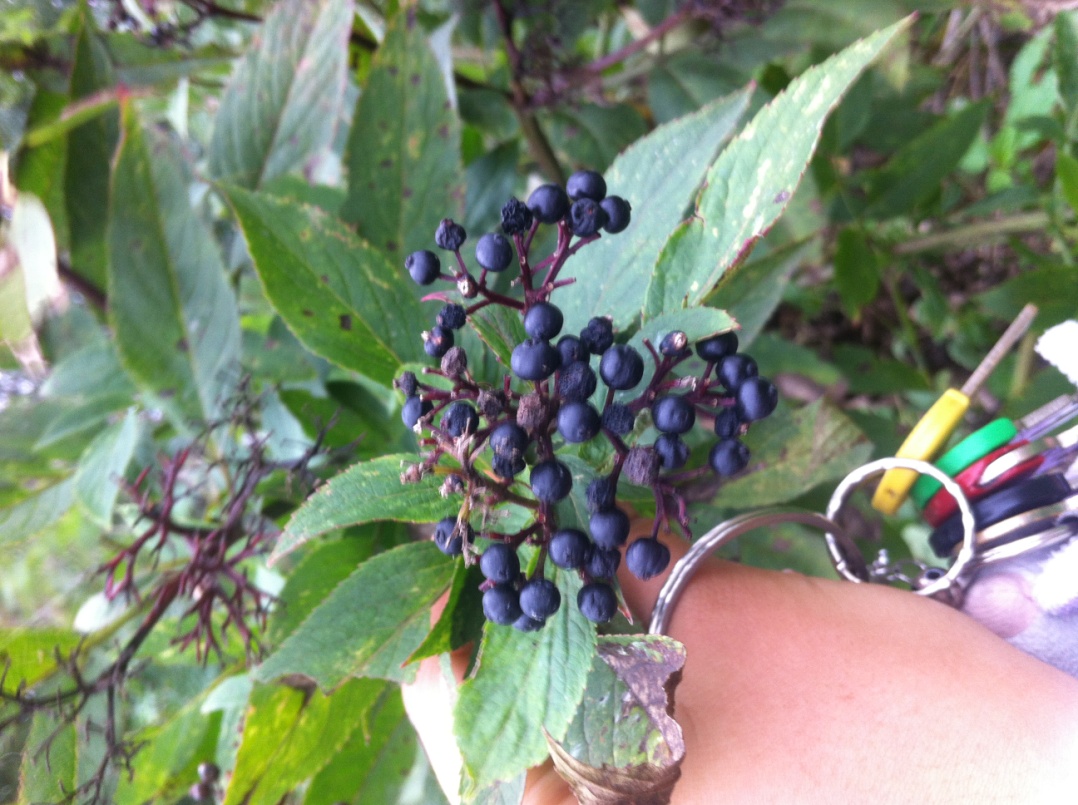 Vŕba biela 
Latinsky : Salix alba

breh Blavy – Paderovce
8.10.2014
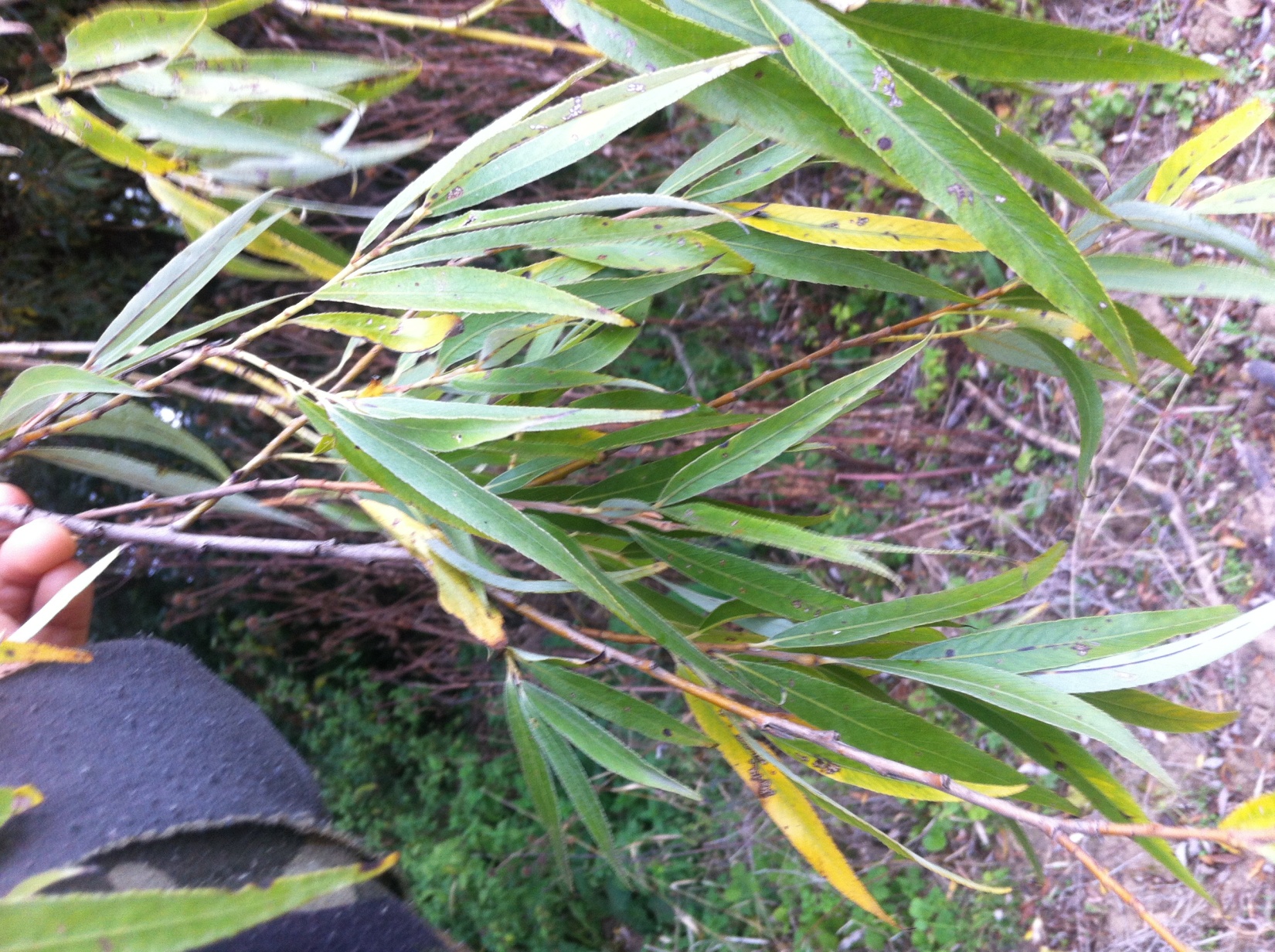 Ostružina černicová 
Latinsky : Rubus fruticosus L.

naša záhrada – Paderovce
11.10.2014
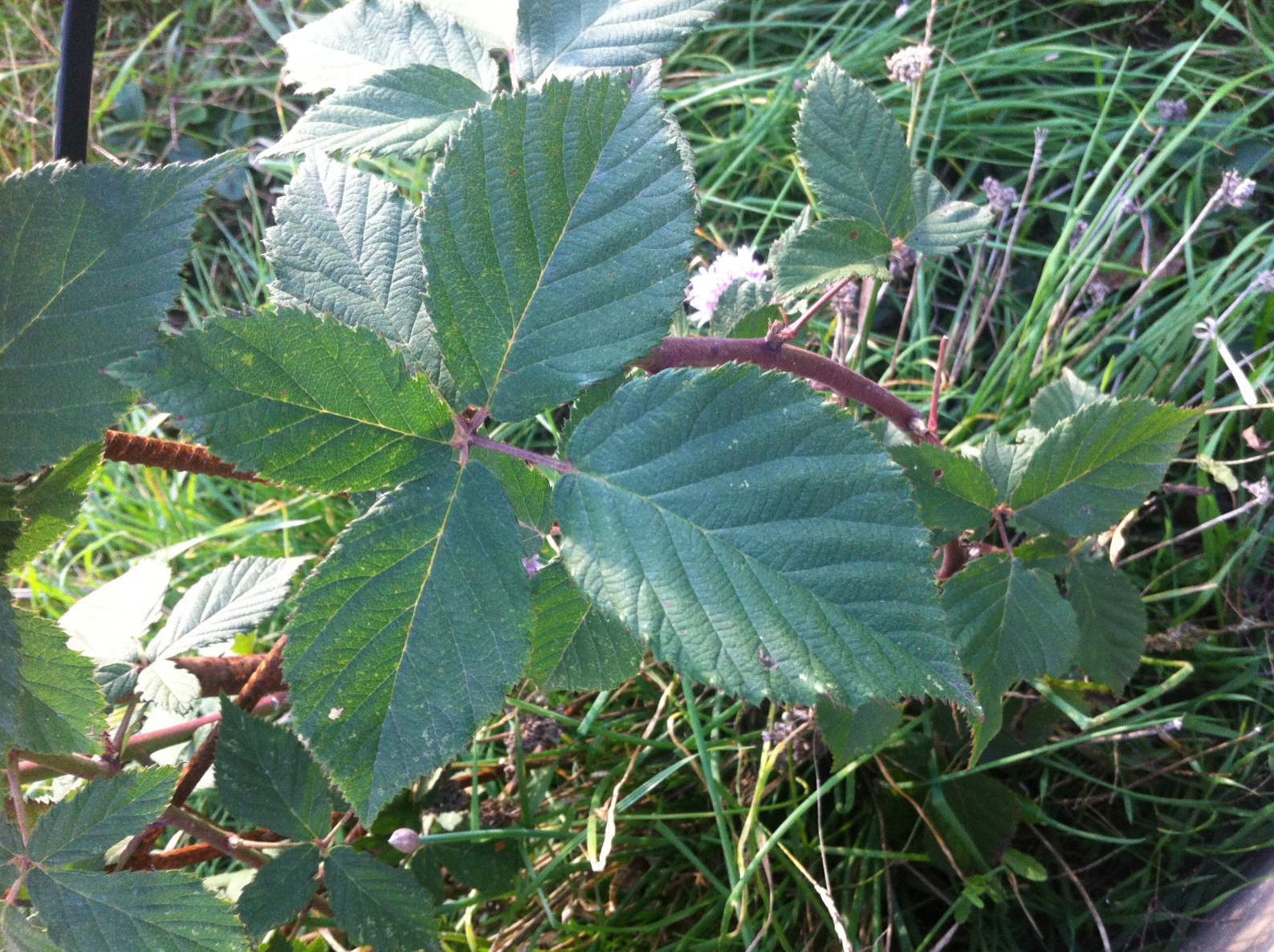 Lýrovka obyčajná
Latinsky : Lapsana communis

naša záhrada
12.10.2014
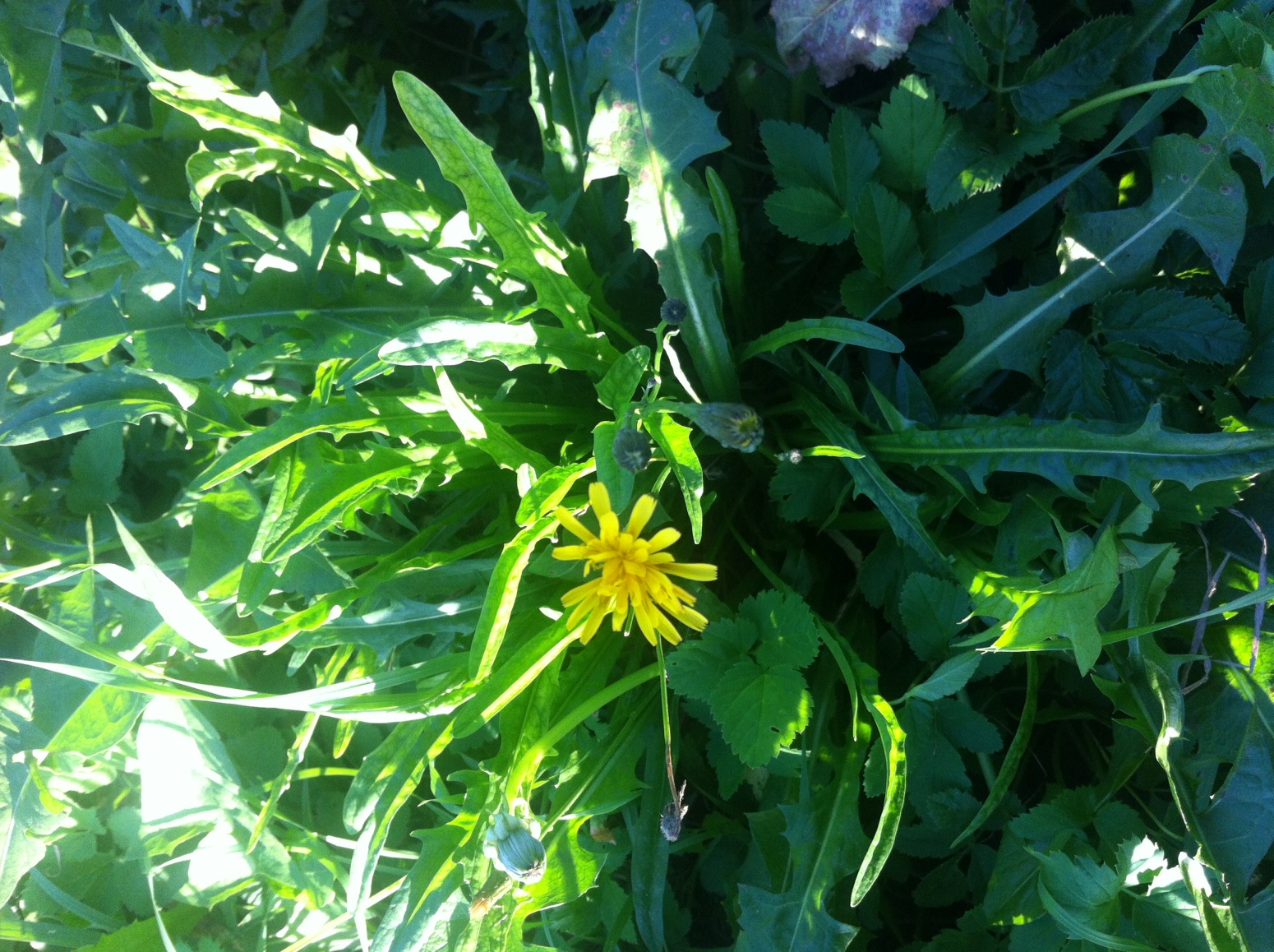 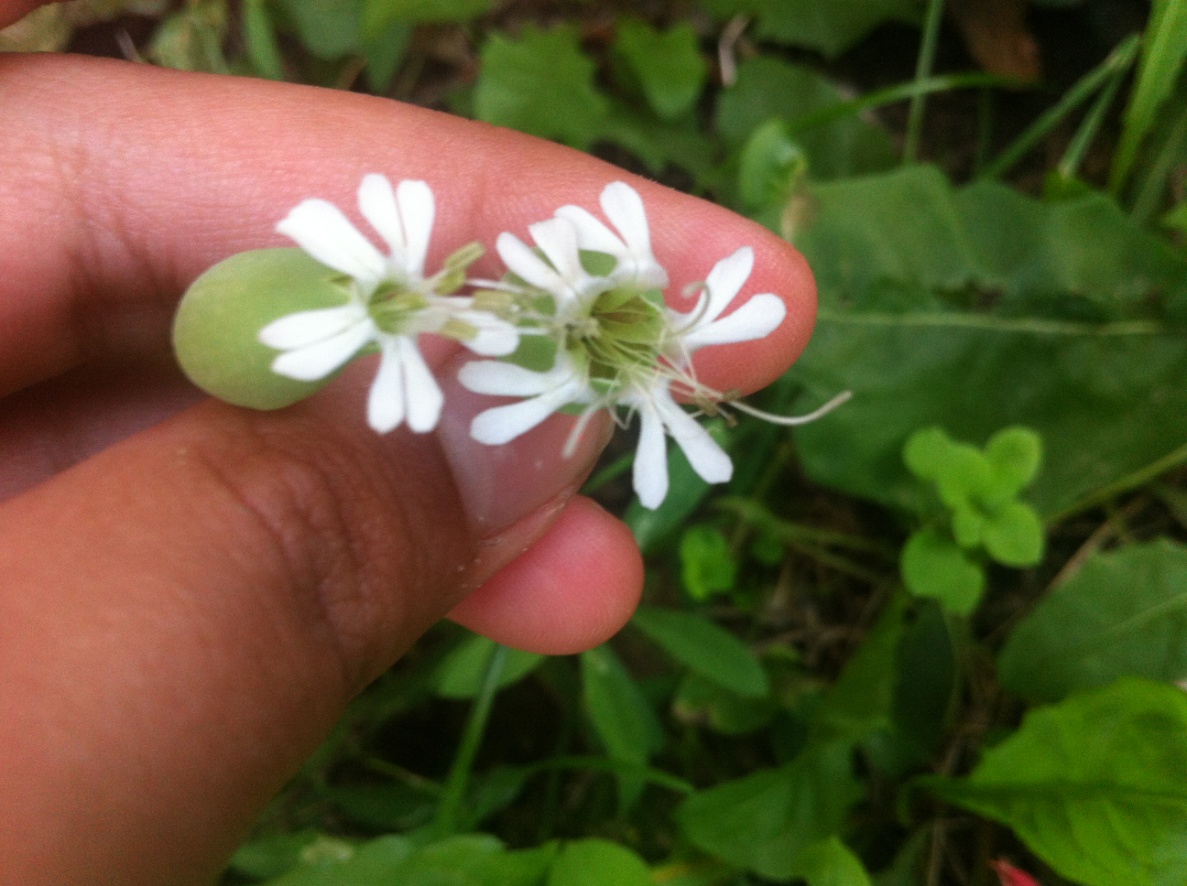 Nadutica bobuľnatá
Latinsky : Cucubalus baccifer

ulica v Paderovciach
12.10.2014
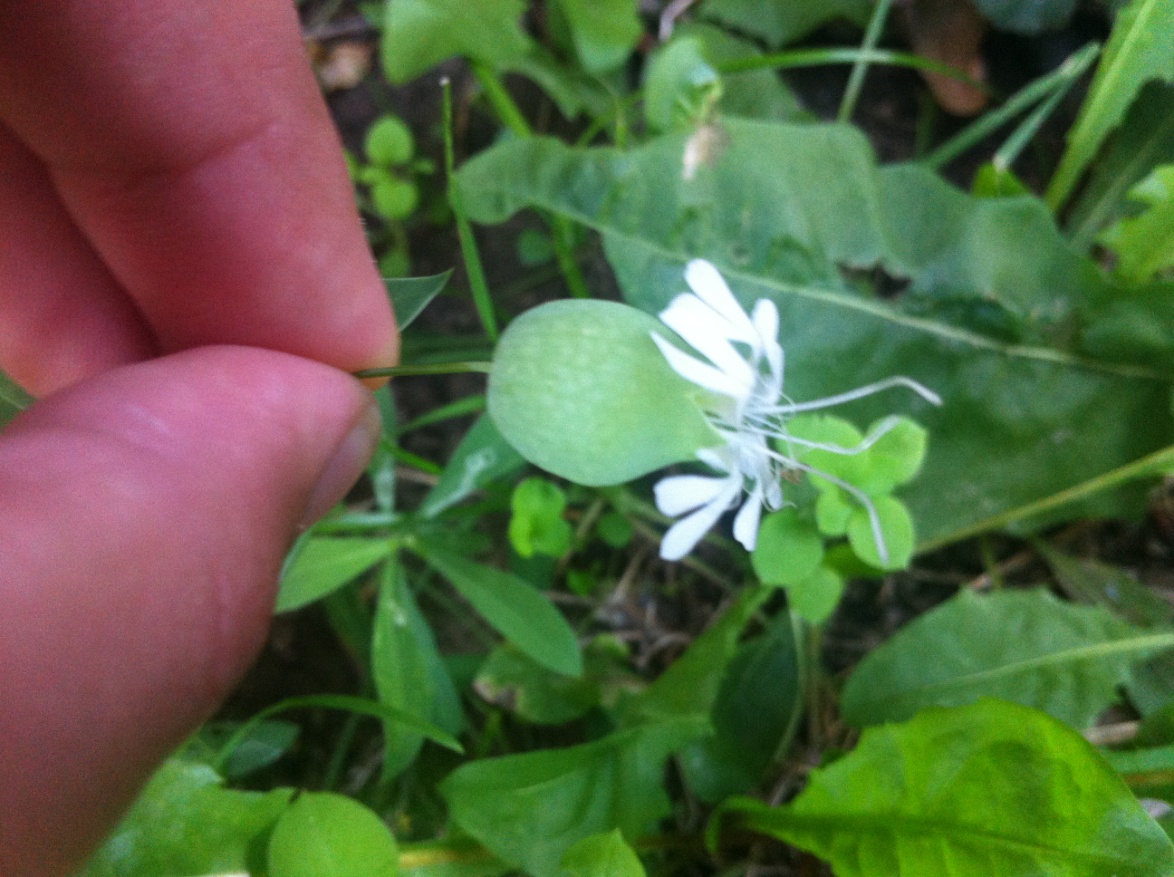 Loboda  
Latinsky : Atriplex

ulica v Paderovciach
12.10.2014
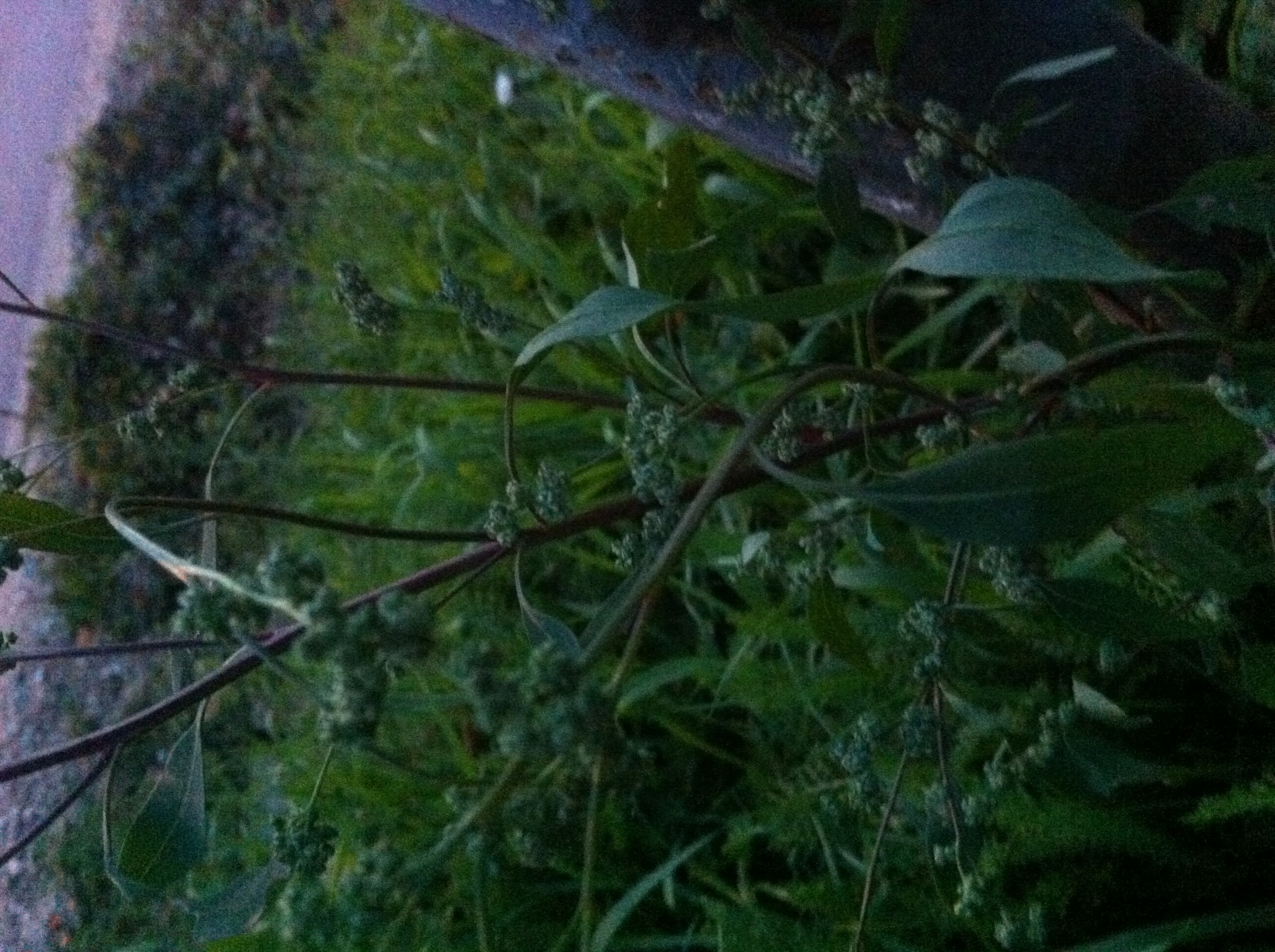 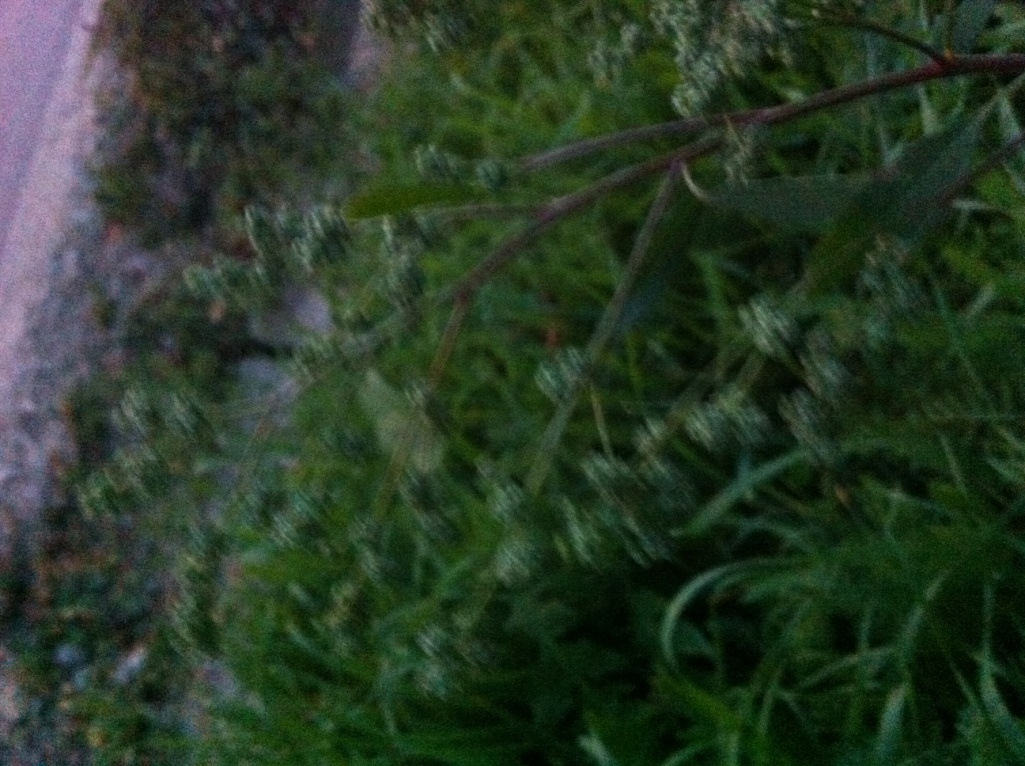 Ovos hluchý 
Latinsky : Avena fatua

poľná cesta za záhradami  v Paderovciach
13.10.2014
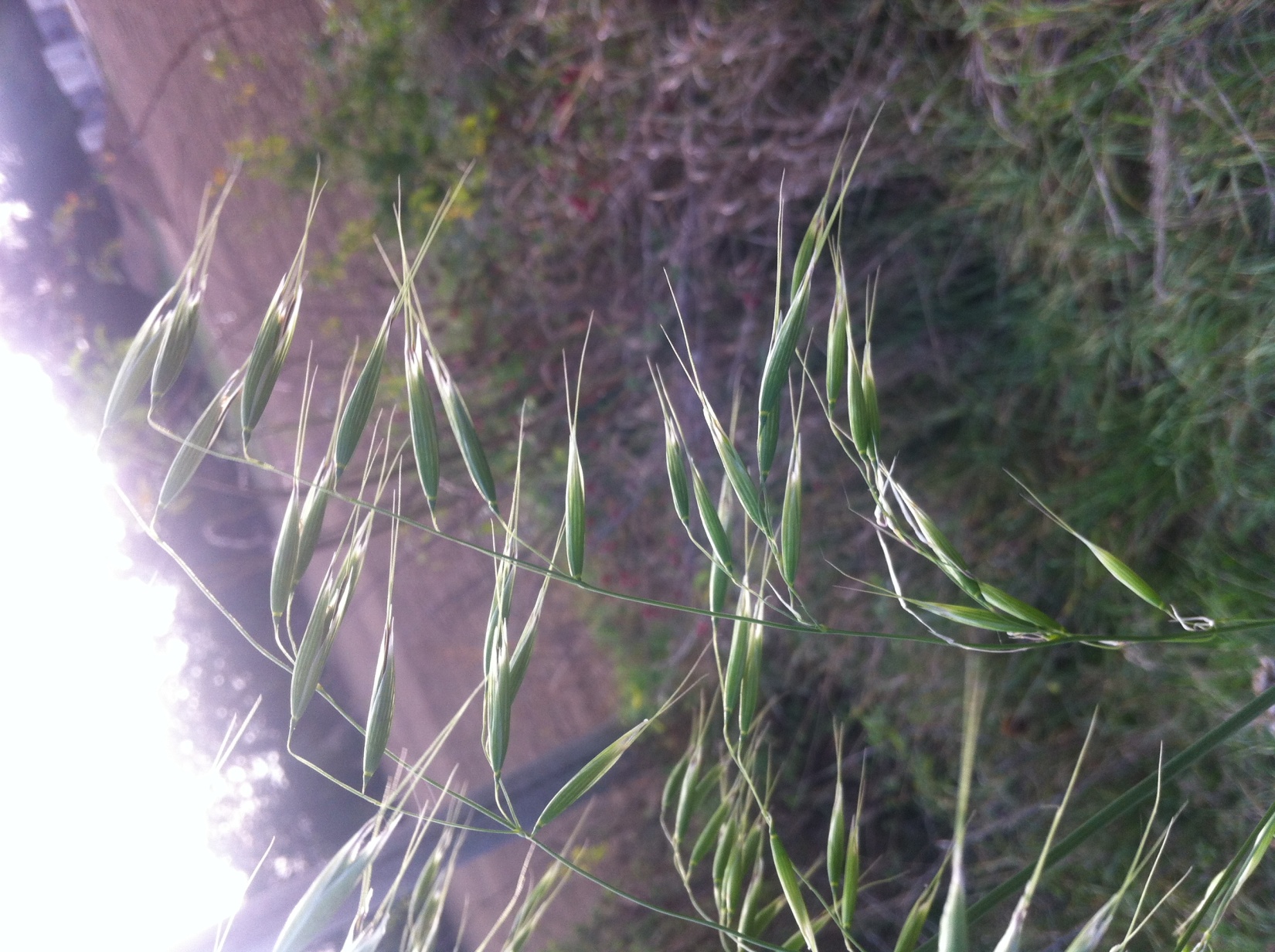 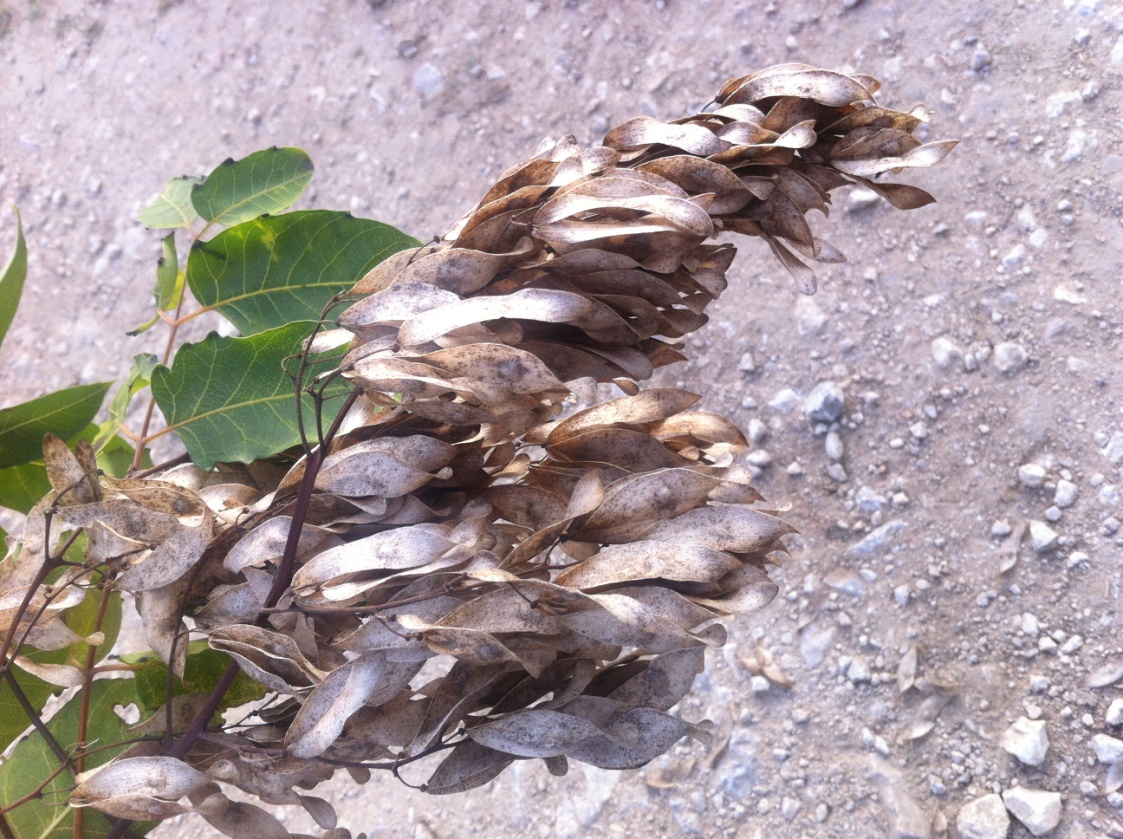 Pajaseň žliazkatý 
Latinsky : Ailanthus altissima

cesta na atómku
13.10.2014
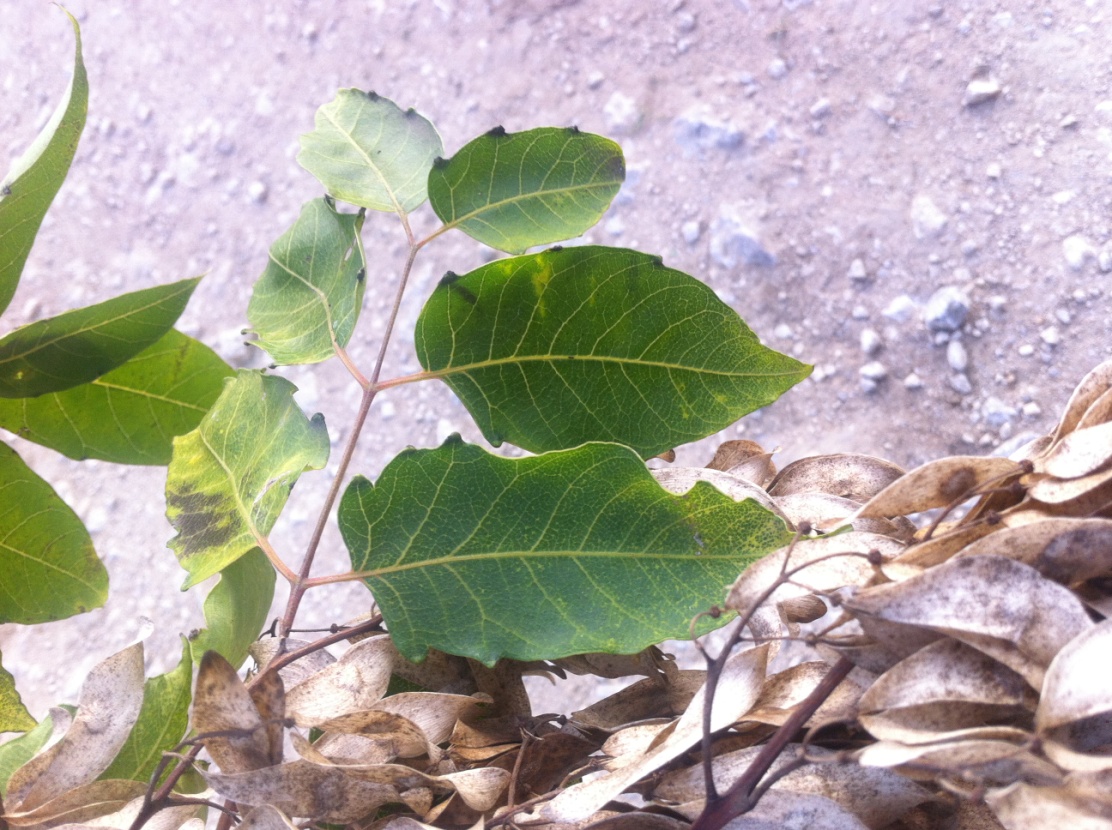 Boľševník borščový
Latinsky : Heracleum sphondylium


cesta na atómku 



13.10.2014
Sumach pálkový 
Latinsky:  Rhus typhina

cesta na atómku
13.10.2014
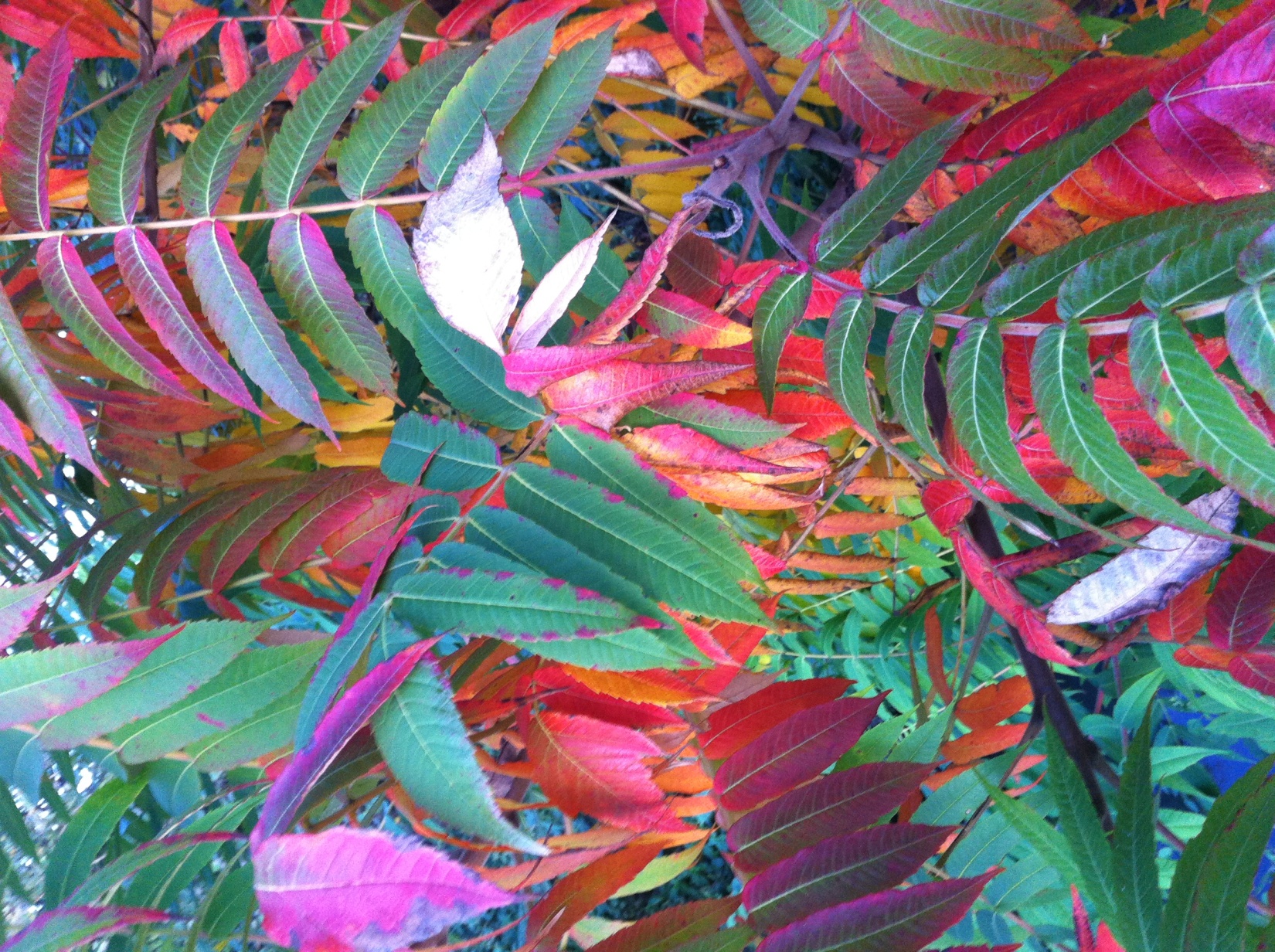 Pohánkovec japonský
Latinsky : Fallopia japonica

Paderovce


14.10.2014
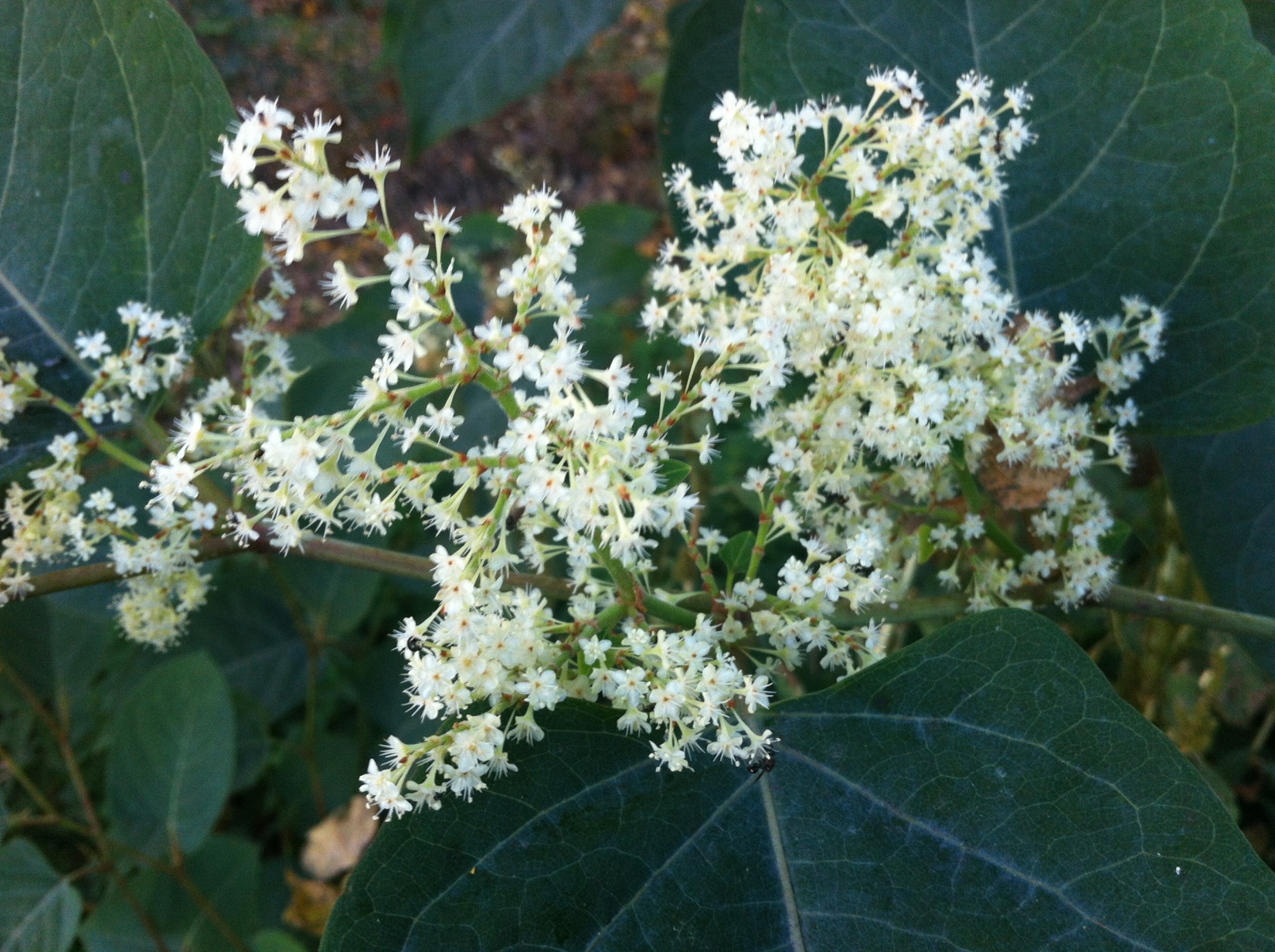 Jelša lepkavá 
Latinsky : Alnus glutinosa

breh Blavy – Paderovce
14.10.2014
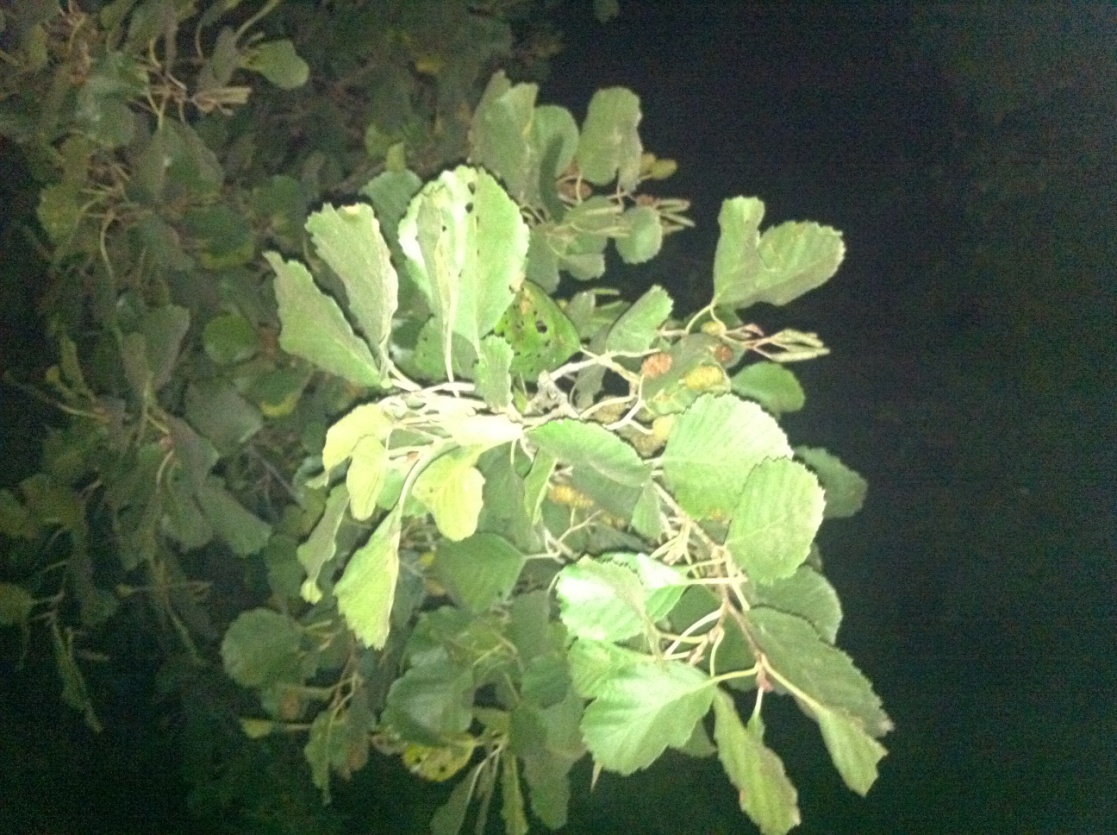 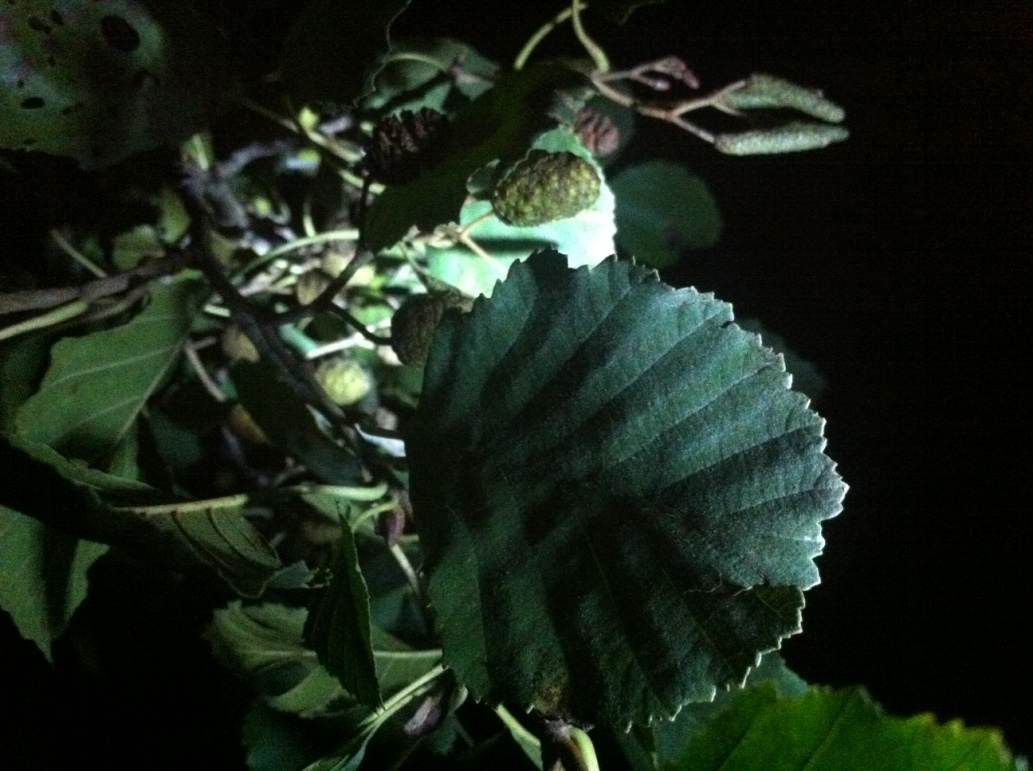 Nátržník plazivý 
Latinsky : Potentilla reptans


krajnica cesty – Paderovce


14.10.2014
ĎAKUJEM !
Vďaka tejto prezentácií som sa naučila názvy rastlín, okolo ktorých denno-denne prejdem ! 